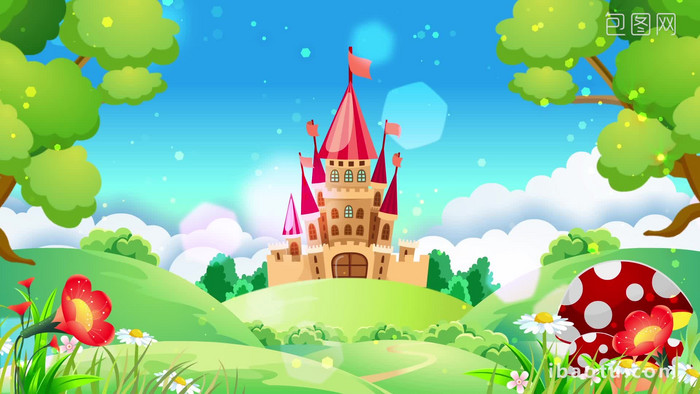 Thứ … ngày … tháng … năm …
Tiếng Việt
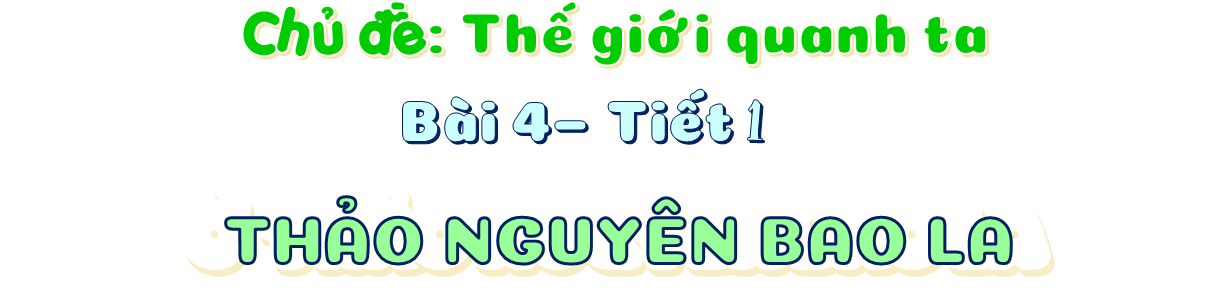 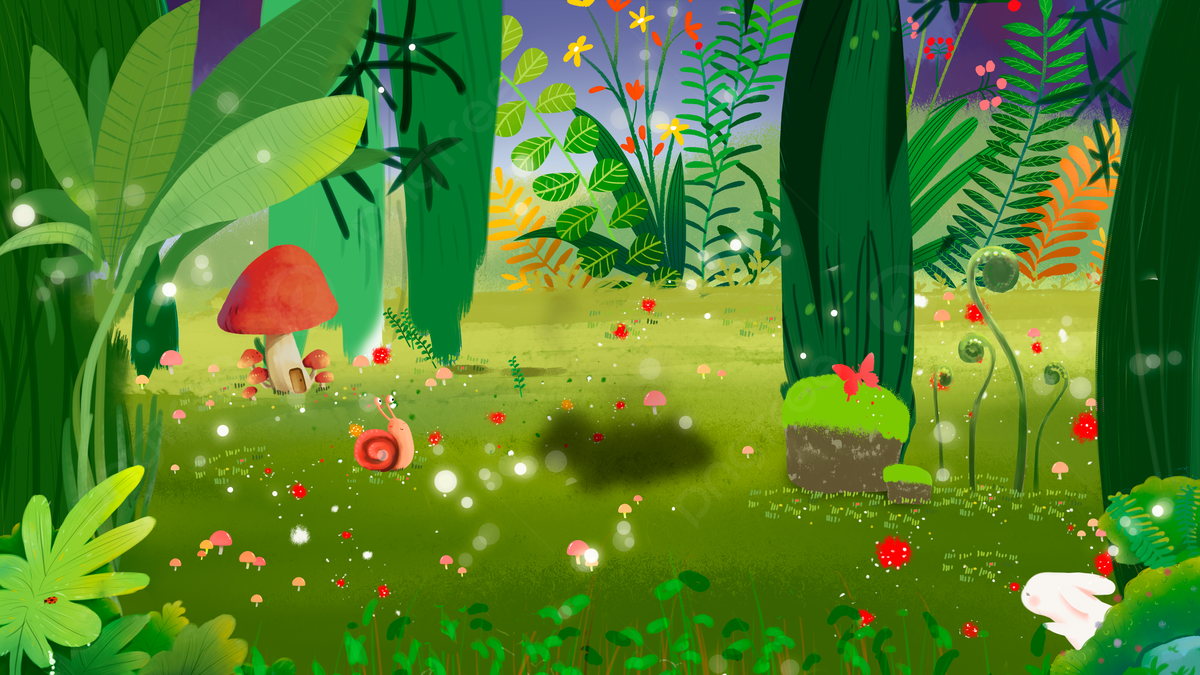 Yêu cầu cần đạt
- Tìm được từ ngữ tả không gian trong mỗi bức tranh; nêu được phỏng đoán về nội dung bài đọc qua tên bài, tranh minh hoạ và hoạt động khởi động.
- Đọc trôi chảy toàn bài, ngắt nghỉ đúng dấu câu, đúng logic ngữ nghĩa. trả lời được các câu hỏi tìm hiểu bài
- Hiểu được nội dung bài đọc: Vẻ đẹp của thiên nhiên và cuộc sống trên thảo nguyên bao la. Từ đó, rút ra được ý nghĩa: Ca ngợi vẻ đẹp, sức sống của thảo nguyên vào mùa xuân.
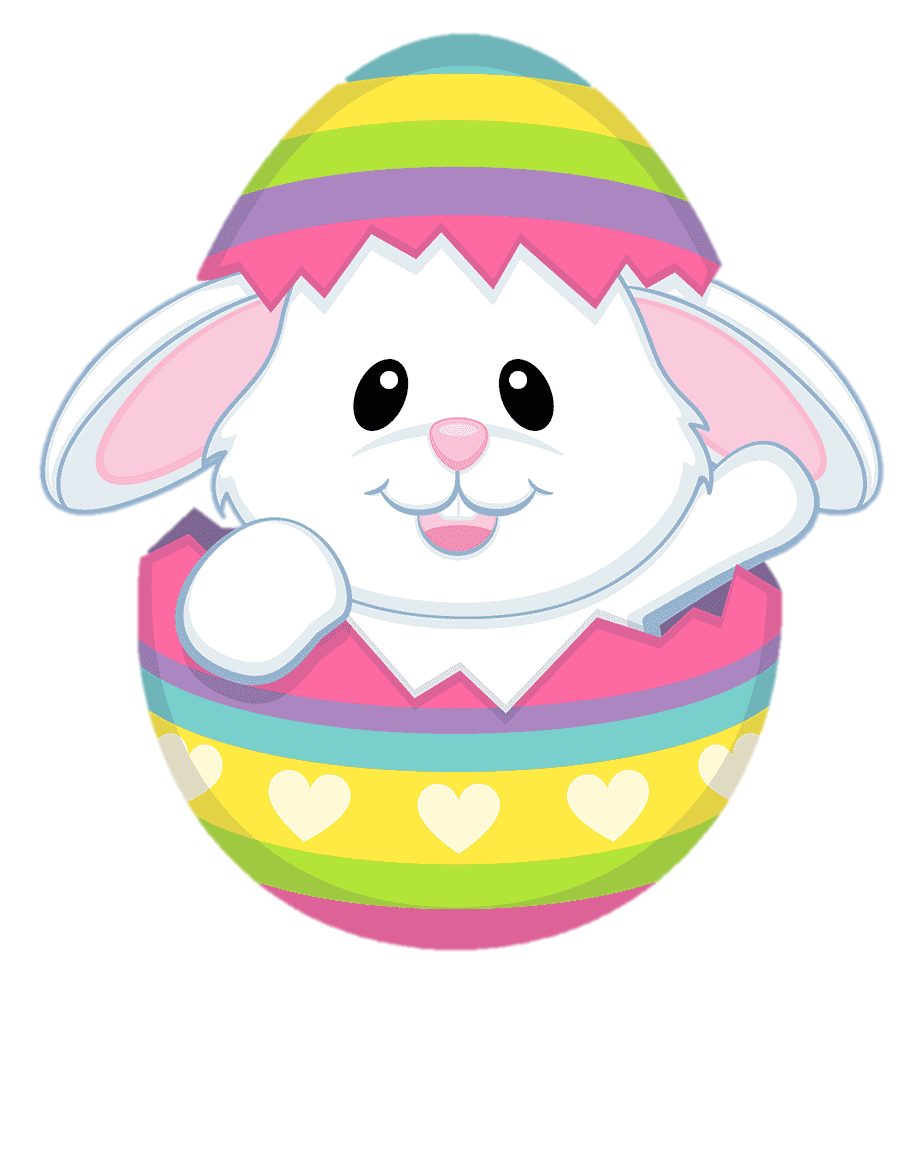 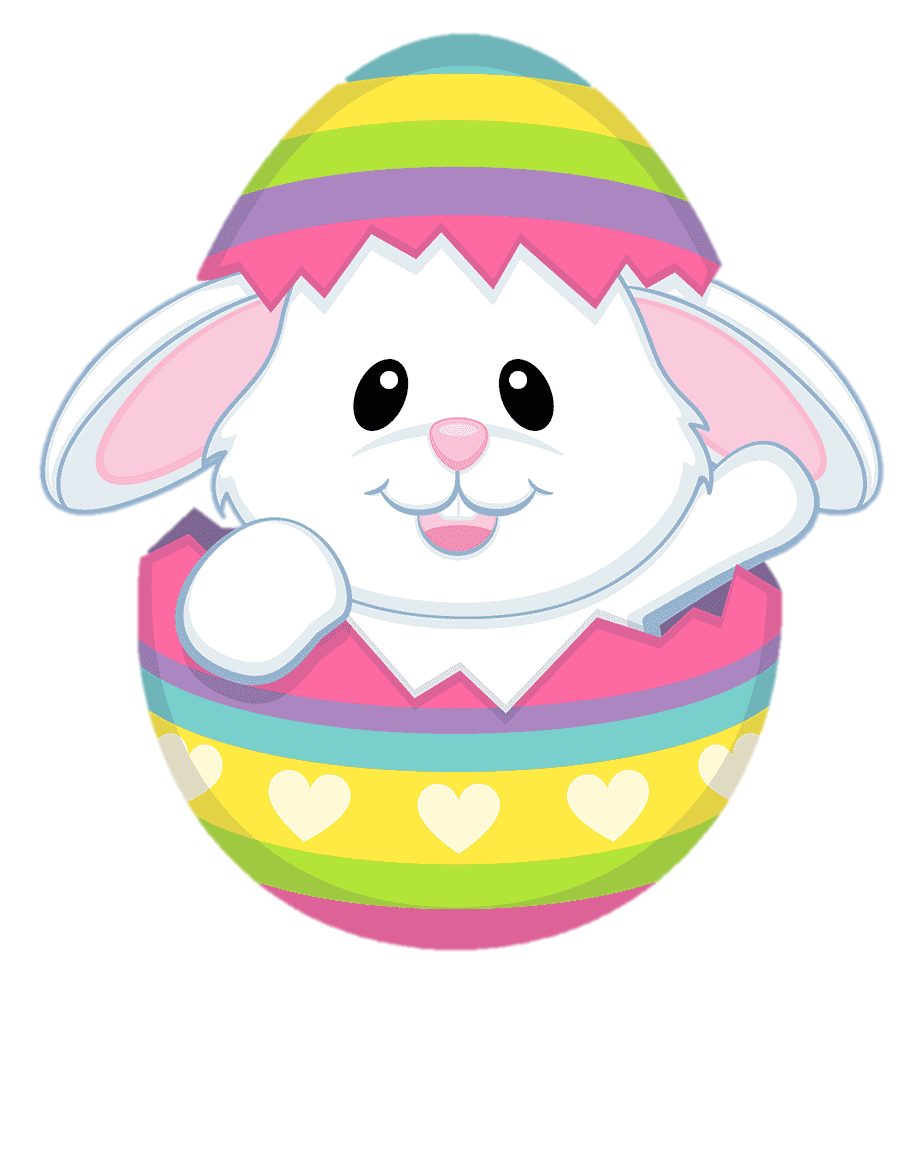 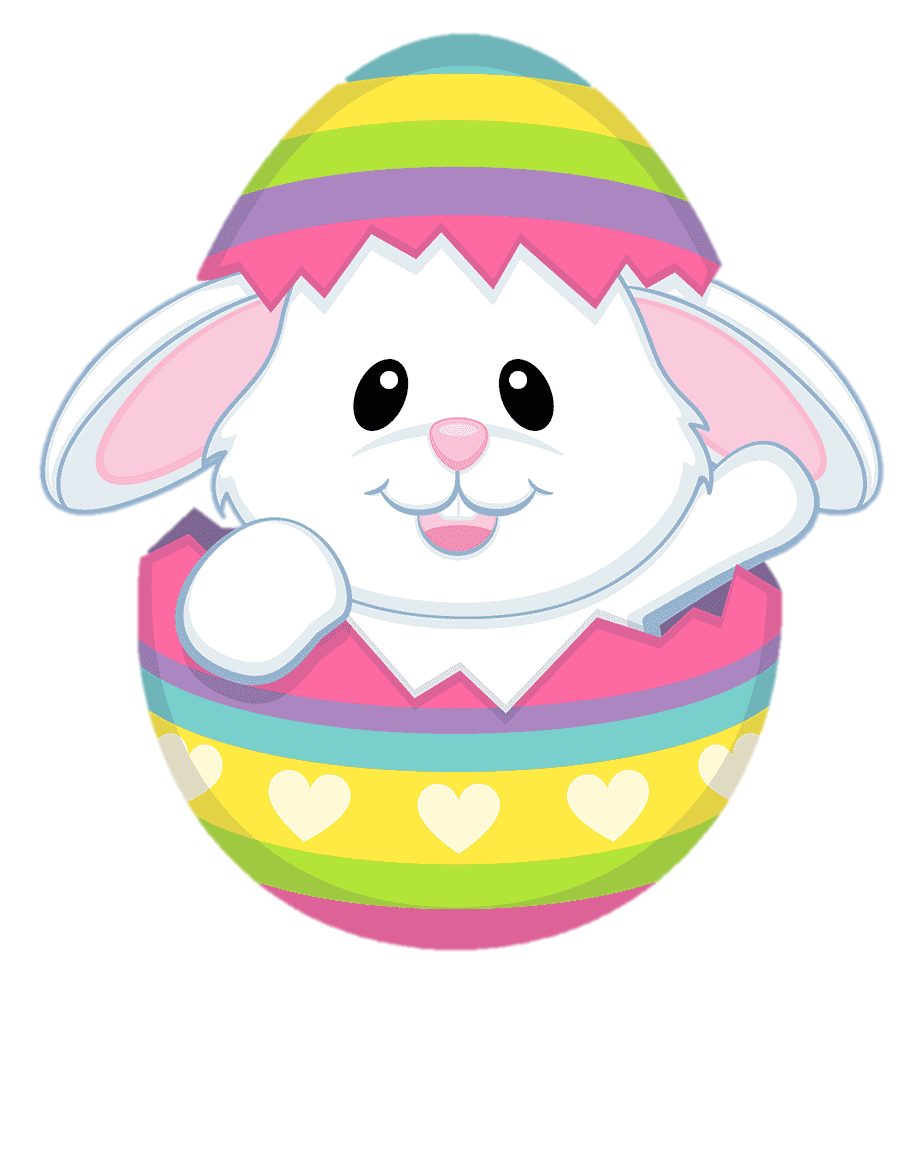 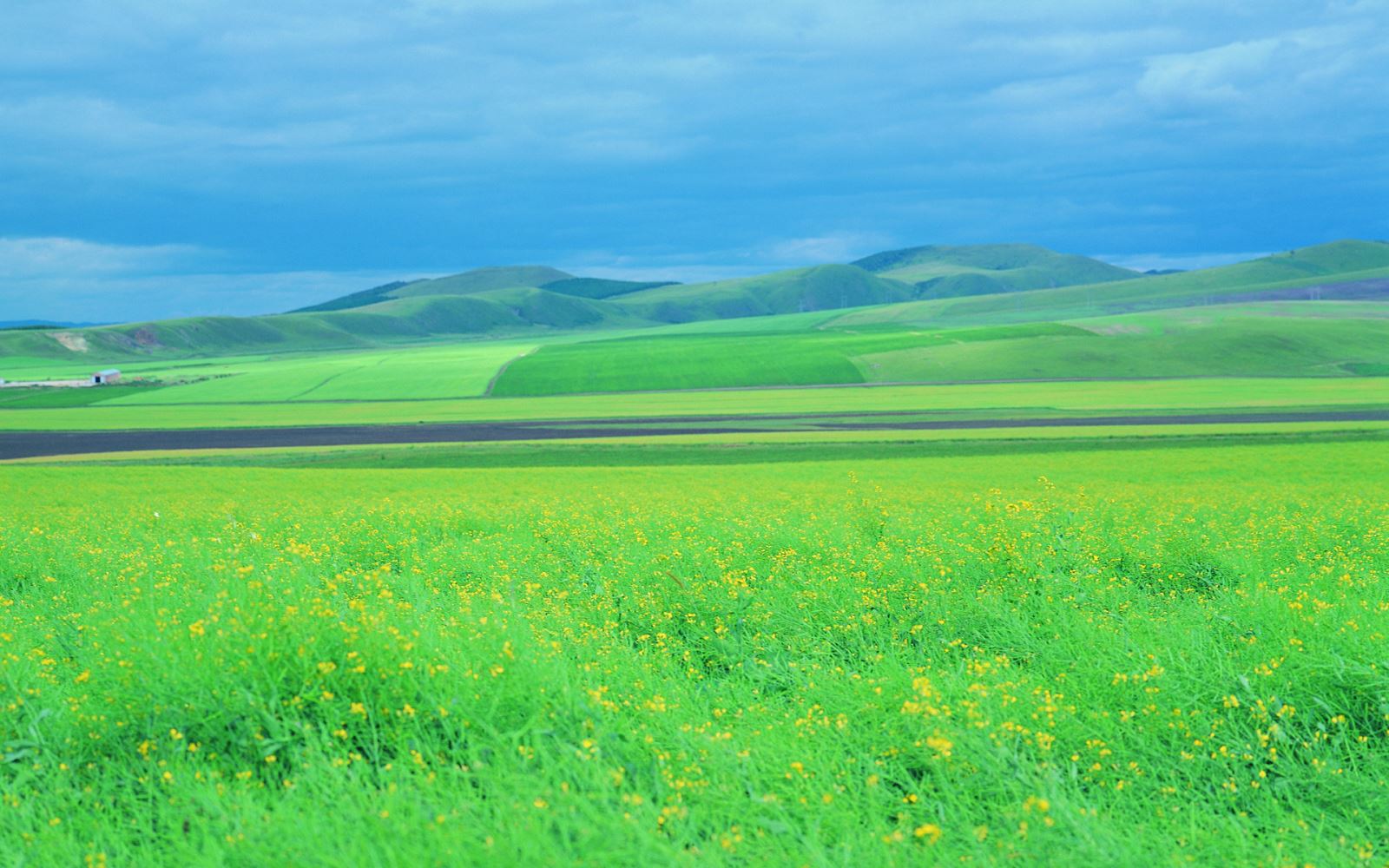 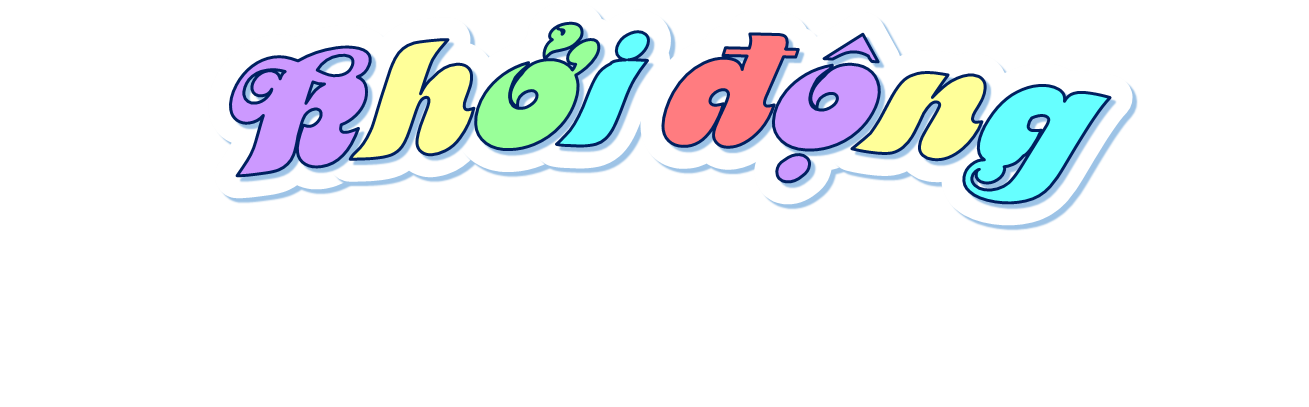 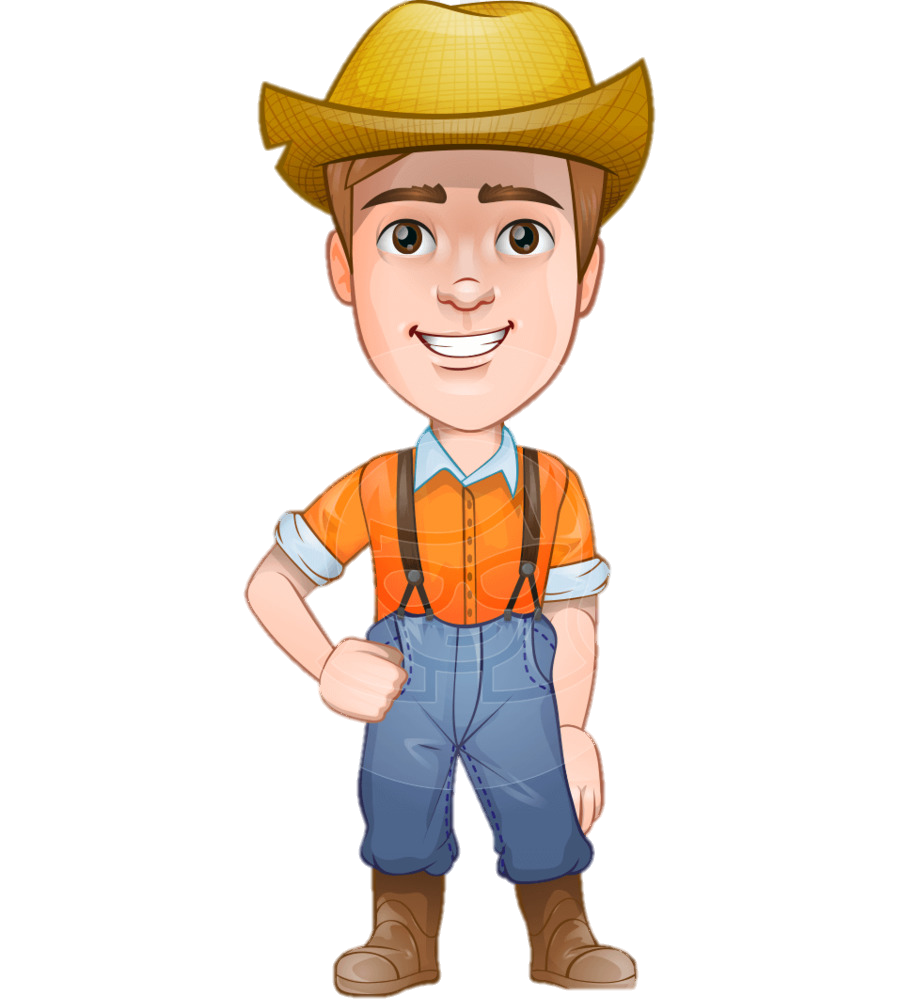 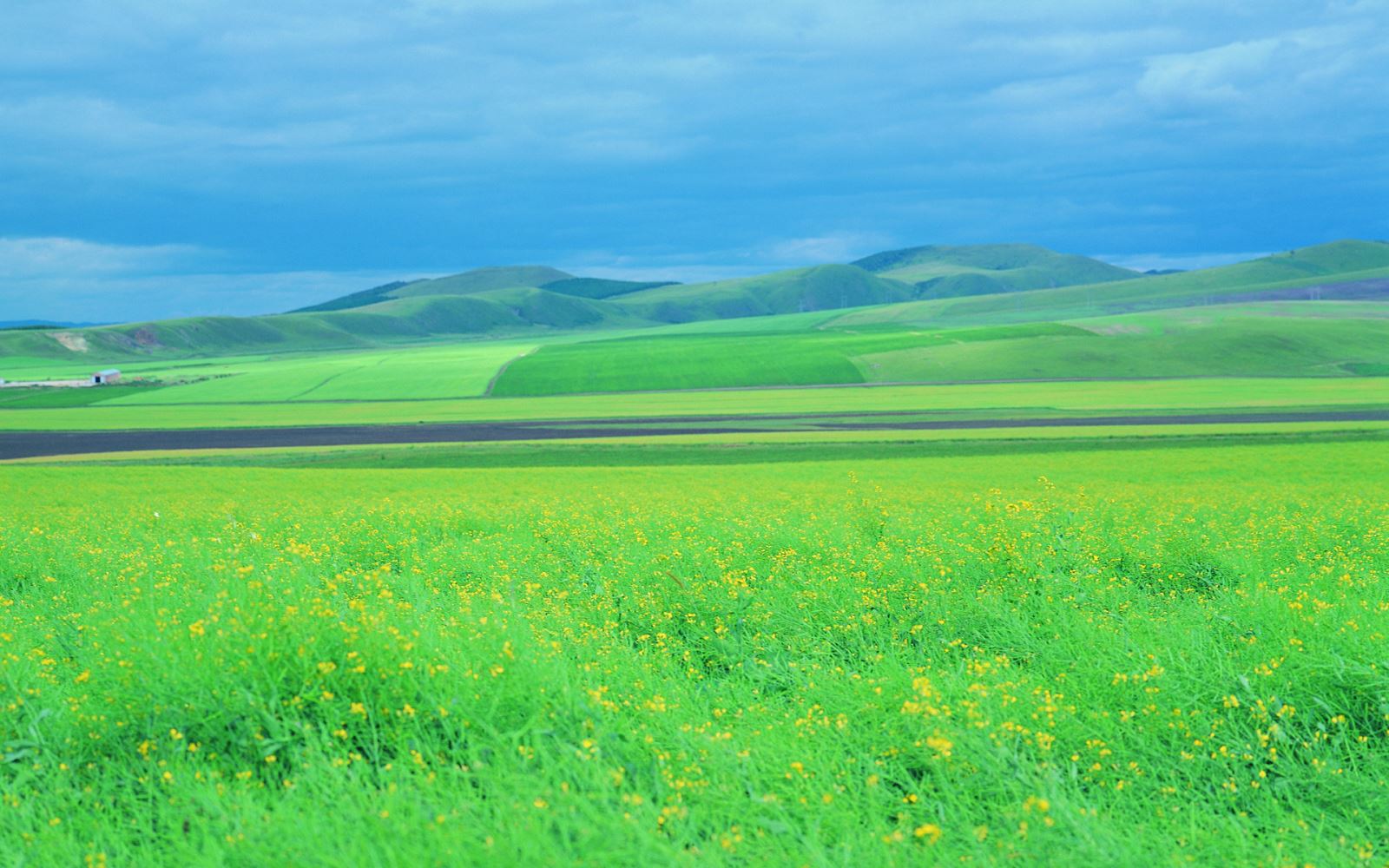 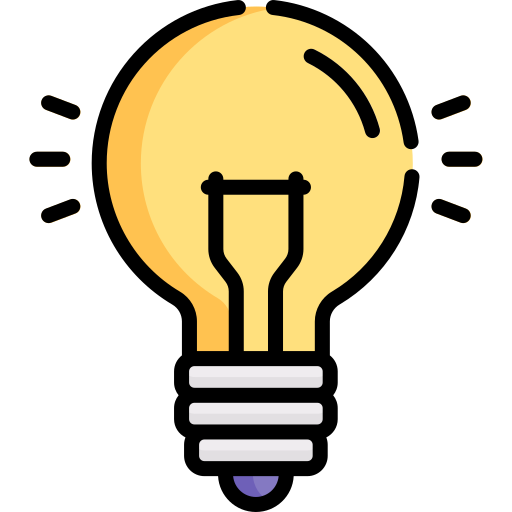 Thi tìm từ ngữ tả không gian dựa vào hai bức ảnh dưới đây:
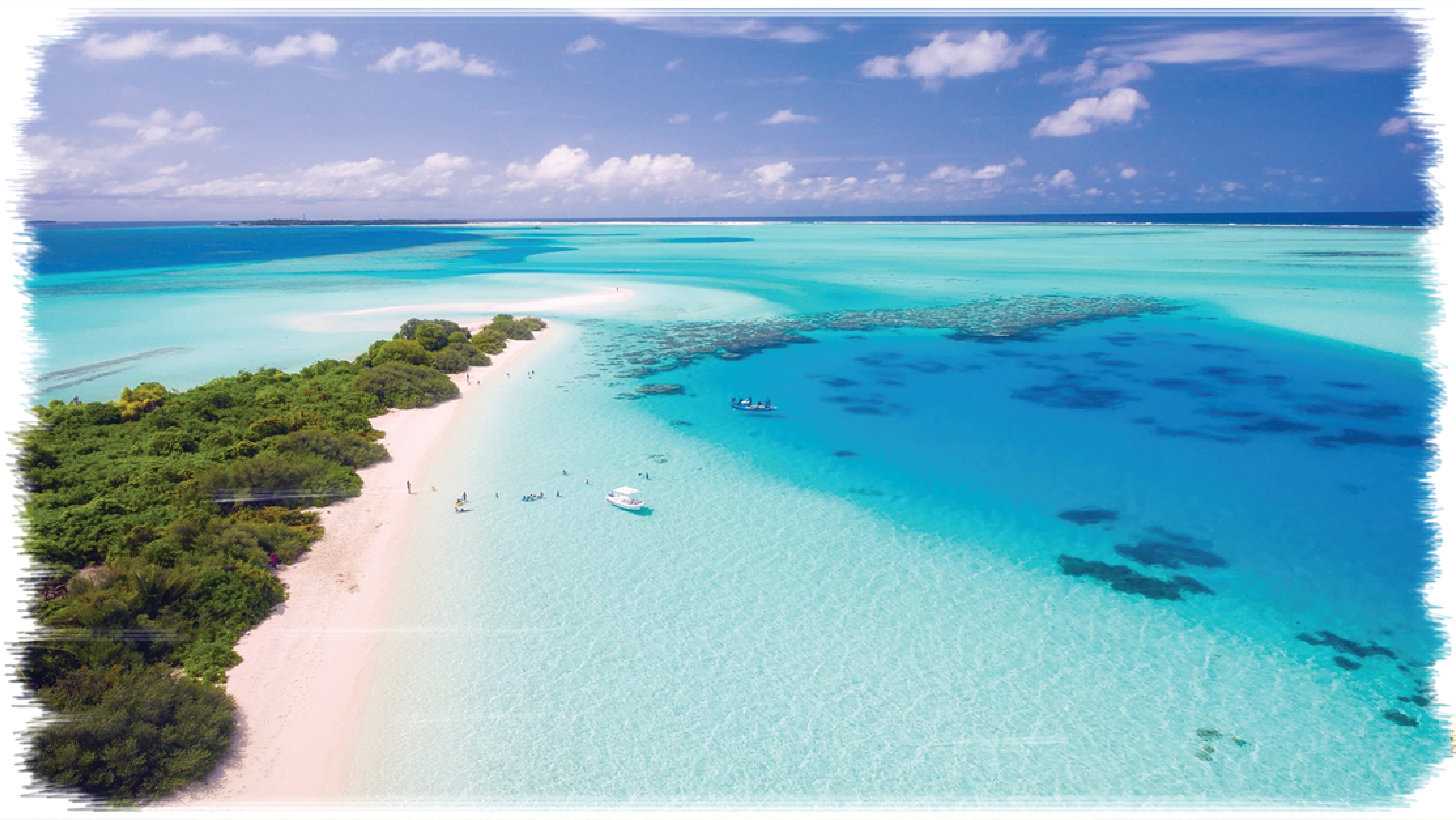 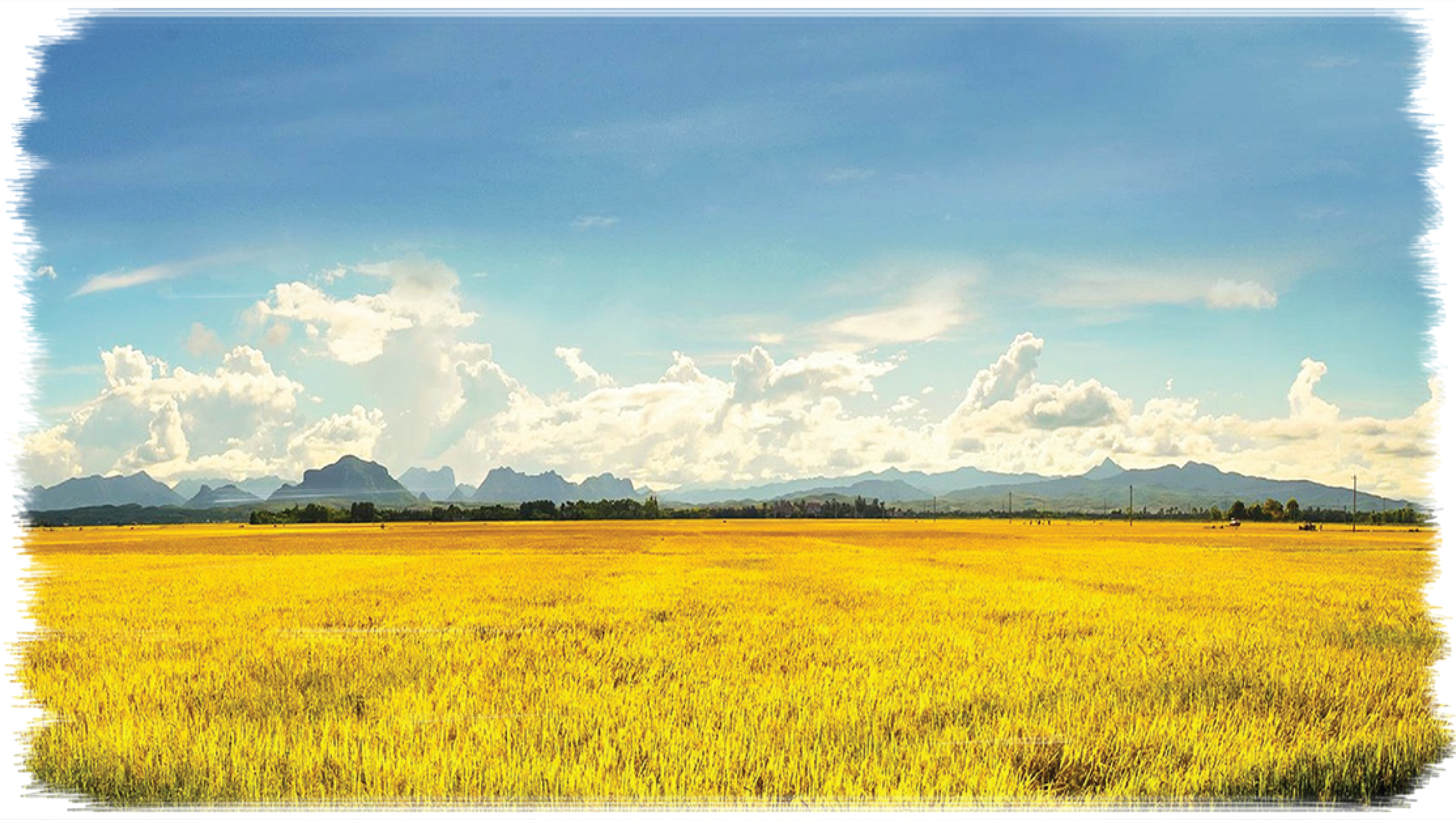 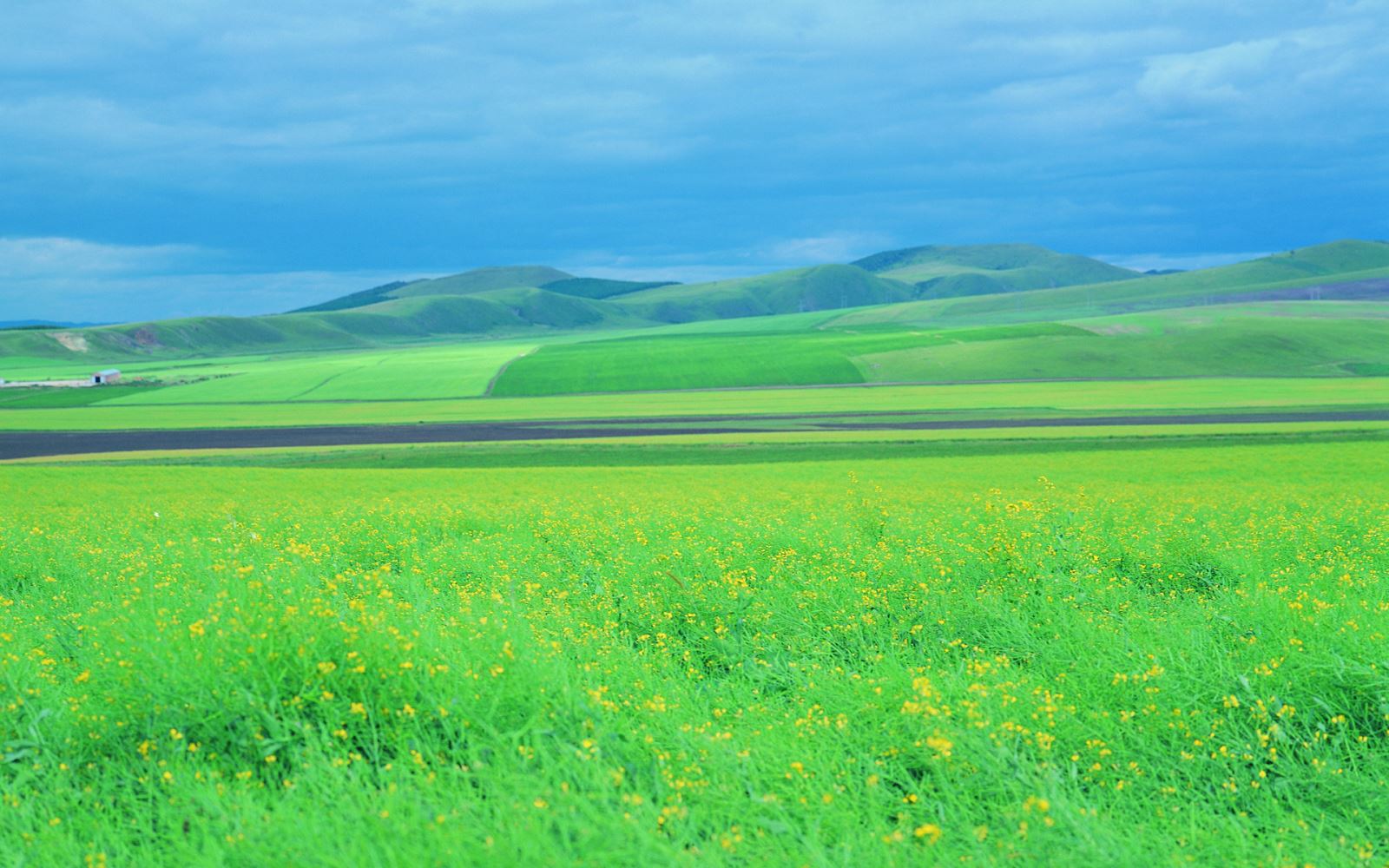 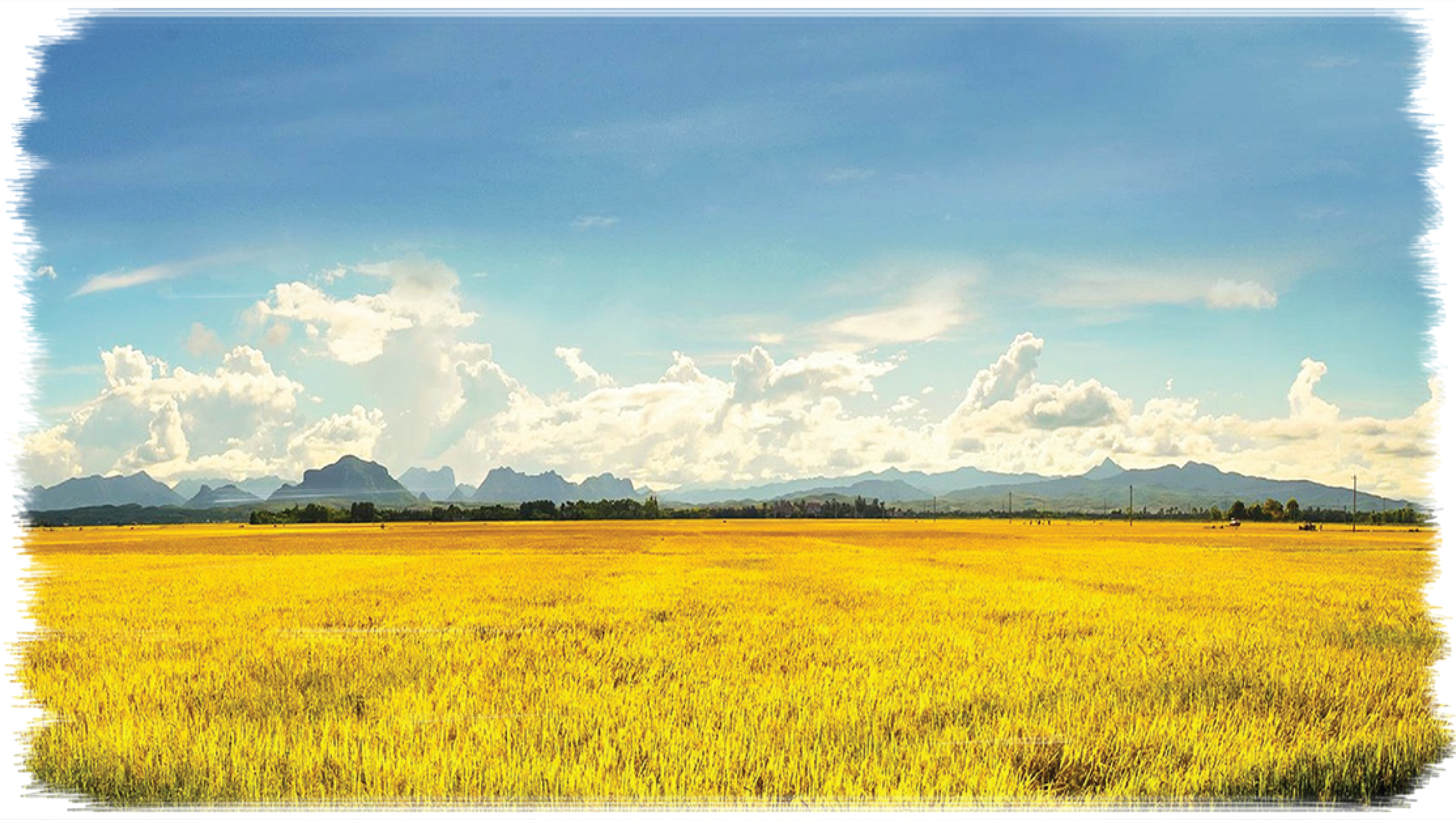 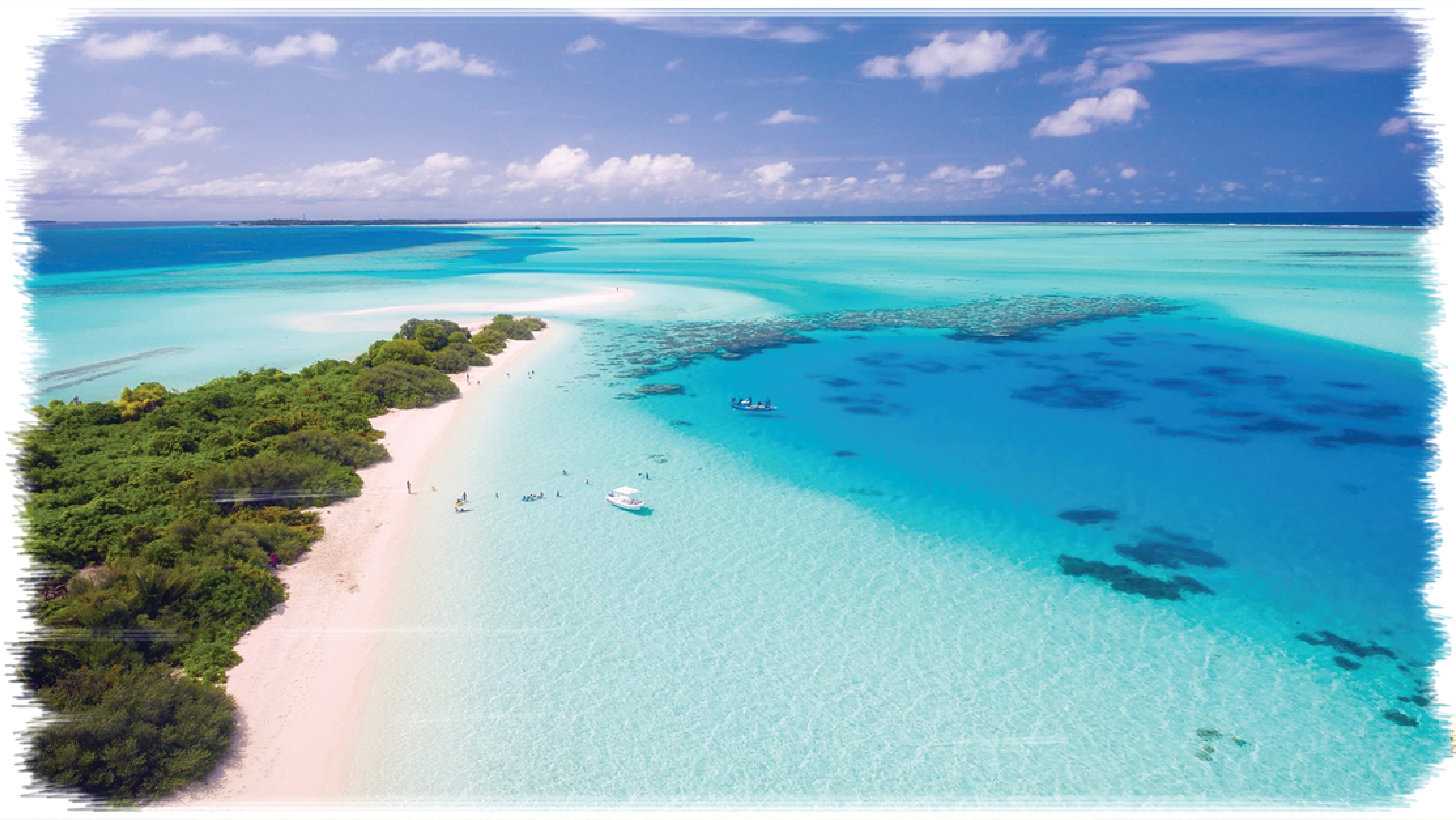 Bao la, mênh mông, bát ngát, 
rộng lớn, thênh thang...
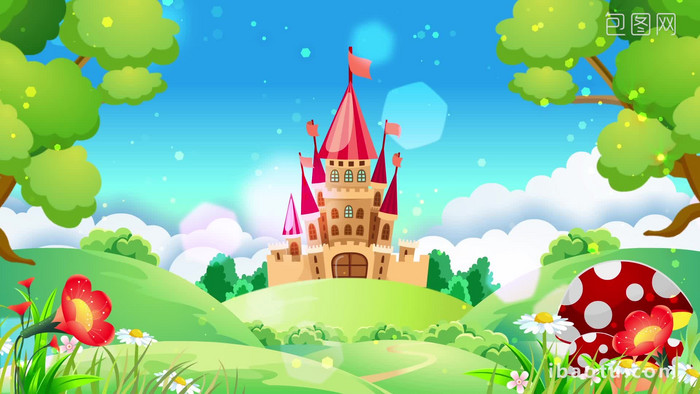 Thứ … ngày … tháng … năm …
Tiếng Việt
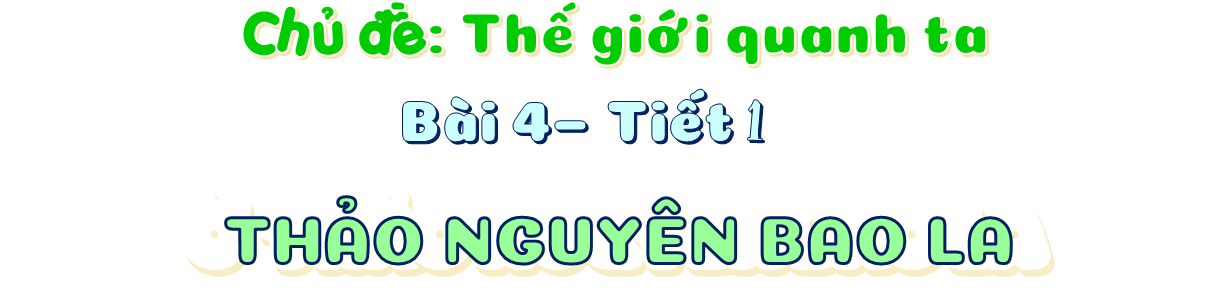 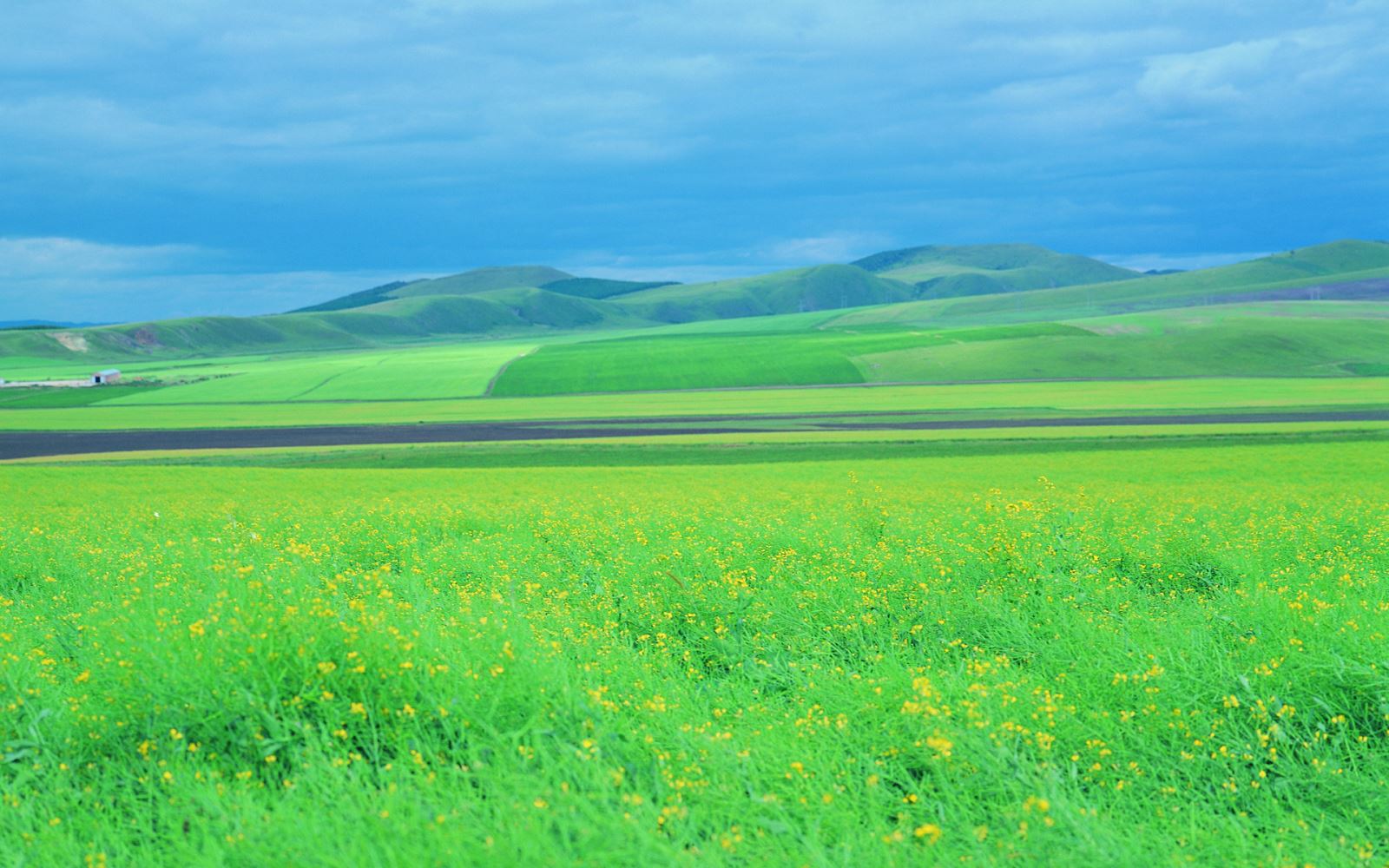 TRANH VẼ GÌ?
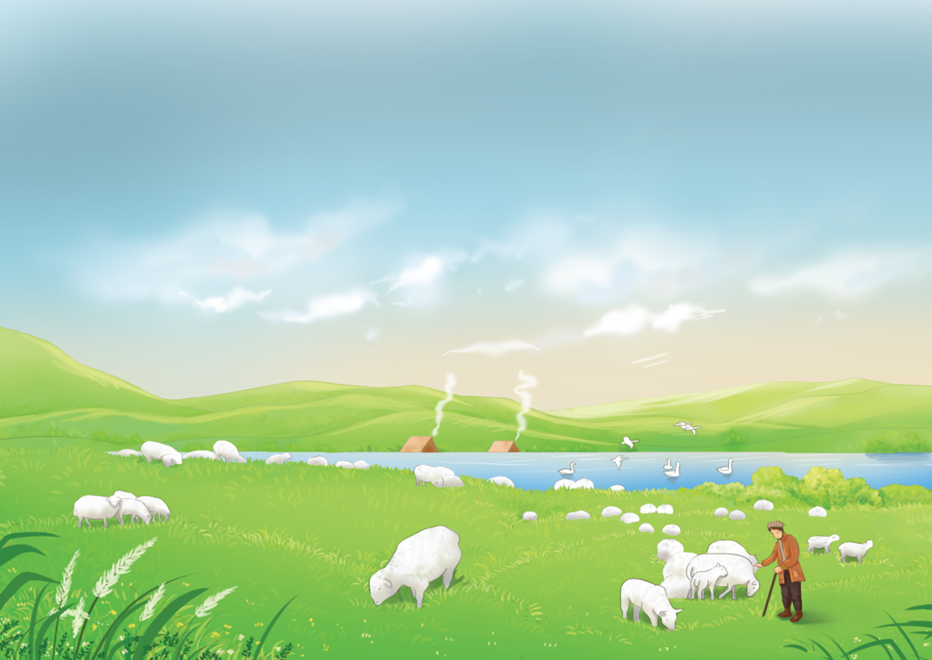 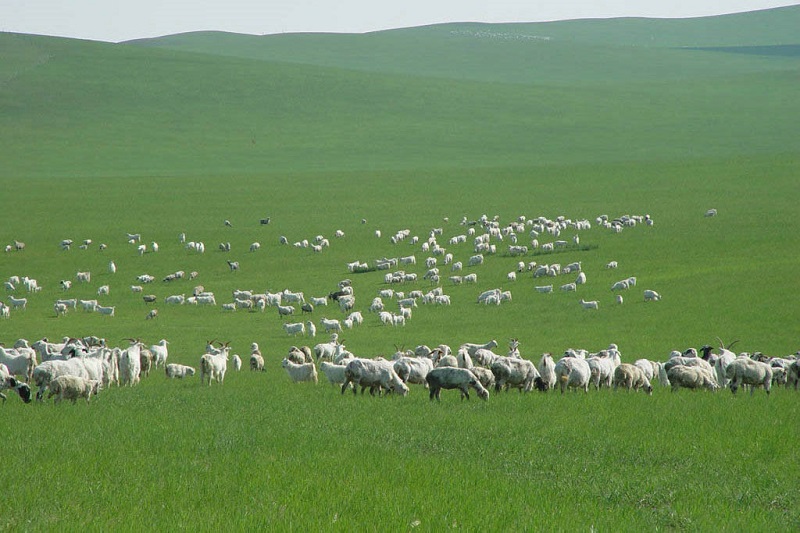 Hoạt  Động
LUYỆN ĐỌC 
THÀNH TIẾNG
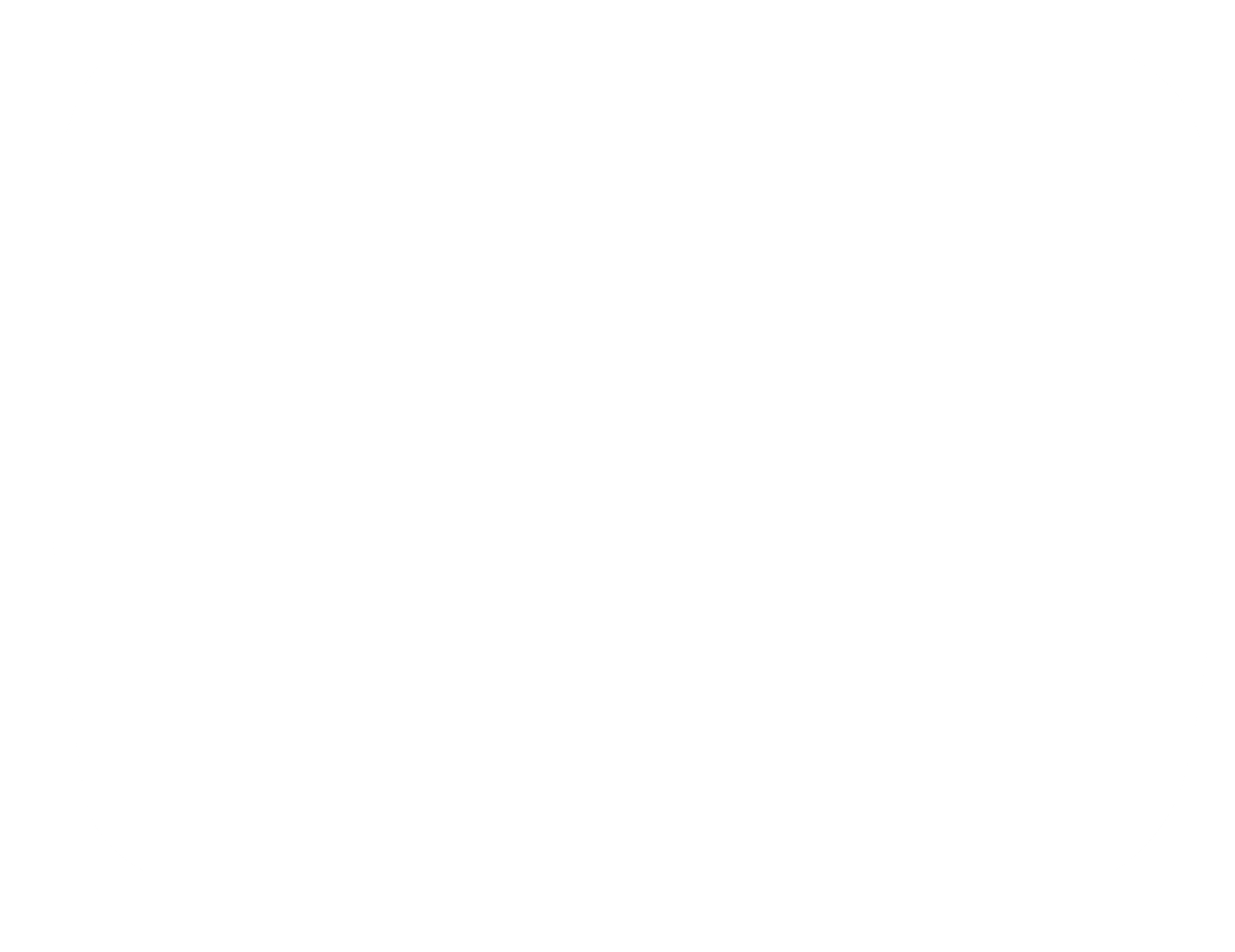 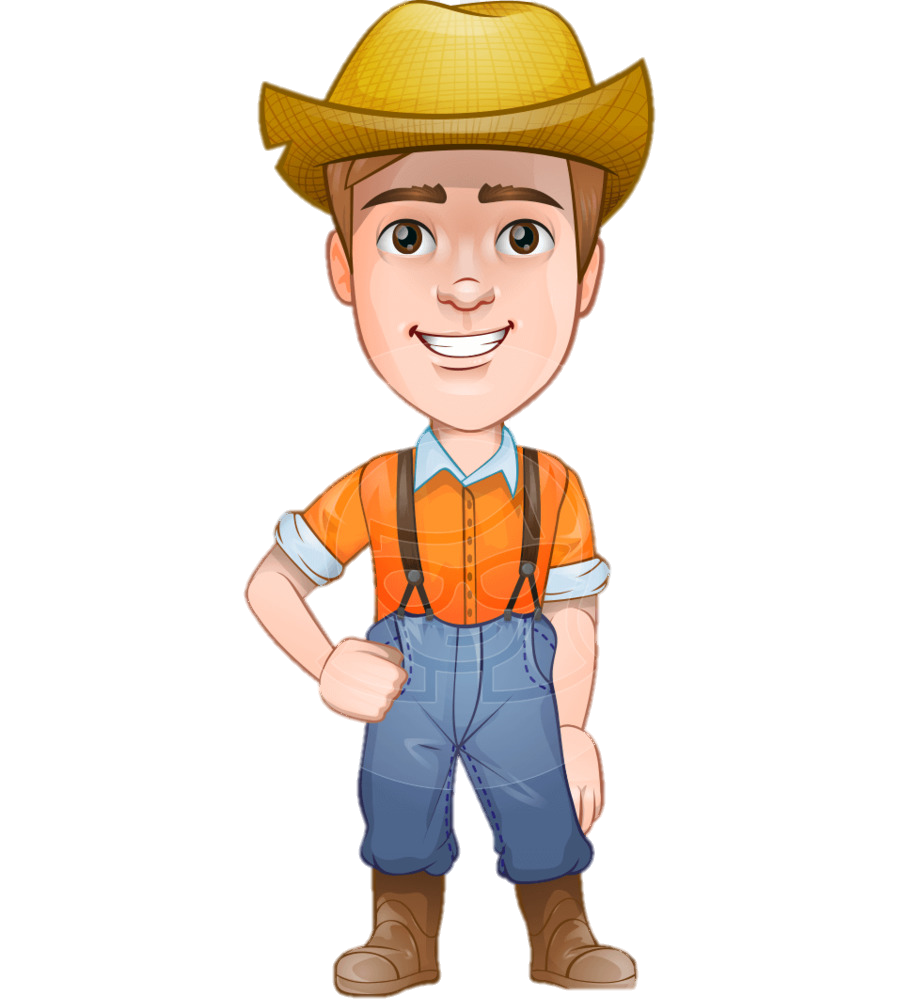 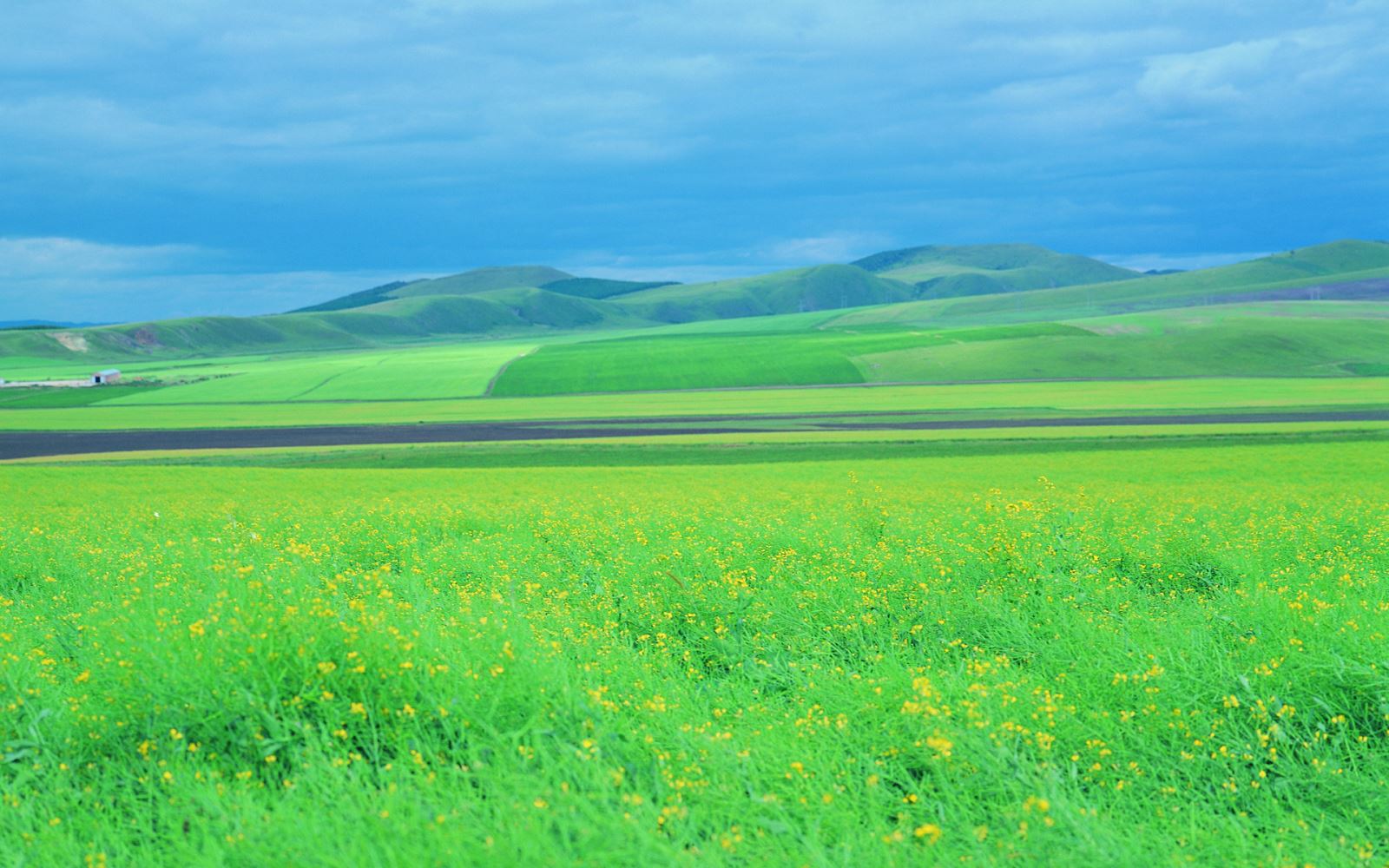 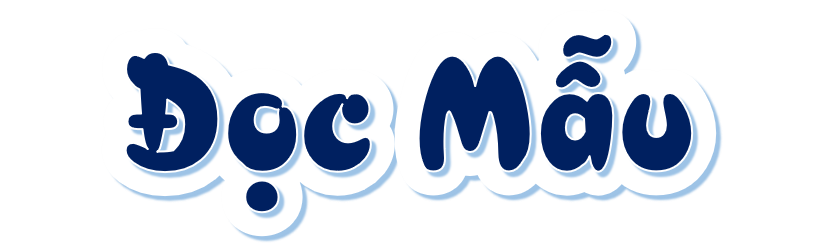 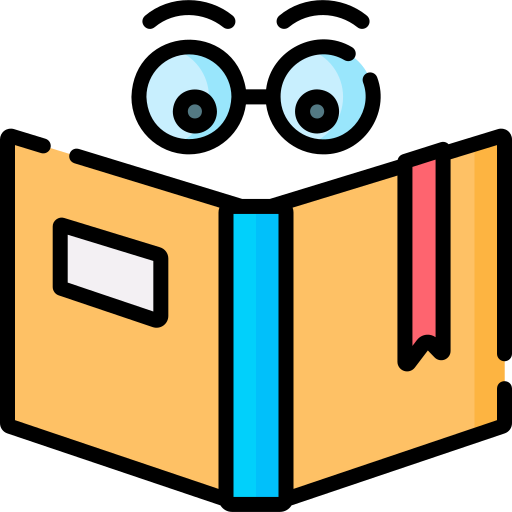 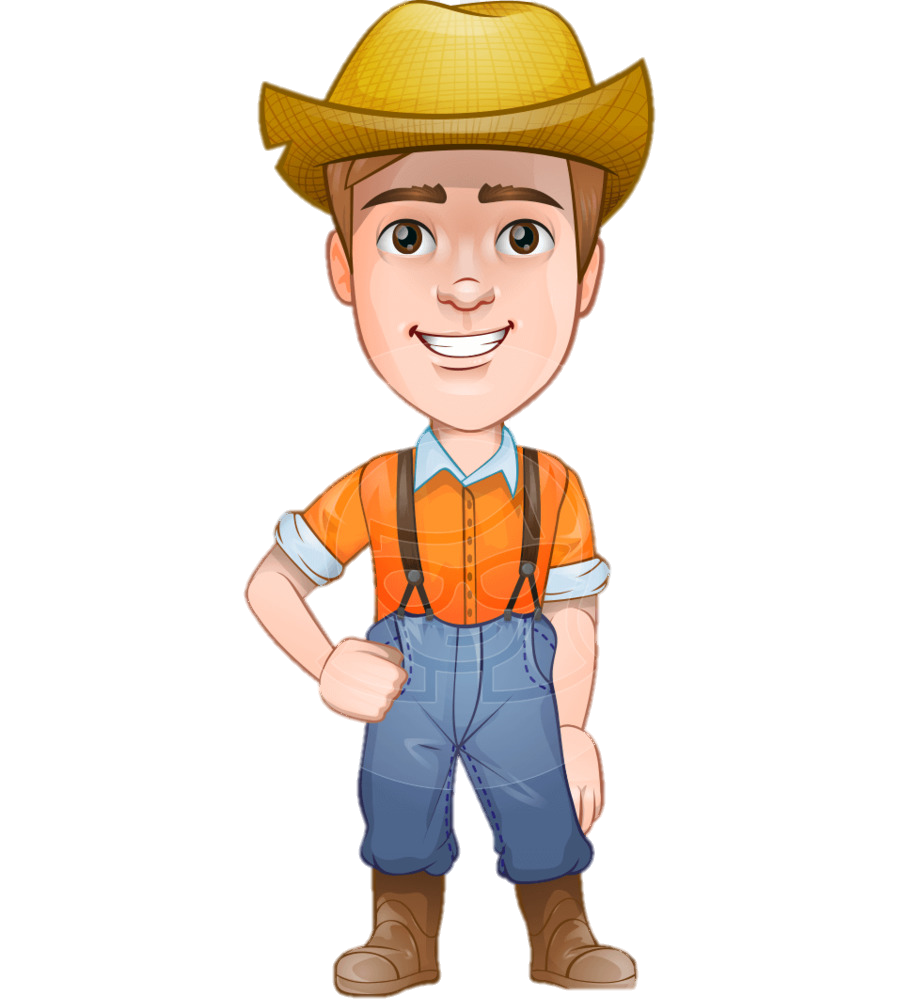 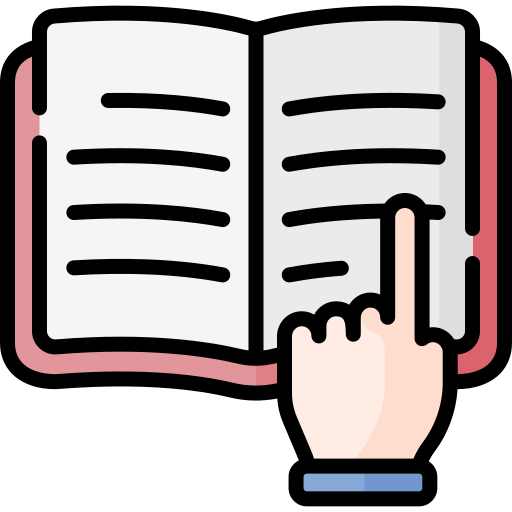 Mắt dõi
Tay dò
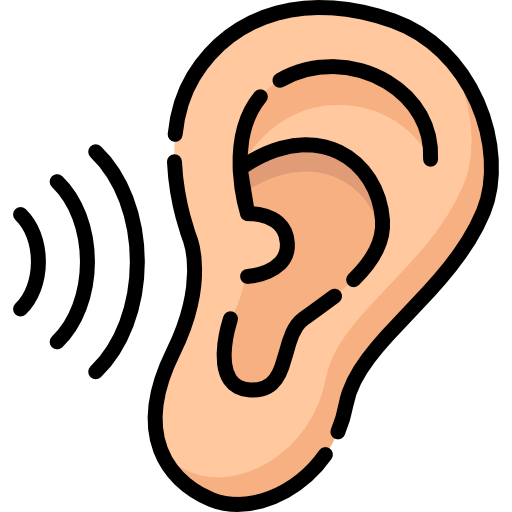 Tai nghe
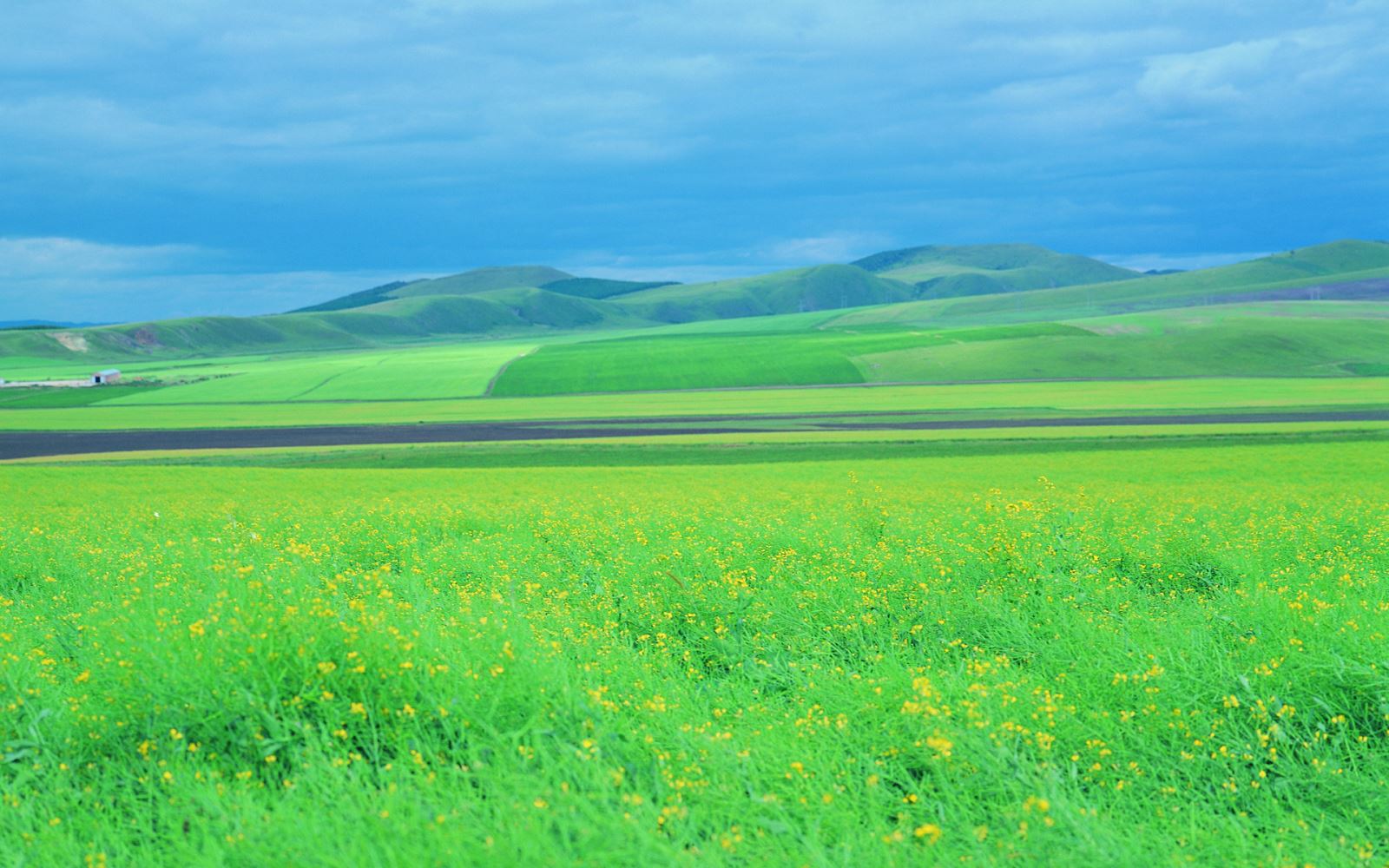 Thảo nguyên bao la
Thảo nguyên chạy dài từ các dãy núi xuống tận chân trời thành những triền đất thoai thoải, rồi nhường chỗ cho những rỉa cát loang loáng bao quanh hồ I-xức-kun xa tít. 
	Mặt đất đã sạch hết tuyết, trải rộng ra trơ trụi, ẩm ướt. Đâu đây đã có tiếng máy kéo xình xịch trên cánh đồng cày xuân. Xa xa, lác đác có những mái lều mới dựng lên; những người chăn súc vật đã ra các đồng cỏ mùa xuân. Những làn khói xám bốc lên từ mái lều. Ngọn gió đưa lại tiếng ngựa hí xốn xang. Những bầy cừu đi quanh quẩn bên cạnh đường.
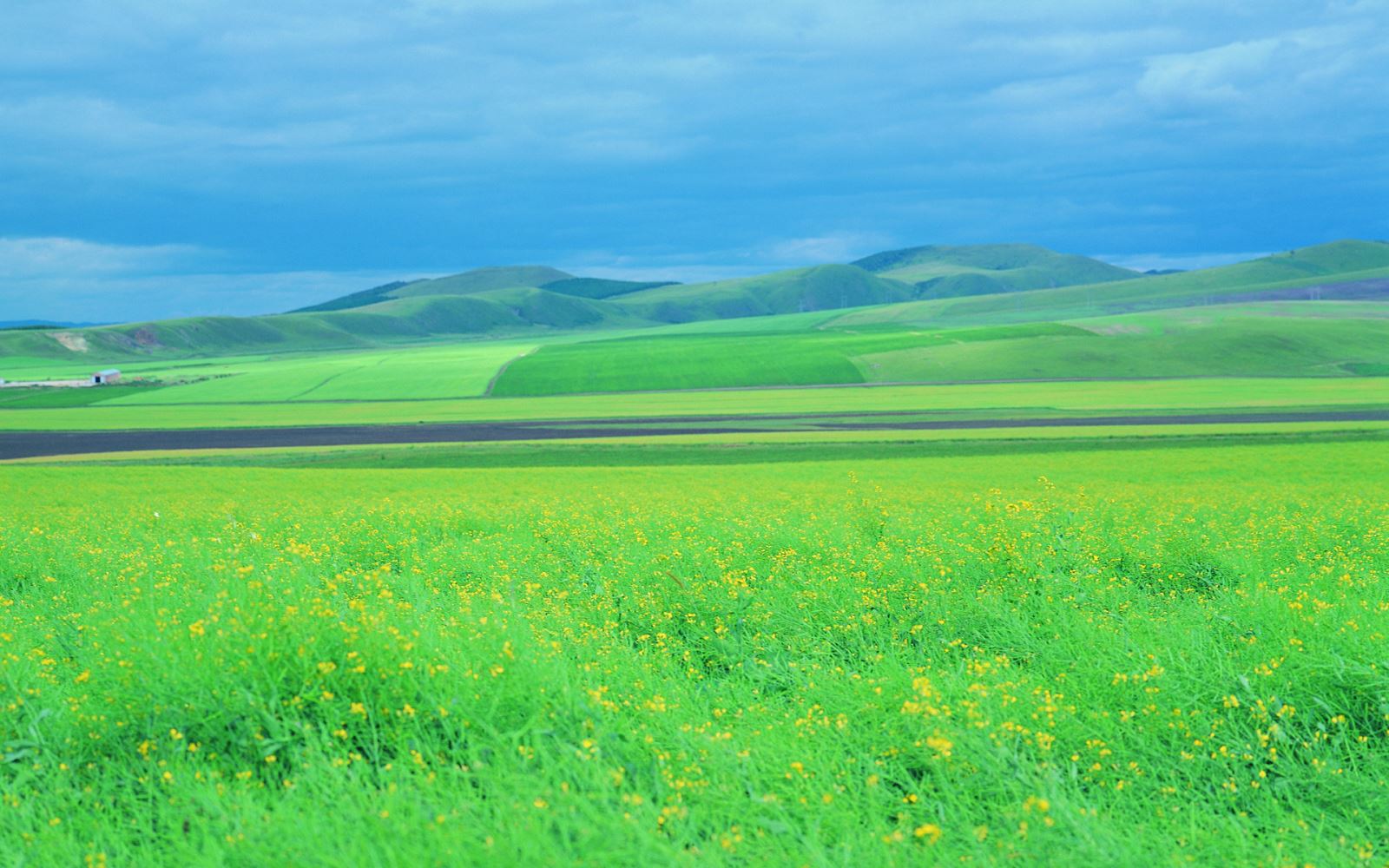 Chợt đến chỗ rẽ ra hồ, tôi giật thót người lên: những con thiên nga! Lần thứ hai trên đời tôi được trông thấy bầy thiên nga mùa xuân bay về trên hồ I-xức-kun. Đàn chim trắng cứ lượn vòng trên mặt hồ xanh biếc. Tôi bỗng rẽ ngoặt ra khỏi đường cái cho xe chạy qua dải đất hoang ra thẳng bờ hồ. 
	Những đợt sóng xanh bạc đầu như thể nắm tay nhau chạy từng hàng lên bờ cát vàng. Mặt trời đang khuất dần sau rặng núi, và những khoảng nước phía xa như nhuộm hồng. Bầy thiên nga đang lượn đi lượn lại, cất tiếng kêu rộn rã thảng thốt. Chúng bay vút lên cao, dang rộng đôi cánh vun vút chao xuống nước làm loang ra những vòng rộng sủi bọt.
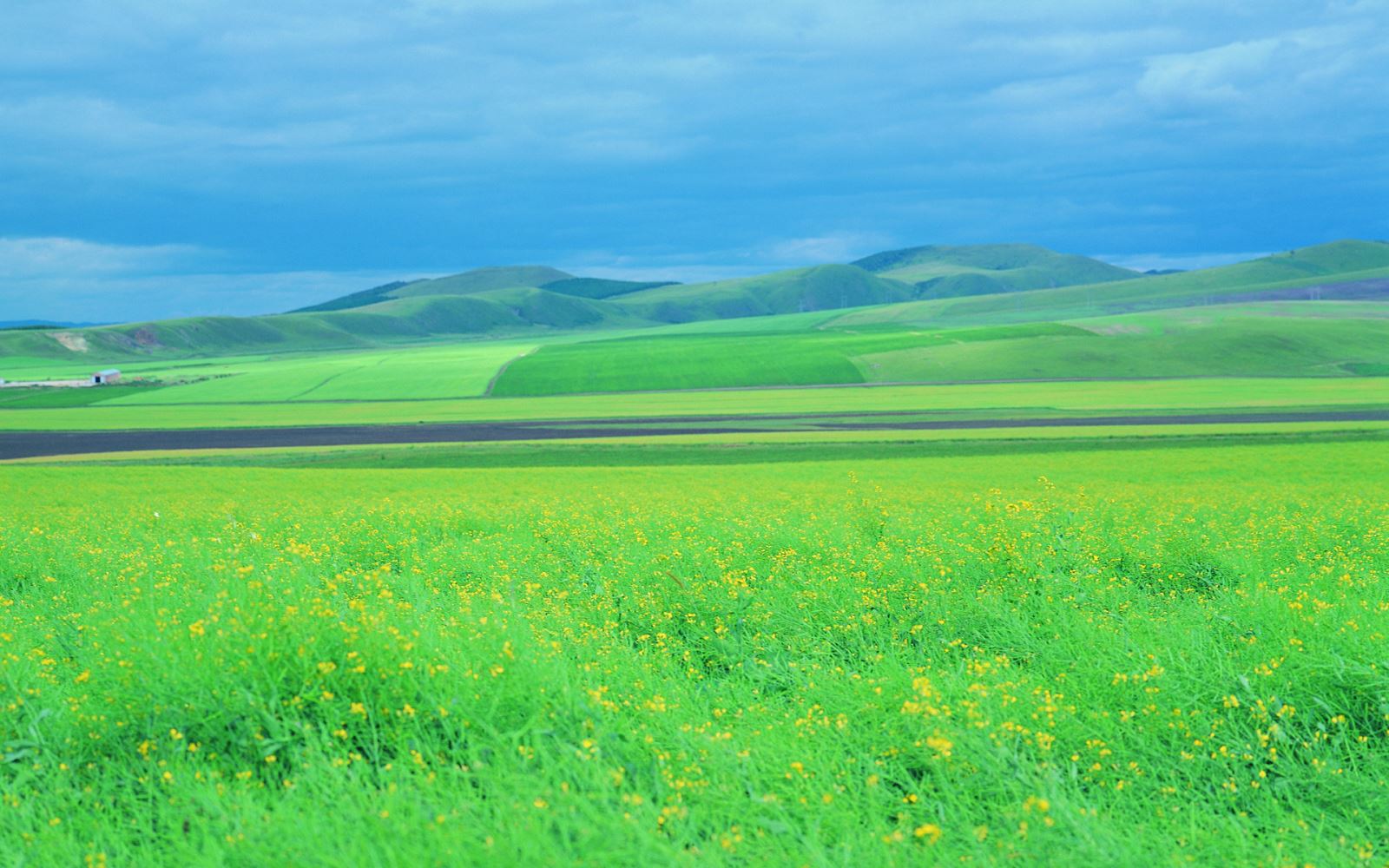 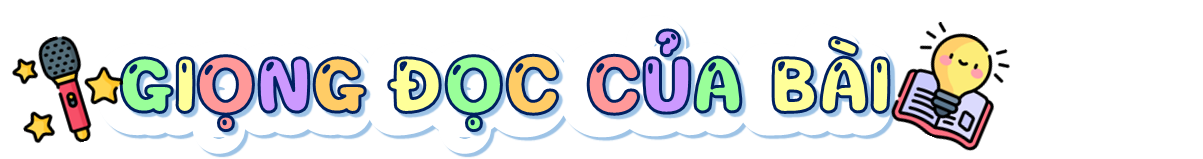 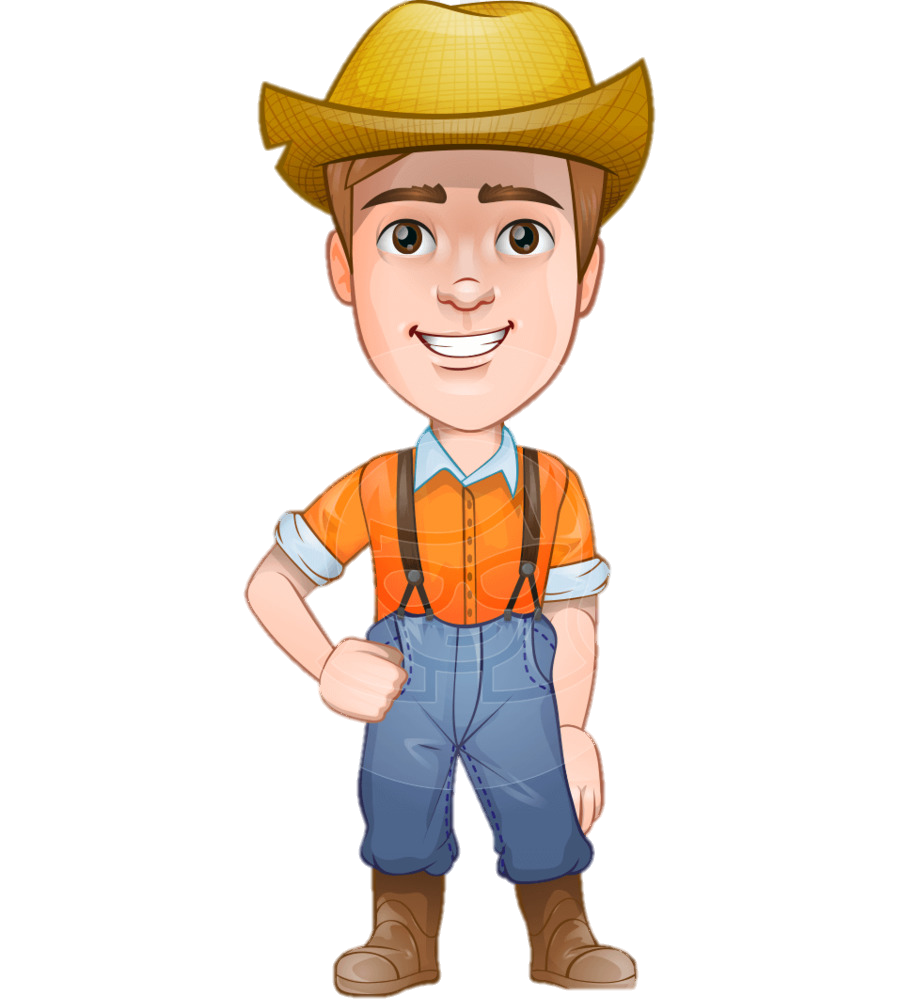 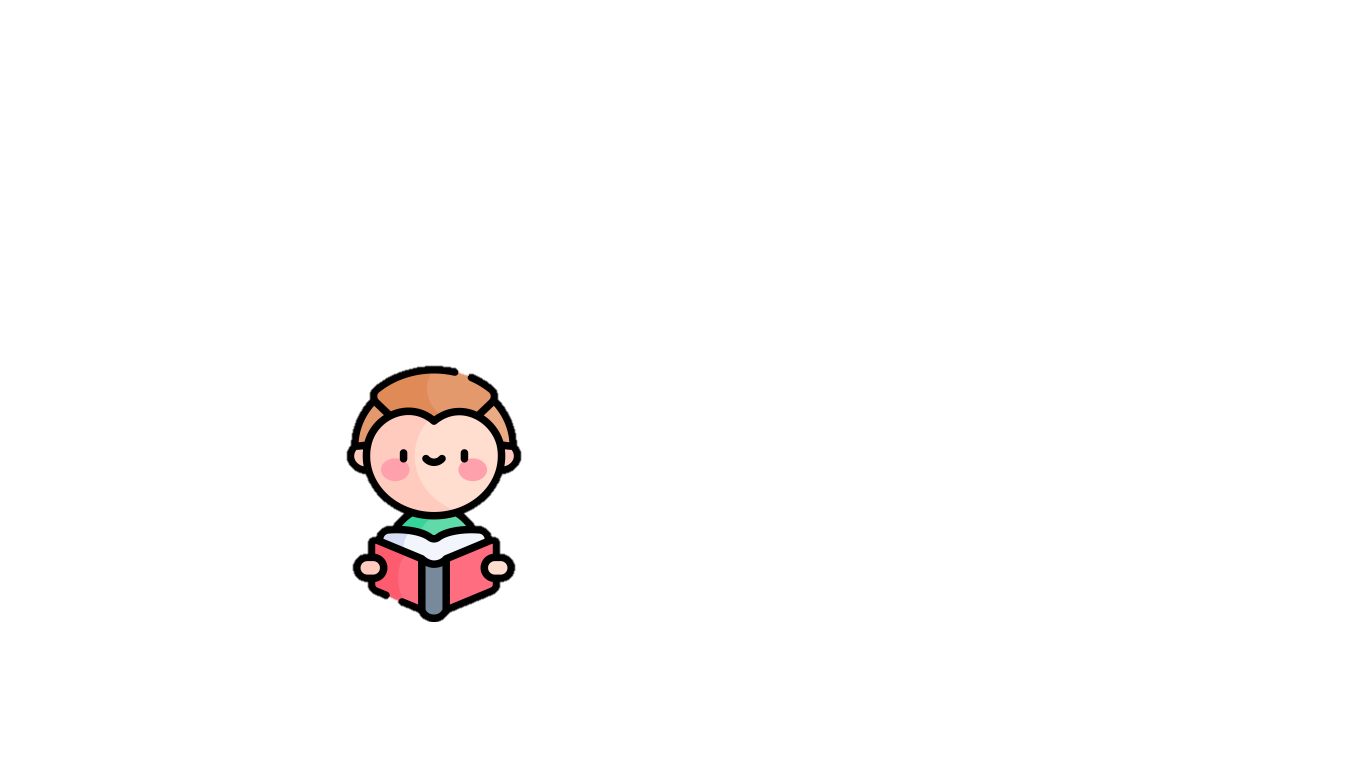 Giọng đọc thong thả, nhẹ nhàng; nhấn giọng ở những từ ngữ chỉ đặc điểm của sự vật, hoạt động trên thảo nguyên
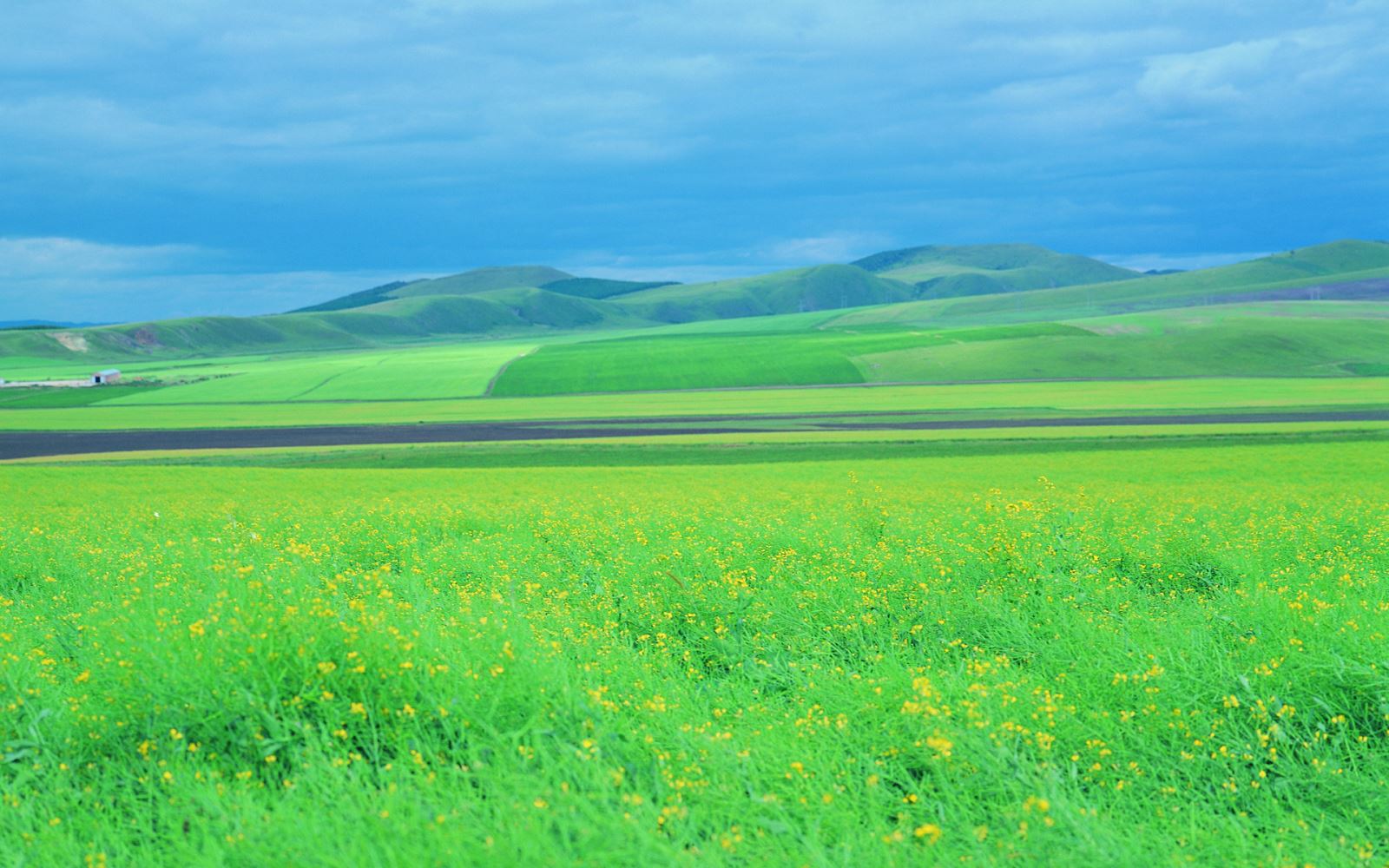 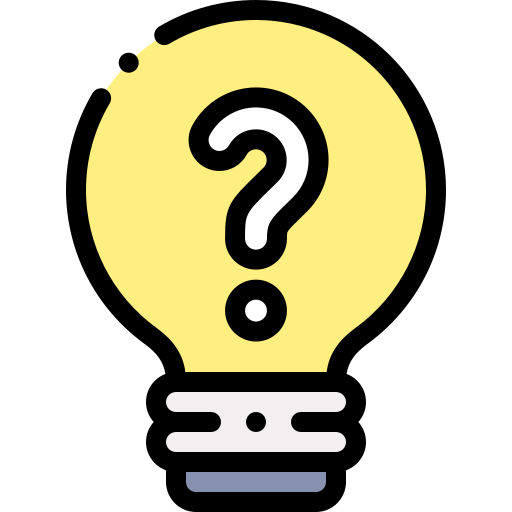 Bài tập đọc được chia làm mấy đoạn?
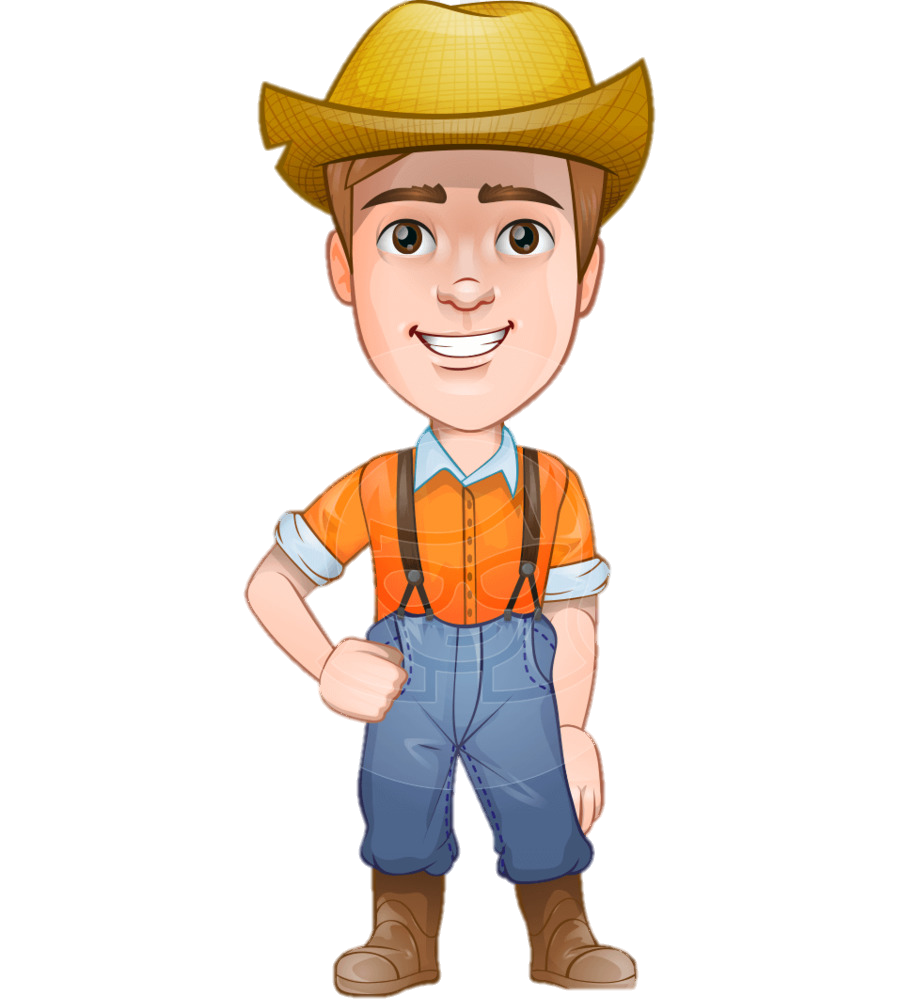 Đoạn 1: Từ đầu đến “quanh quẩn bên cạnh đường”.
Đoạn 2: Còn lại.
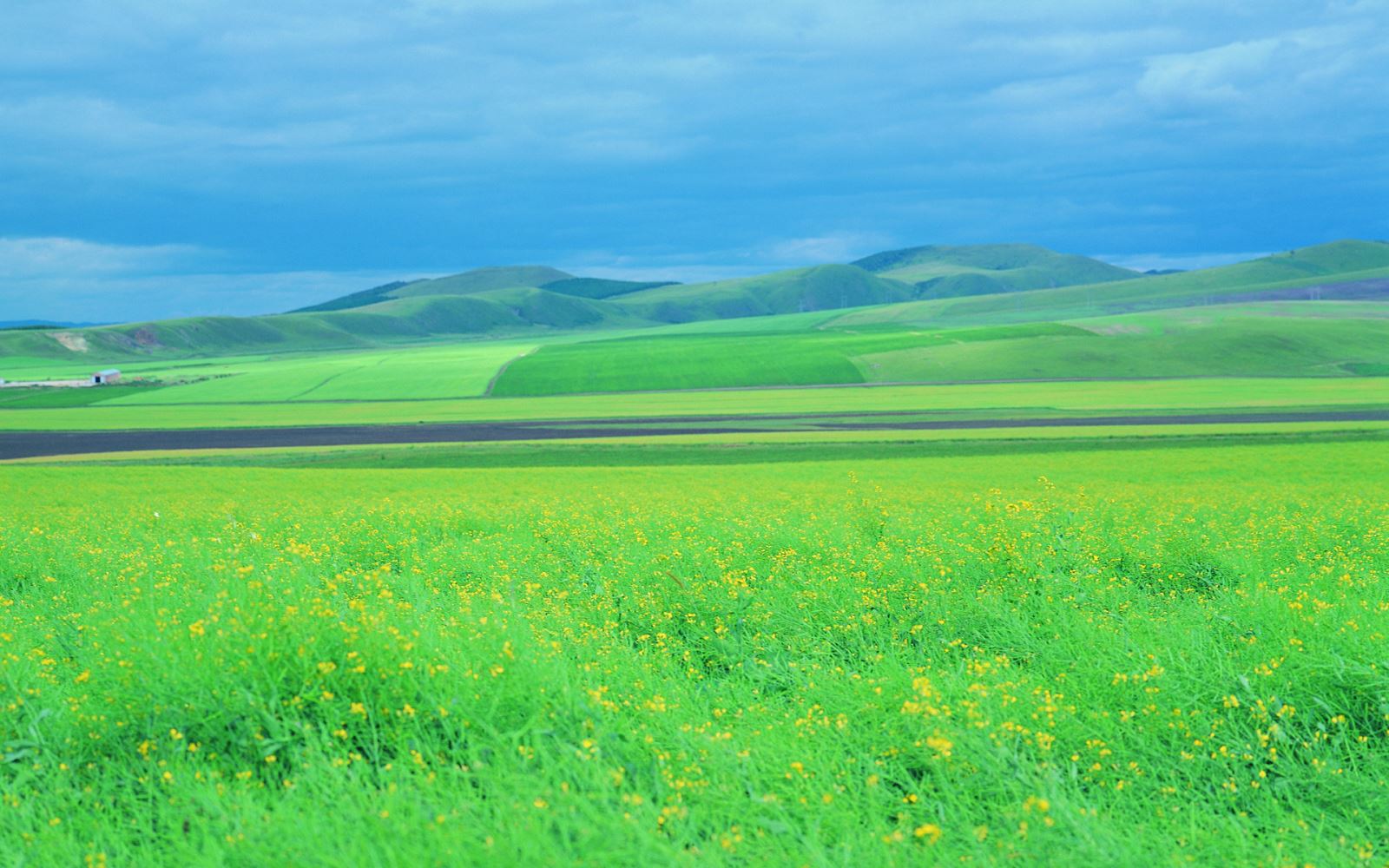 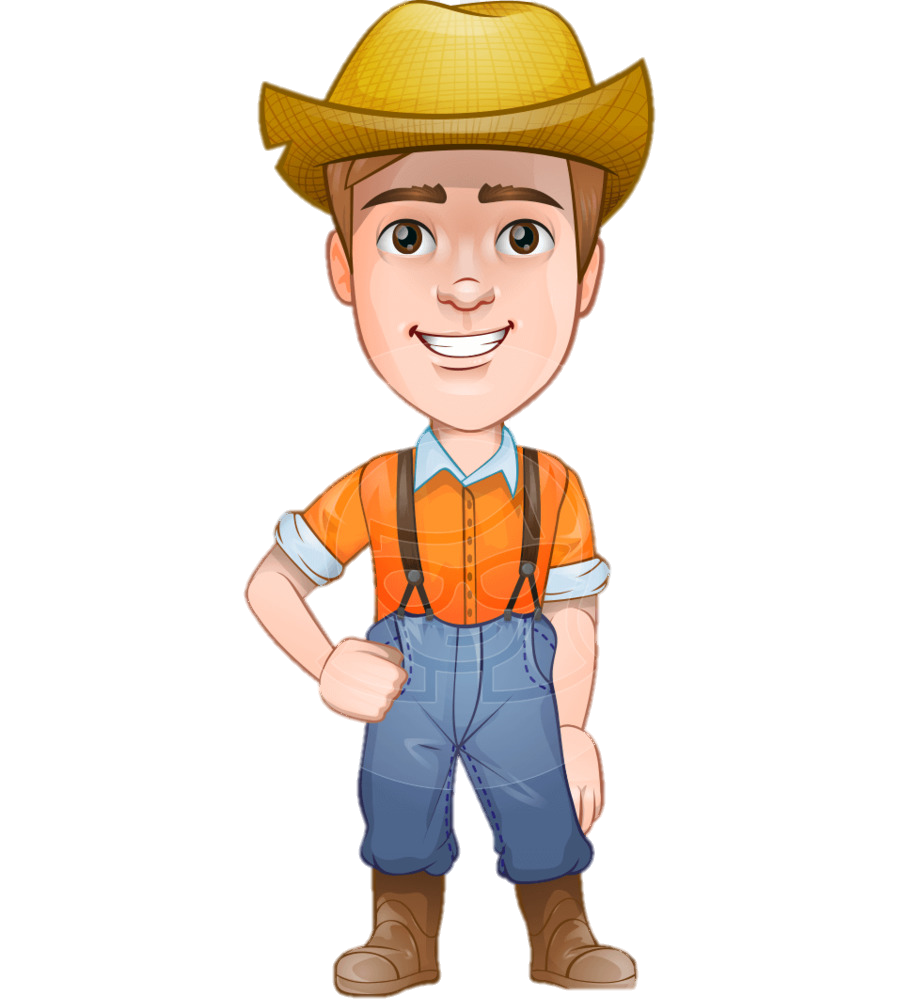 Luyện đọc từ khó
Luyện đọc từ khó
thoai thoải, rỉa cát, loang loáng, I-xức-kun, trơ trụi, xình xịch, giật thót,…
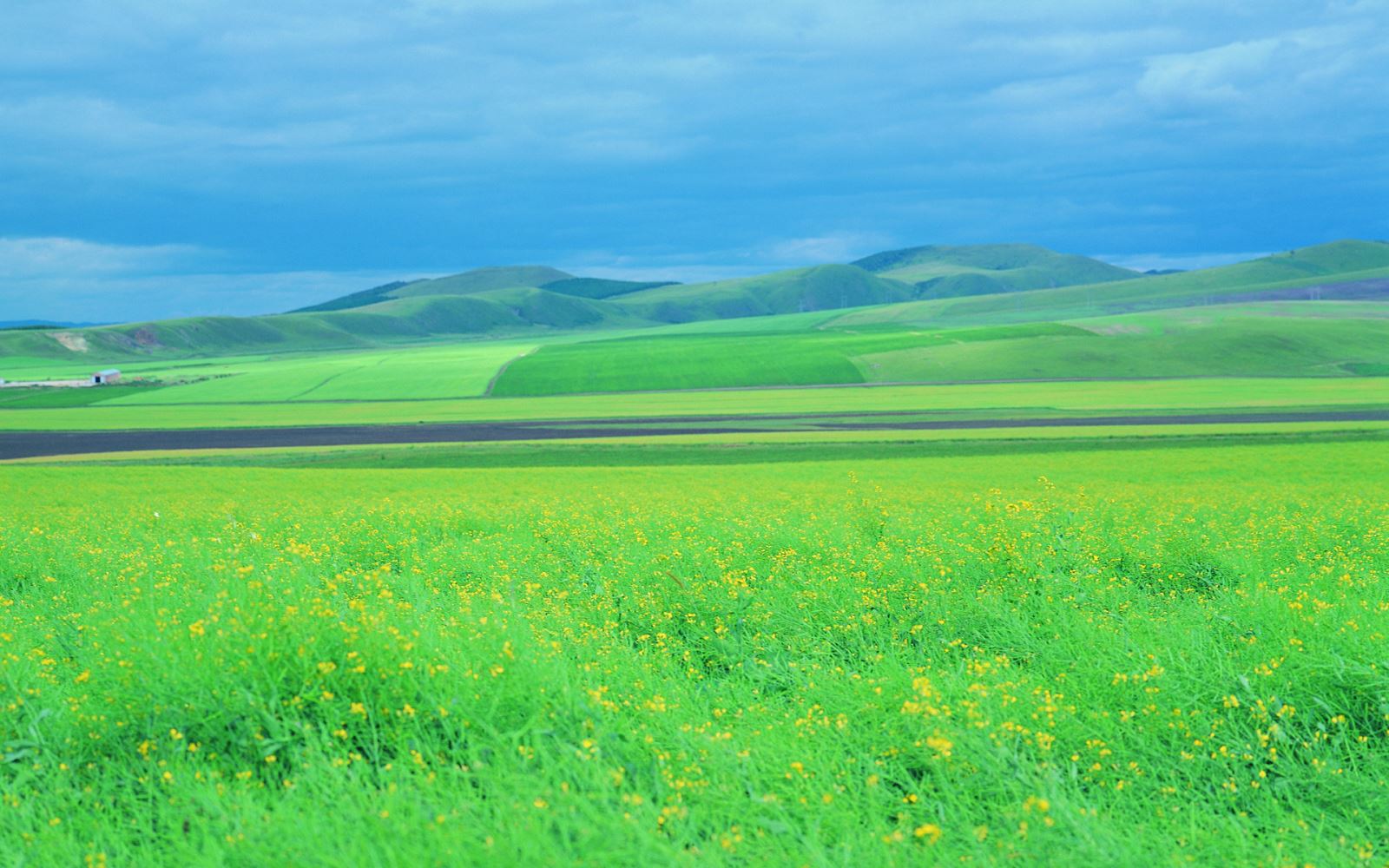 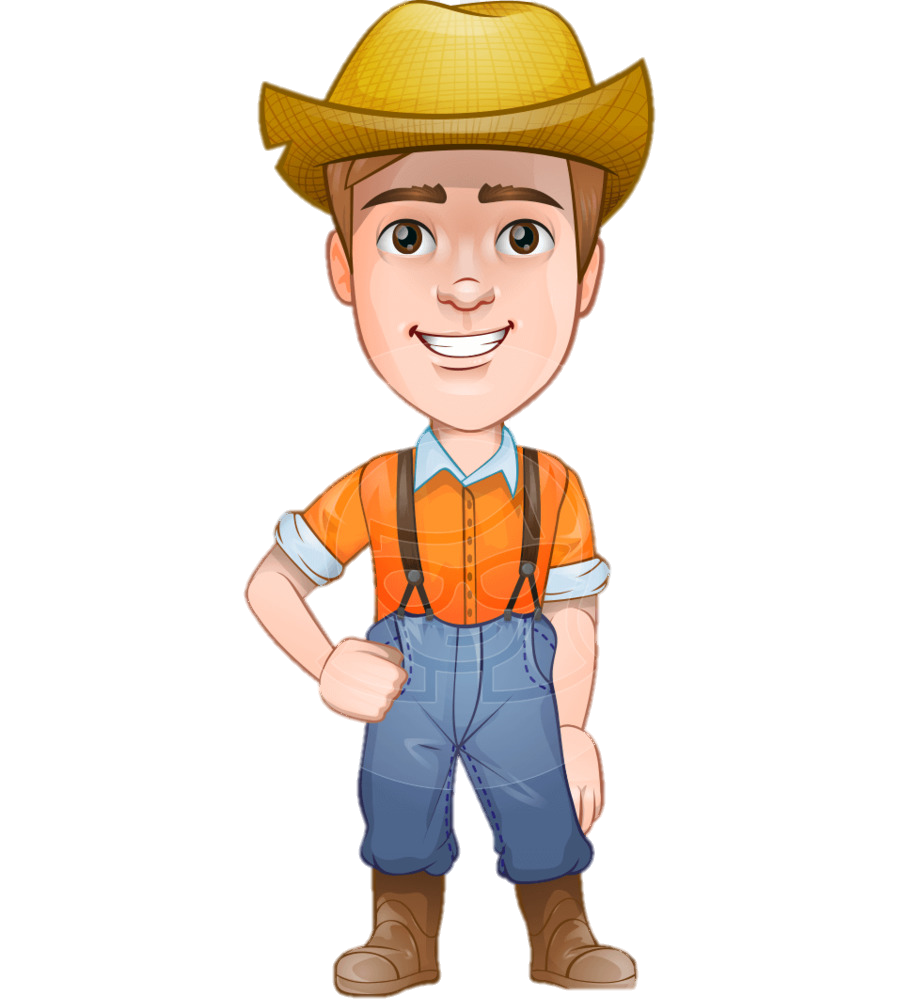 Luyện đọc câu dài
Luyện đọc câu dài
Xa xa,/ lác đác có những mái lều mới dựng lên;// những người chăn súc vật/ đã ra các đồng cỏ mùa xuân.//
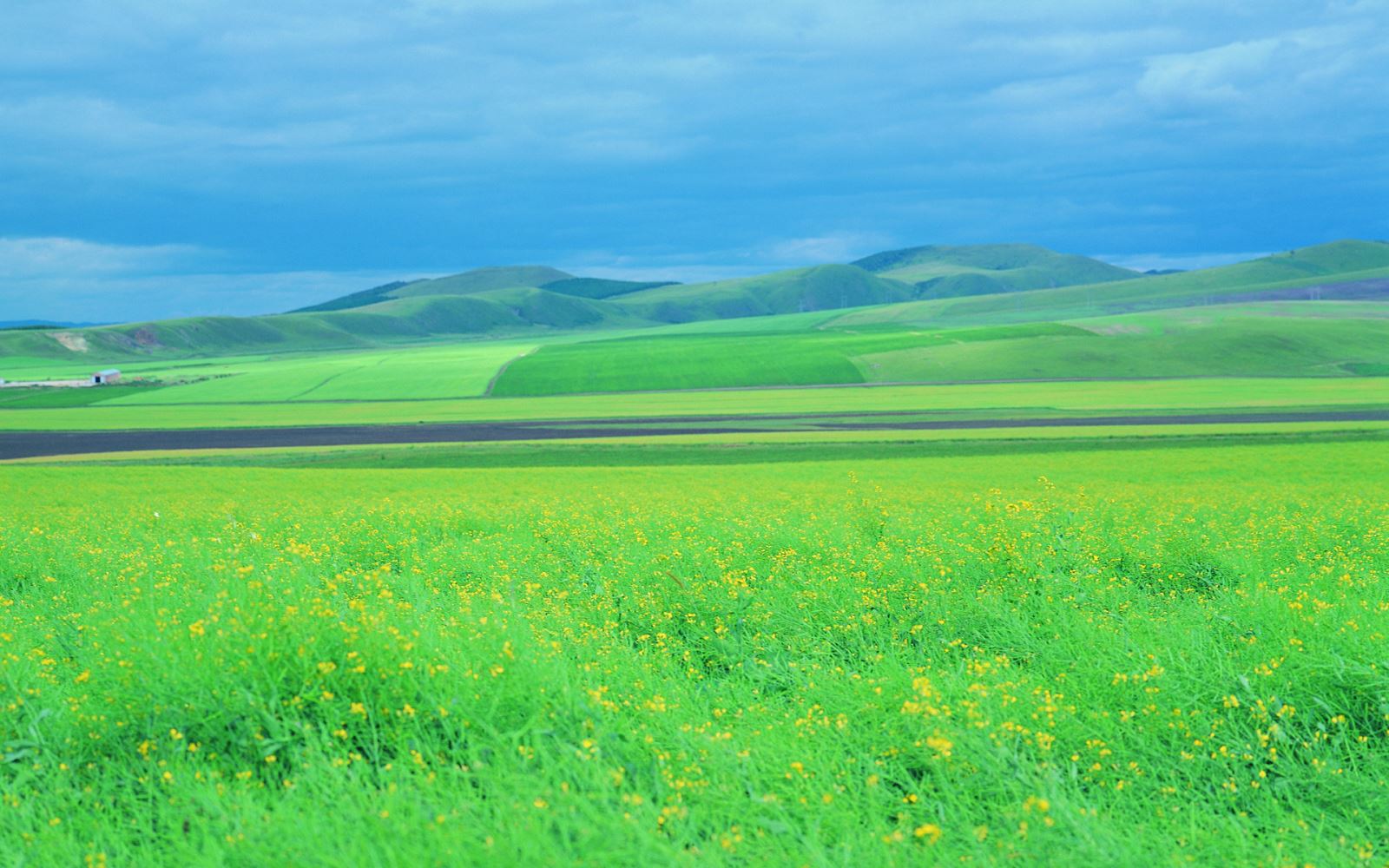 ĐOẠN 1
Thảo nguyên bao la
Thảo nguyên chạy dài từ các dãy núi xuống tận chân trời thành những triền đất thoai thoải, rồi nhường chỗ cho những rỉa cát loang loáng bao quanh hồ I-xức-kun xa tít. 
	Mặt đất đã sạch hết tuyết, trải rộng ra trơ trụi, ẩm ướt. Đâu đây đã có tiếng máy kéo xình xịch trên cánh đồng cày xuân. Xa xa, lác đác có những mái lều mới dựng lên; những người chăn súc vật đã ra các đồng cỏ mùa xuân. Những làn khói xám bốc lên từ mái lều. Ngọn gió đưa lại tiếng ngựa hí xốn xang. Những bầy cừu đi quanh quẩn bên cạnh đường.
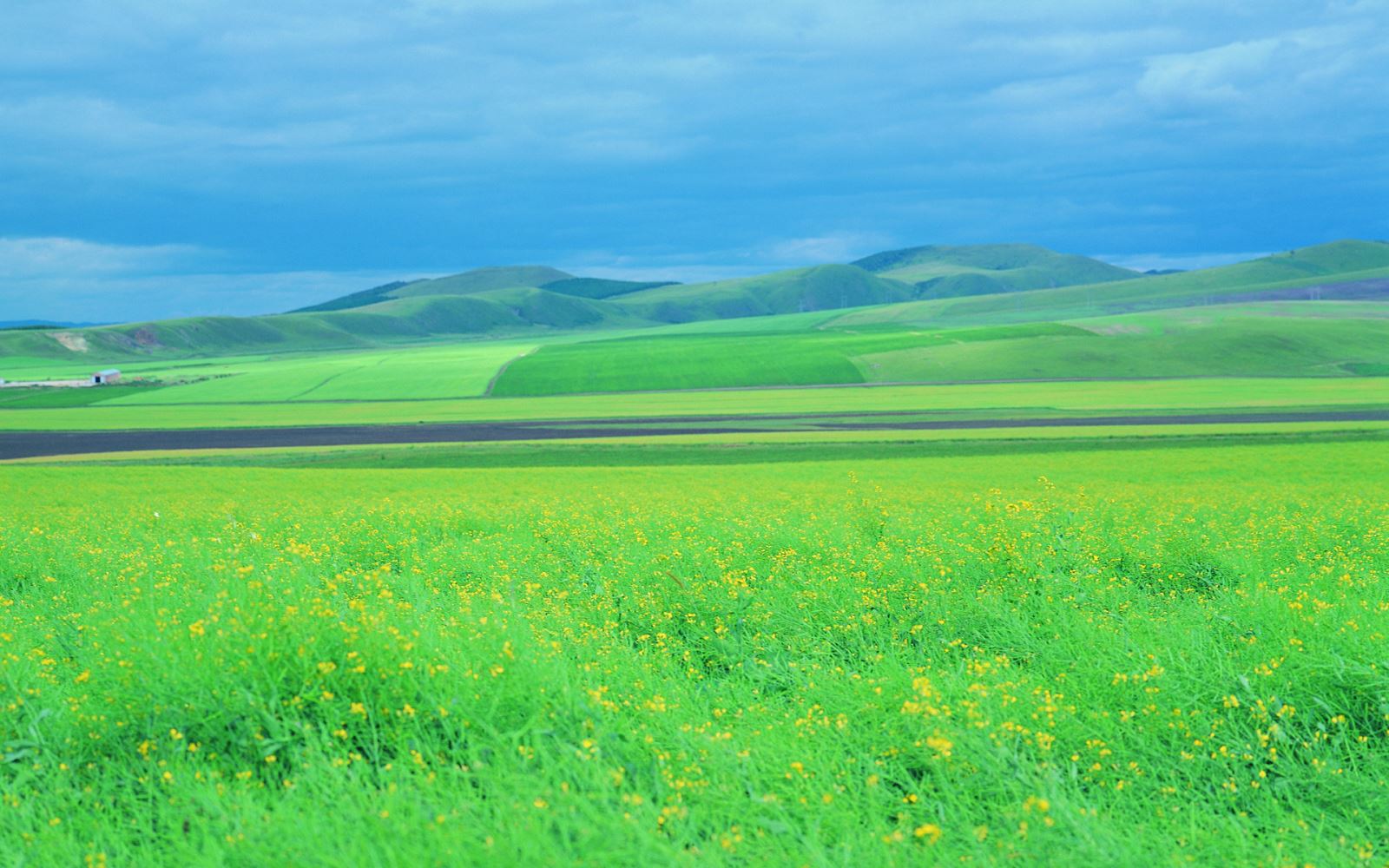 ĐOẠN 2
Chợt đến chỗ rẽ ra hồ, tôi giật thót người lên: những con thiên nga! Lần thứ hai trên đời tôi được trông thấy bầy thiên nga mùa xuân bay về trên hồ I-xức-kun. Đàn chim trắng cứ lượn vòng trên mặt hồ xanh biếc. Tôi bỗng rẽ ngoặt ra khỏi đường cái cho xe chạy qua dải đất hoang ra thẳng bờ hồ. 
	Những đợt sóng xanh bạc đầu như thể nắm tay nhau chạy từng hàng lên bờ cát vàng. Mặt trời đang khuất dần sau rặng núi, và những khoảng nước phía xa như nhuộm hồng. Bầy thiên nga đang lượn đi lượn lại, cất tiếng kêu rộn rã thảng thốt. Chúng bay vút lên cao, dang rộng đôi cánh vun vút chao xuống nước làm loang ra những vòng rộng sủi bọt.
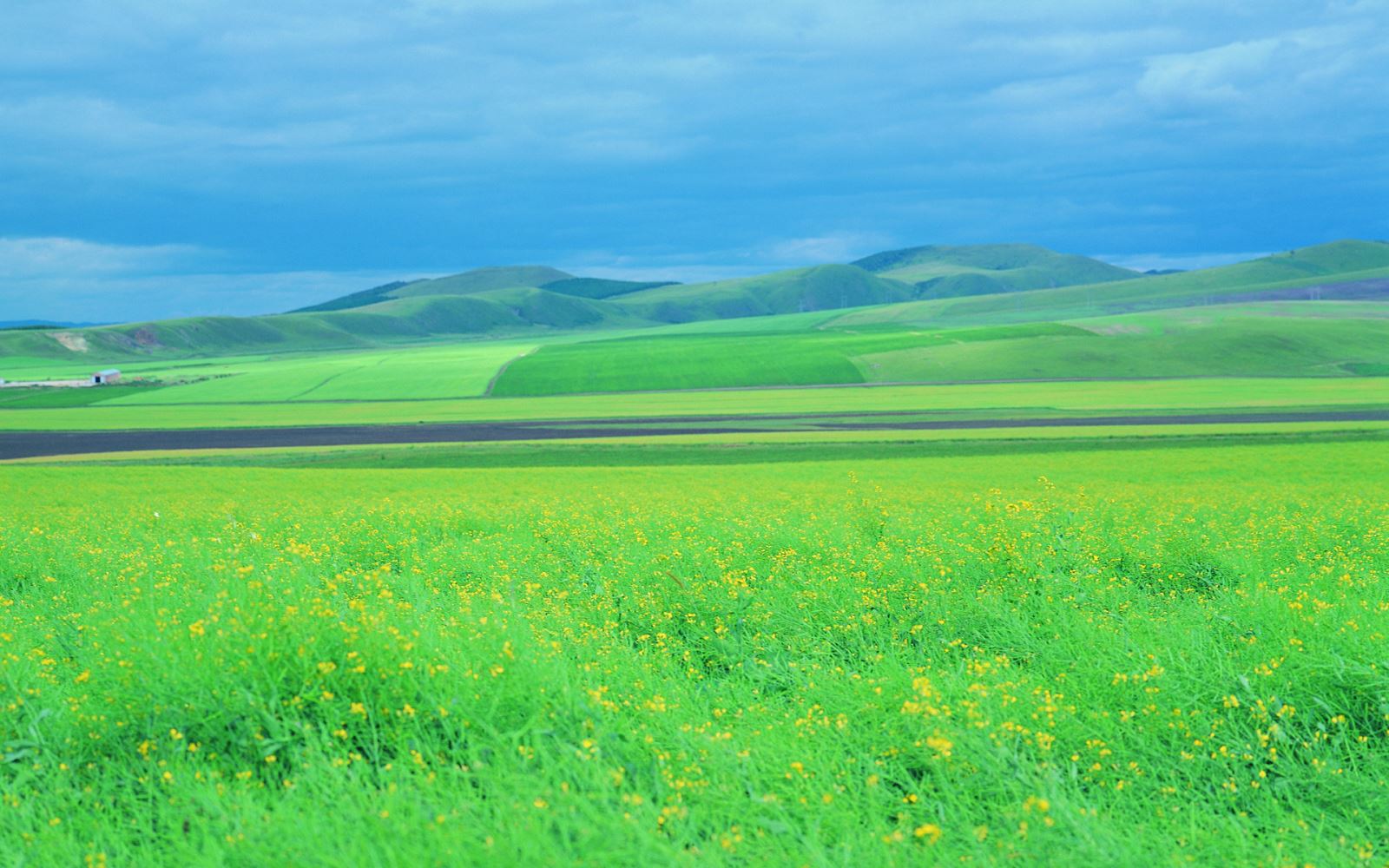 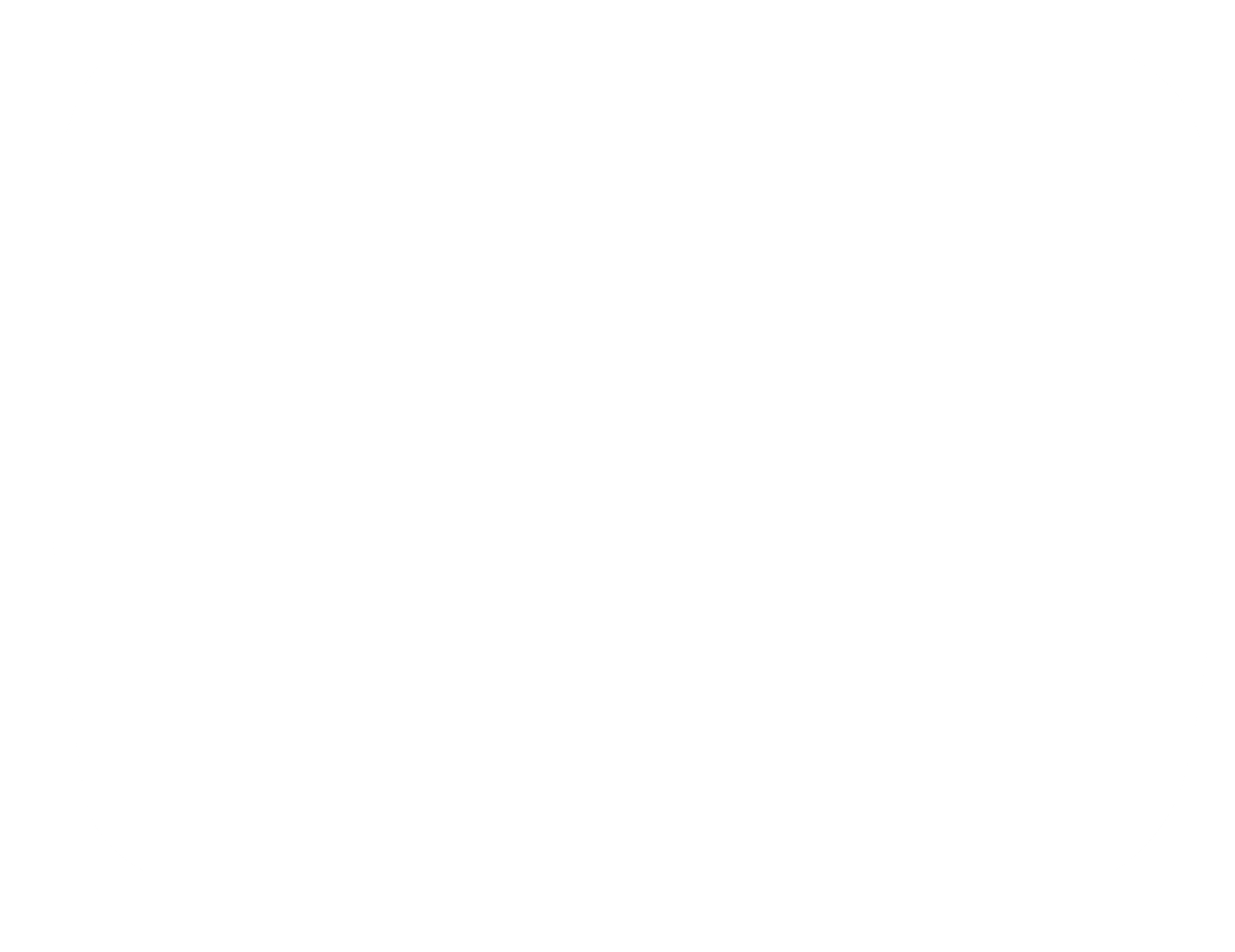 LUYỆN ĐỌC 
TRONG NHÓM
Tiêu chí đánh giá
Yêu Cầu
Phân công đọc theo đoạn.
Tất cả thành viên đều đọc.
Giải nghĩa từ cùng nhau.
1. Đọc đúng.
2. Đọc to, rõ.
3. Đọc ngắt, nghỉ đúng chỗ.
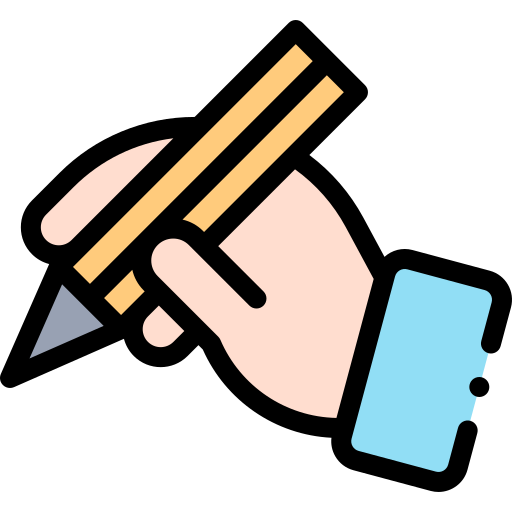 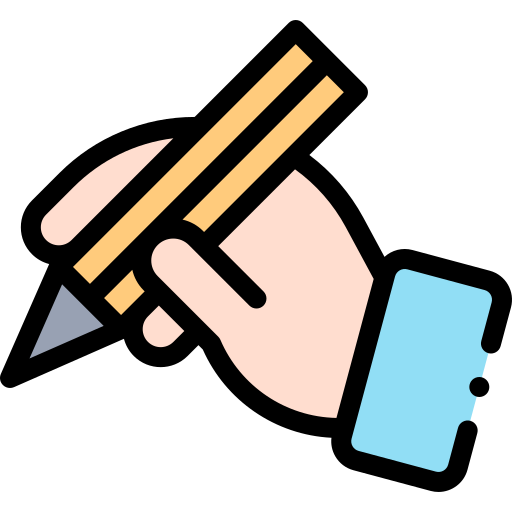 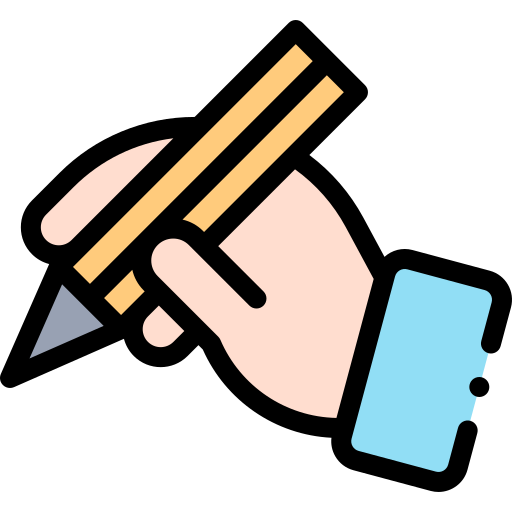 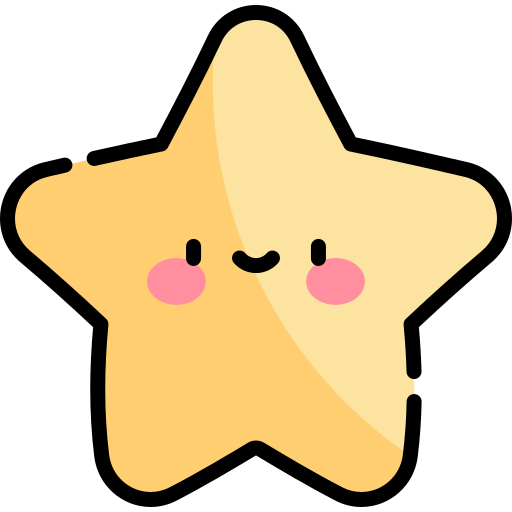 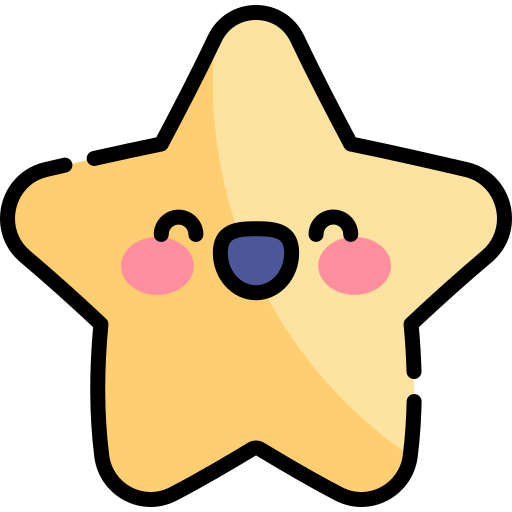 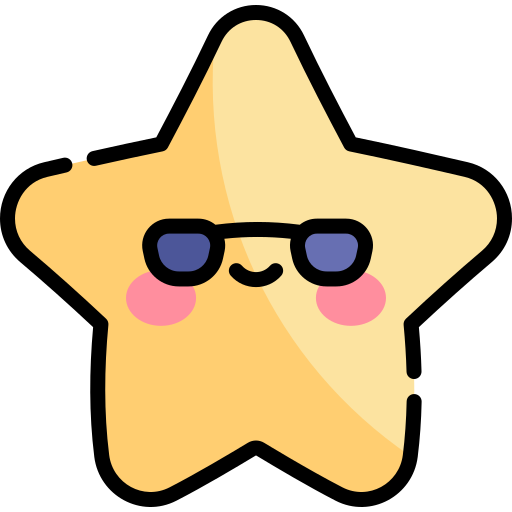 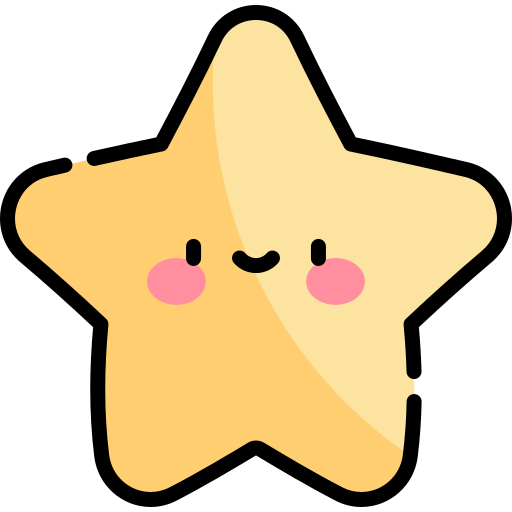 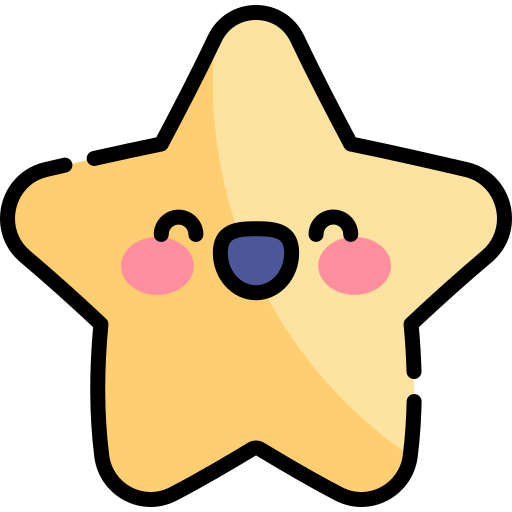 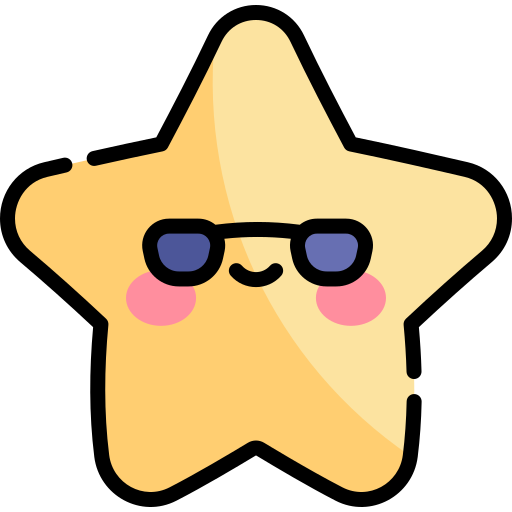 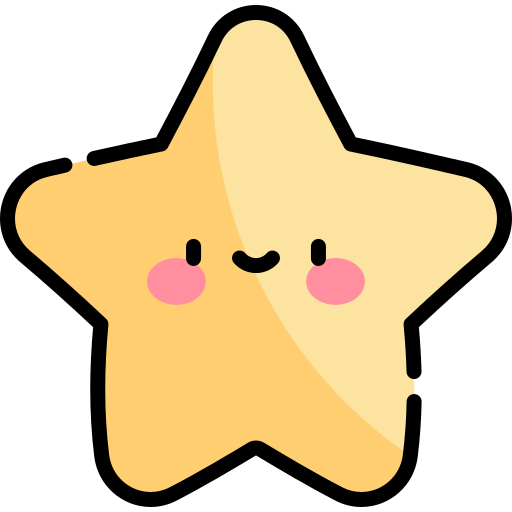 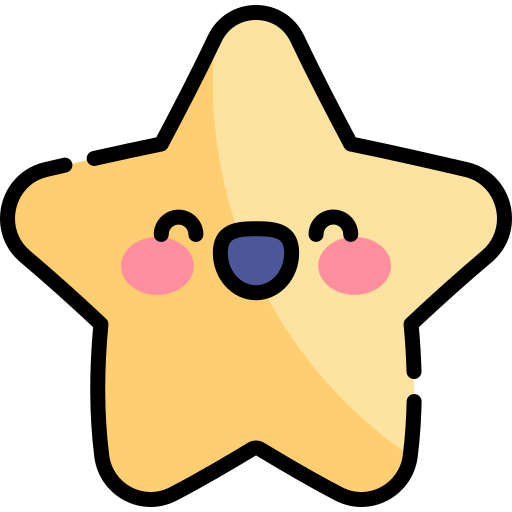 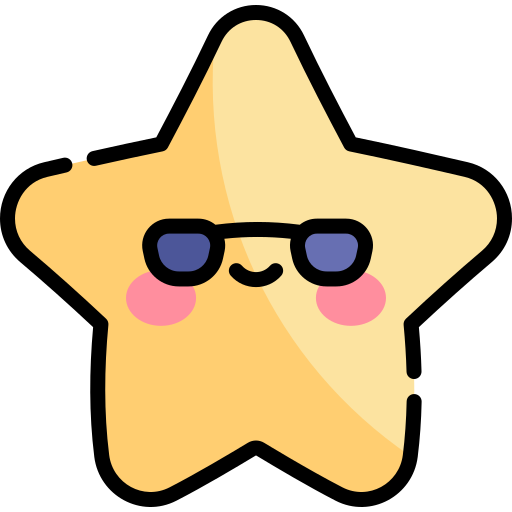 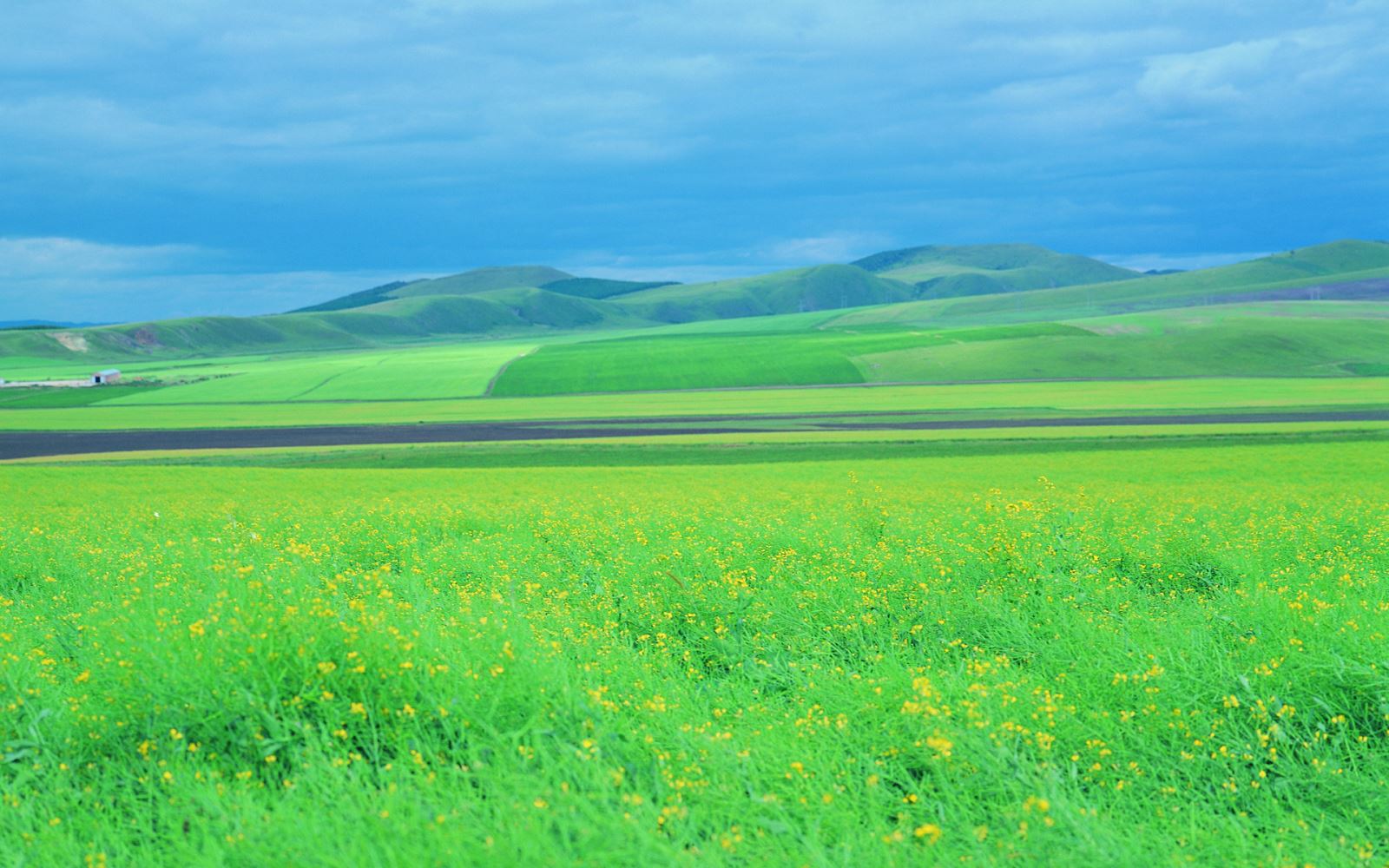 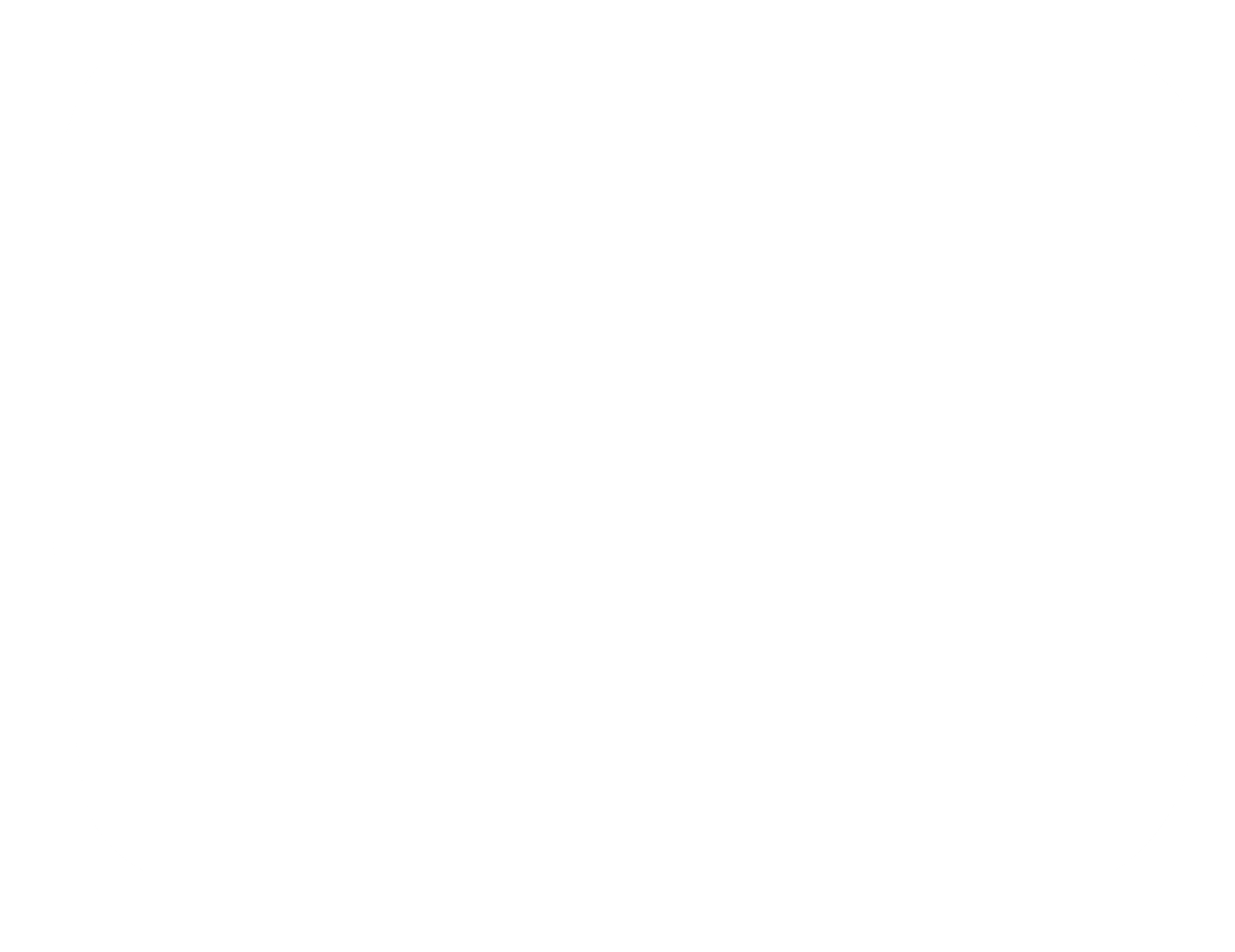 LUYỆN ĐỌC TRƯỚC LỚP
Tiêu chí đánh giá
1. Đọc đúng.
2. Đọc to, rõ.
3. Đọc ngắt, nghỉ đúng chỗ.
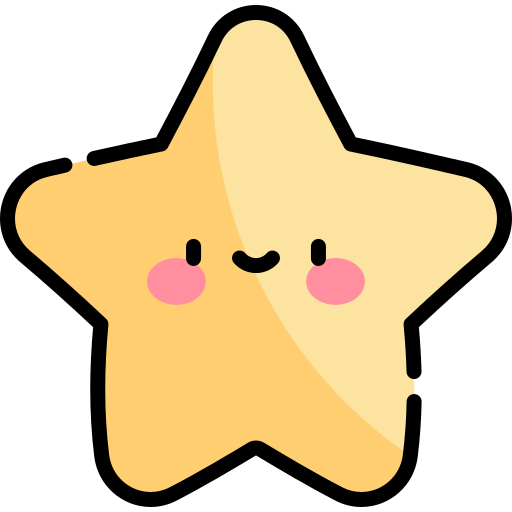 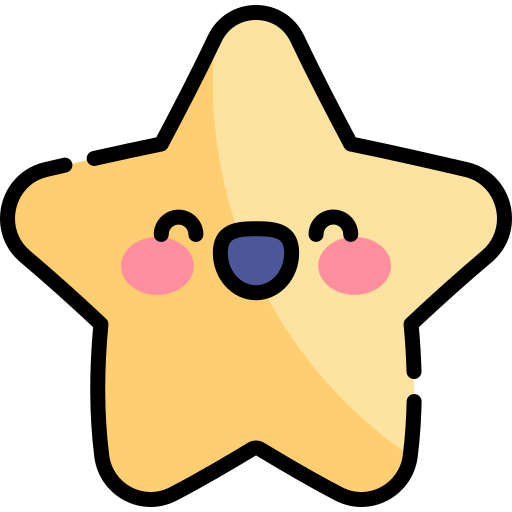 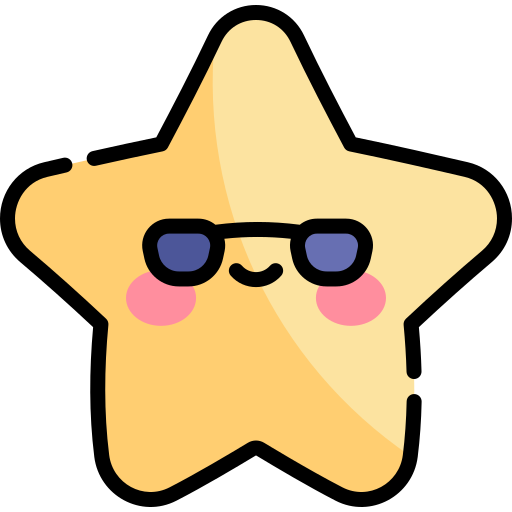 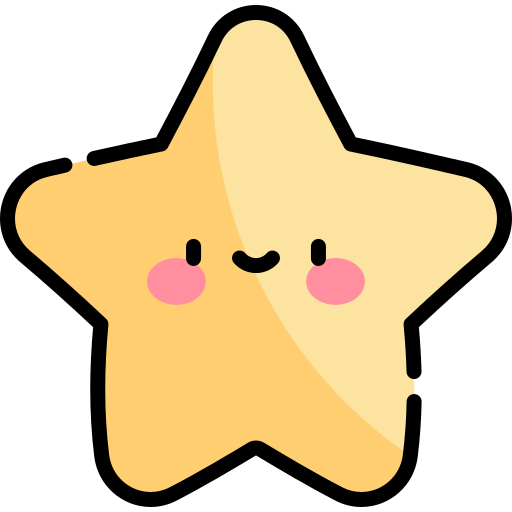 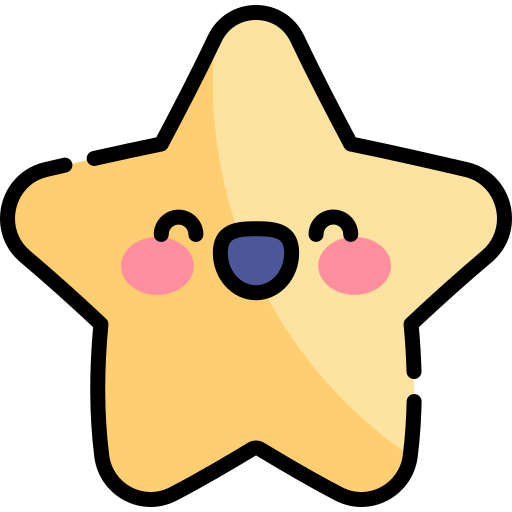 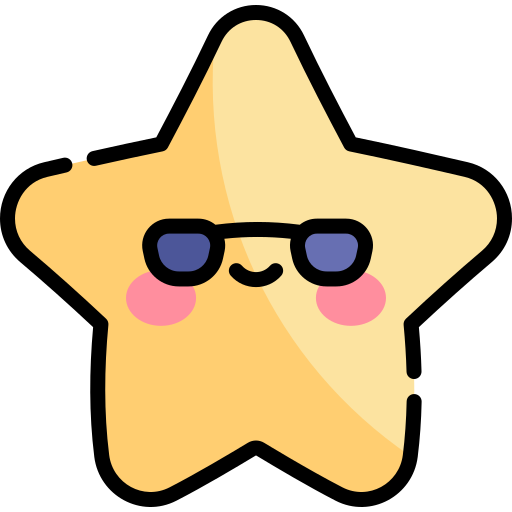 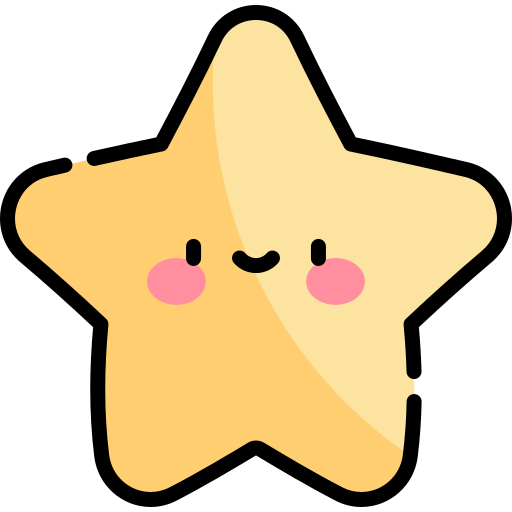 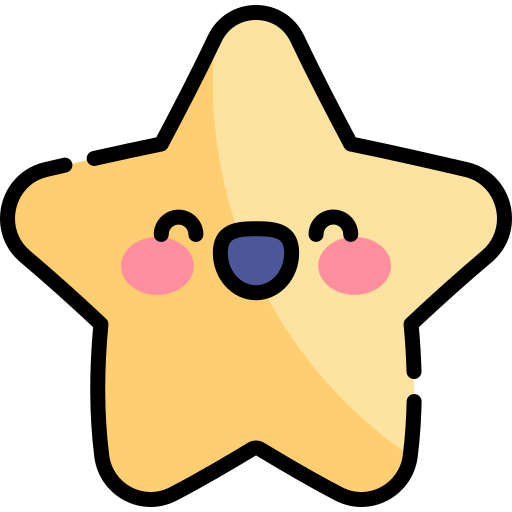 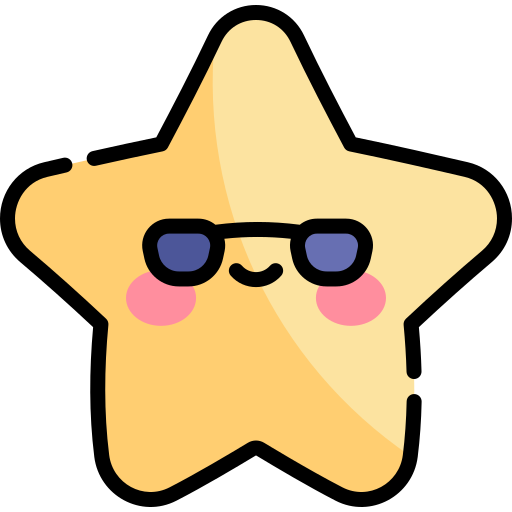 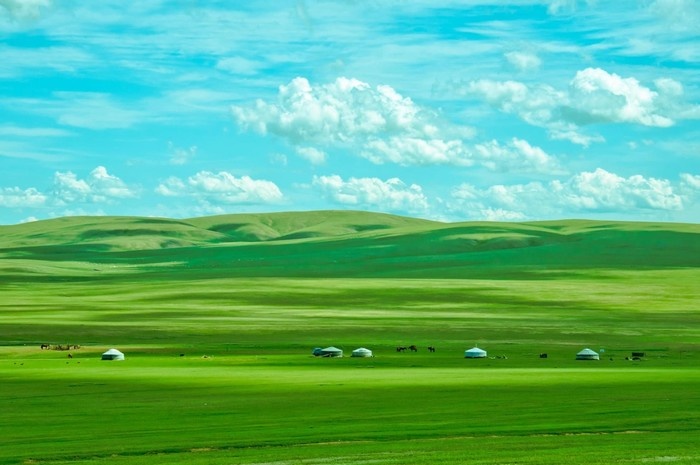 Hoạt  Động
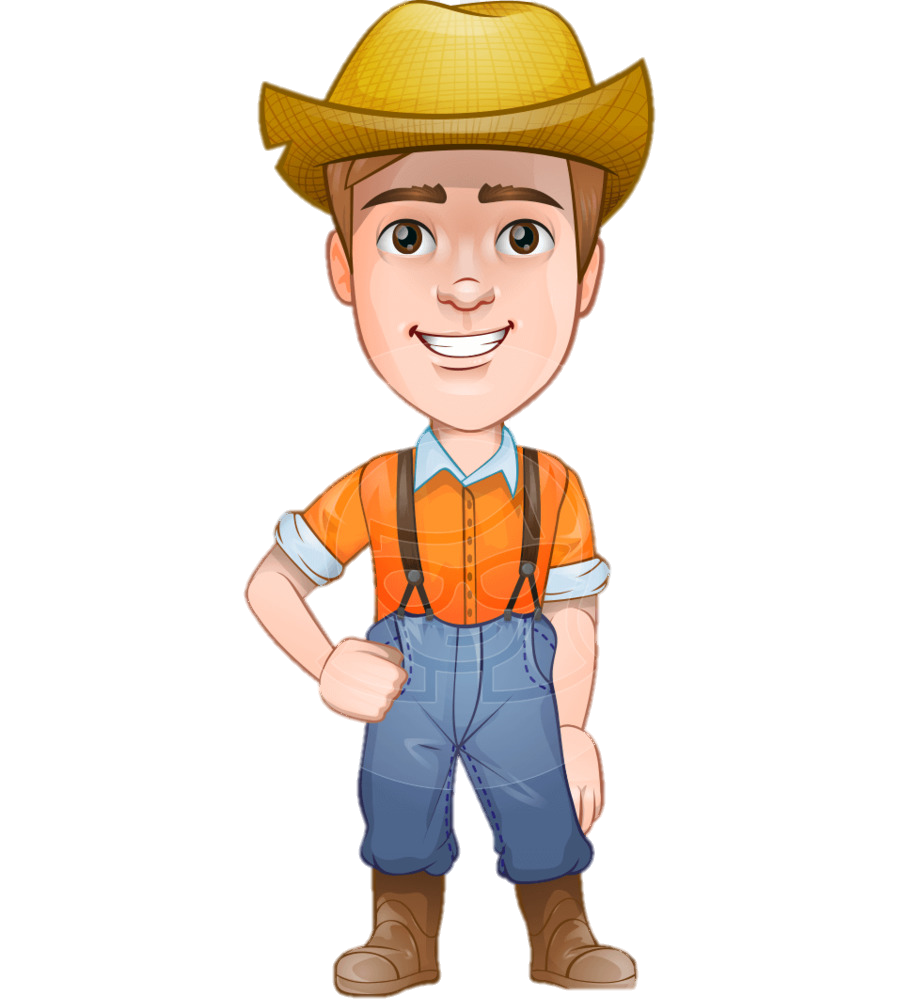 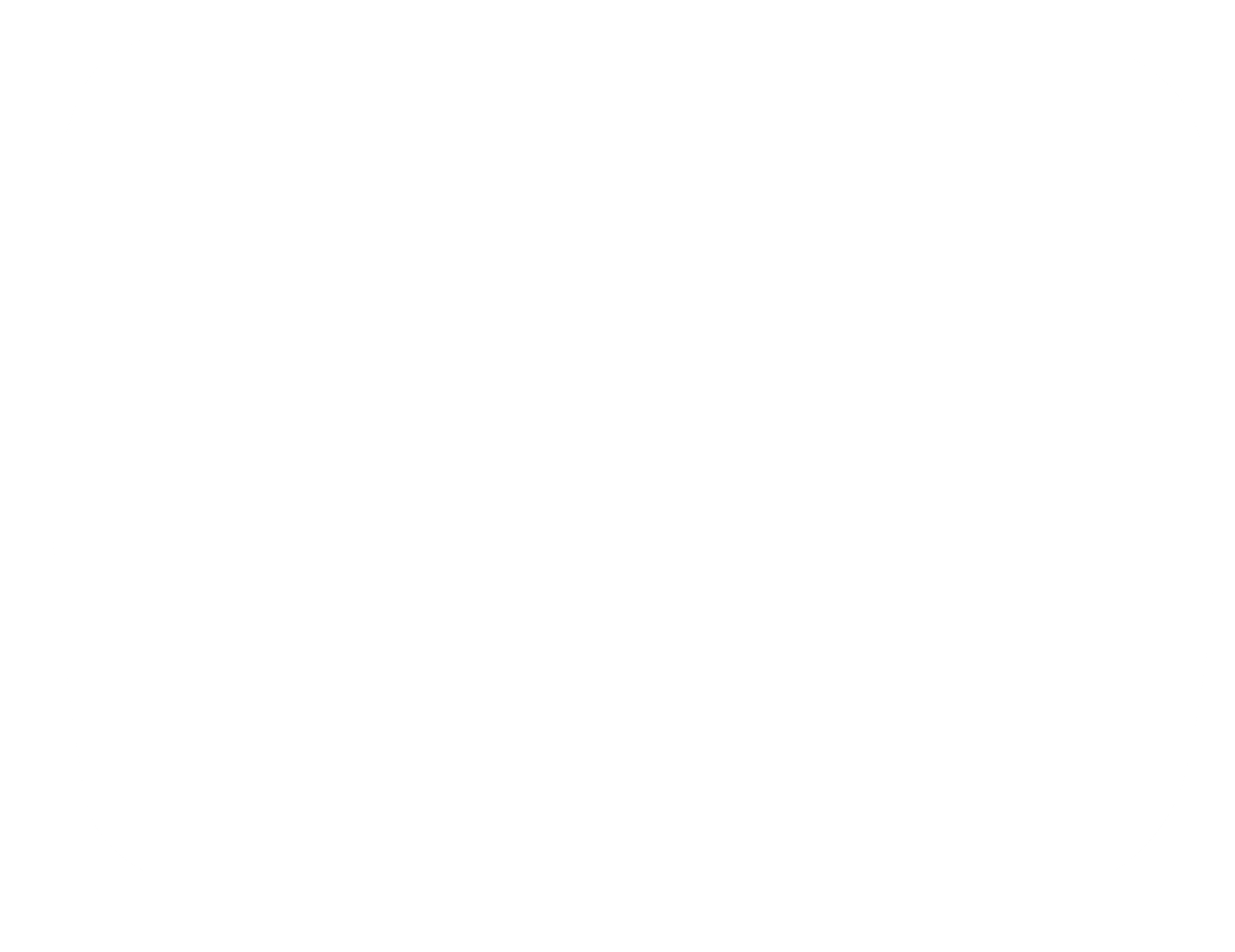 LUYỆN ĐỌC HIỂU
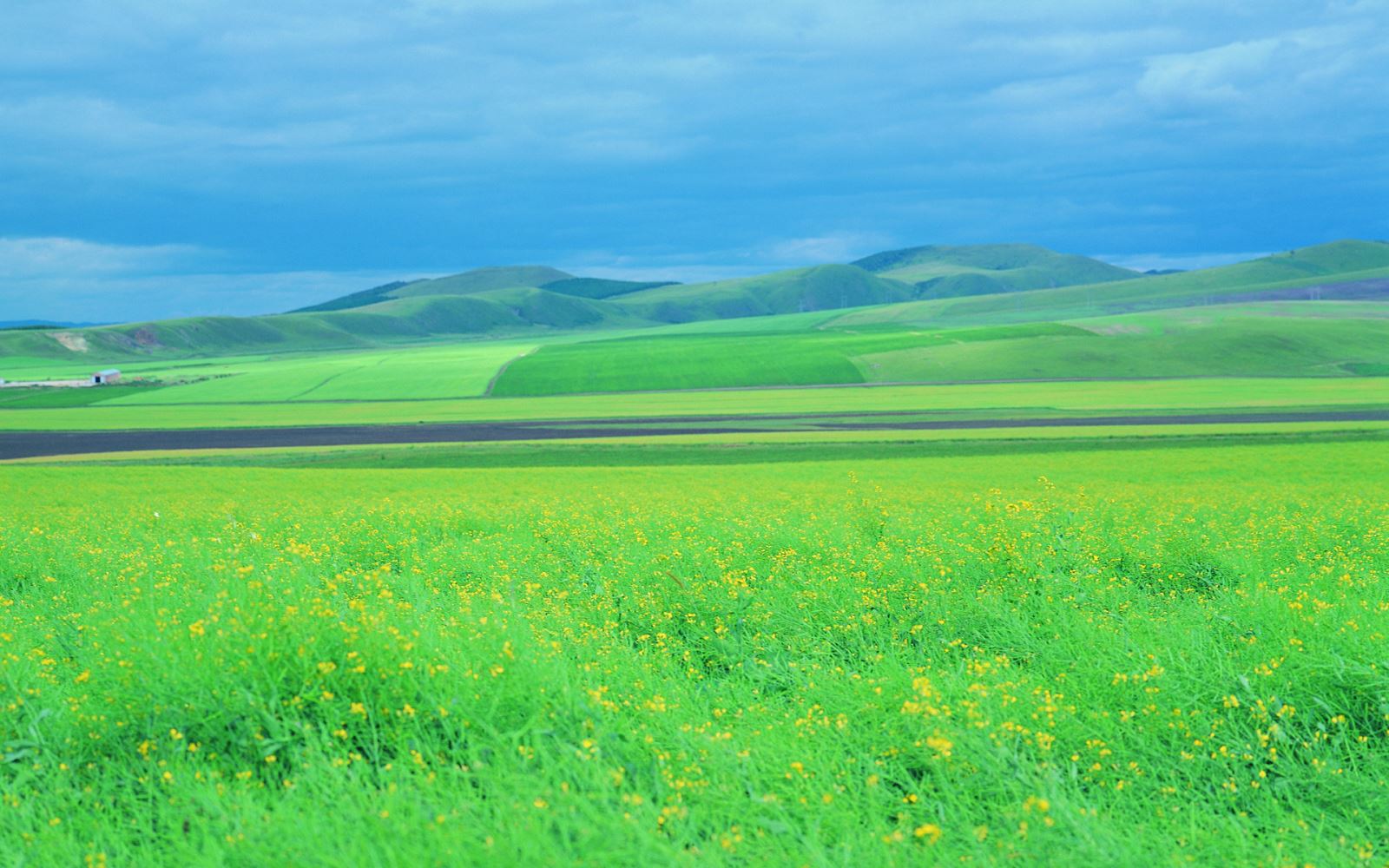 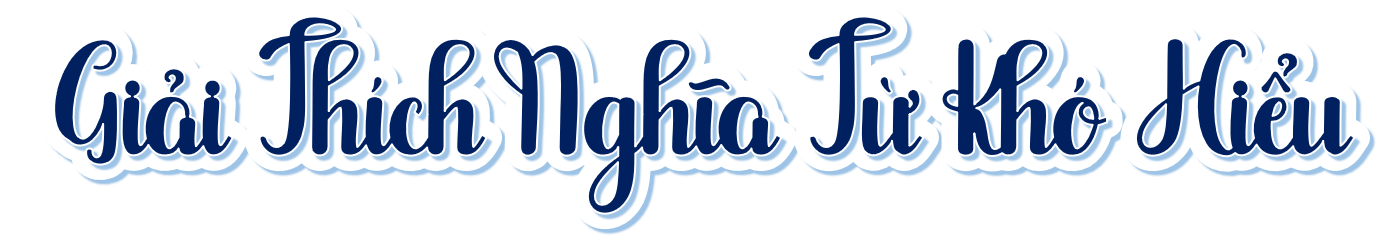 thoai thoải (khoảng đất rộng, hơi dốc, thấp dần xuống)
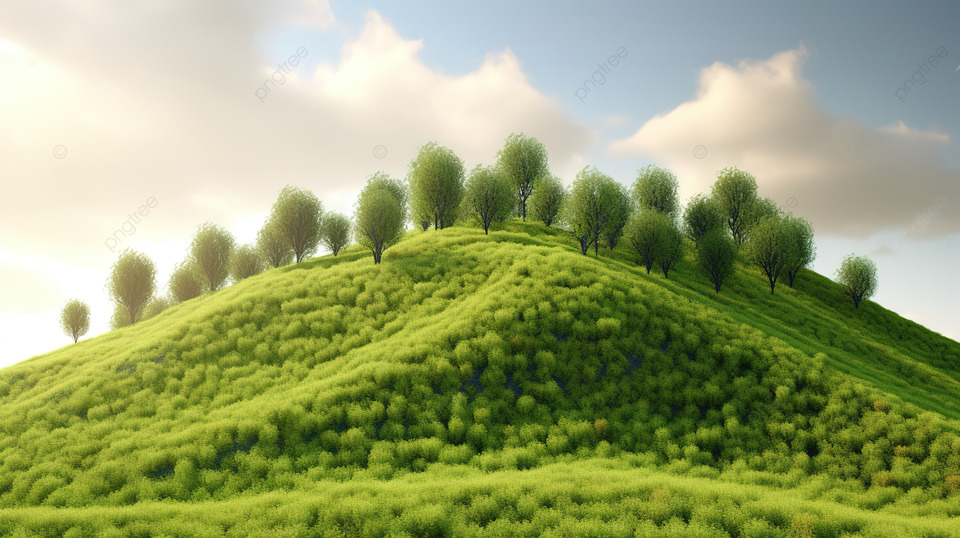 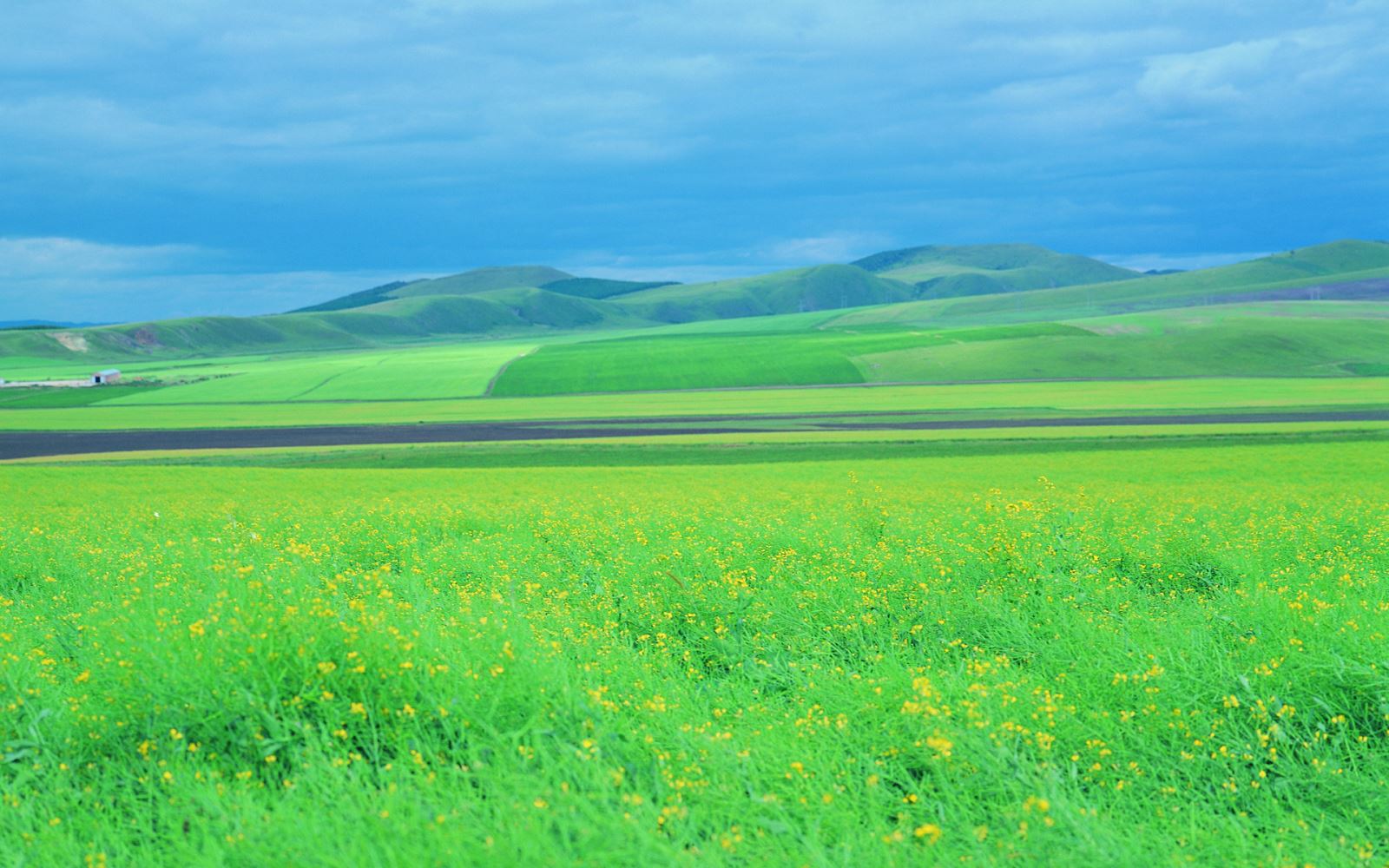 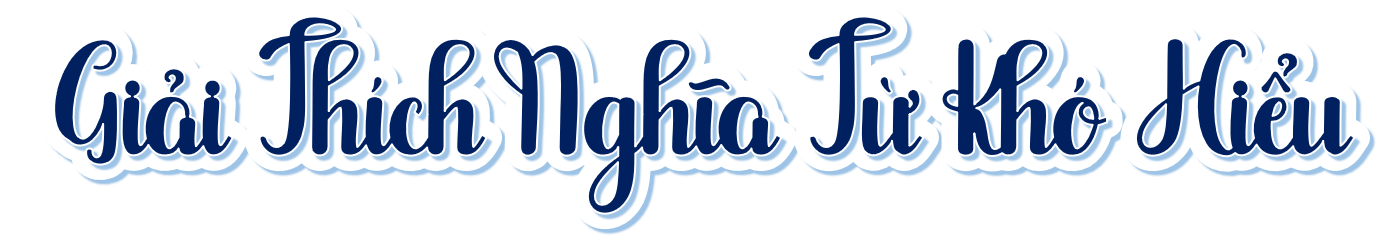 Xốn xang (cảm thấy rạo rực, không yên),...
Rỉa cát: dải cát.
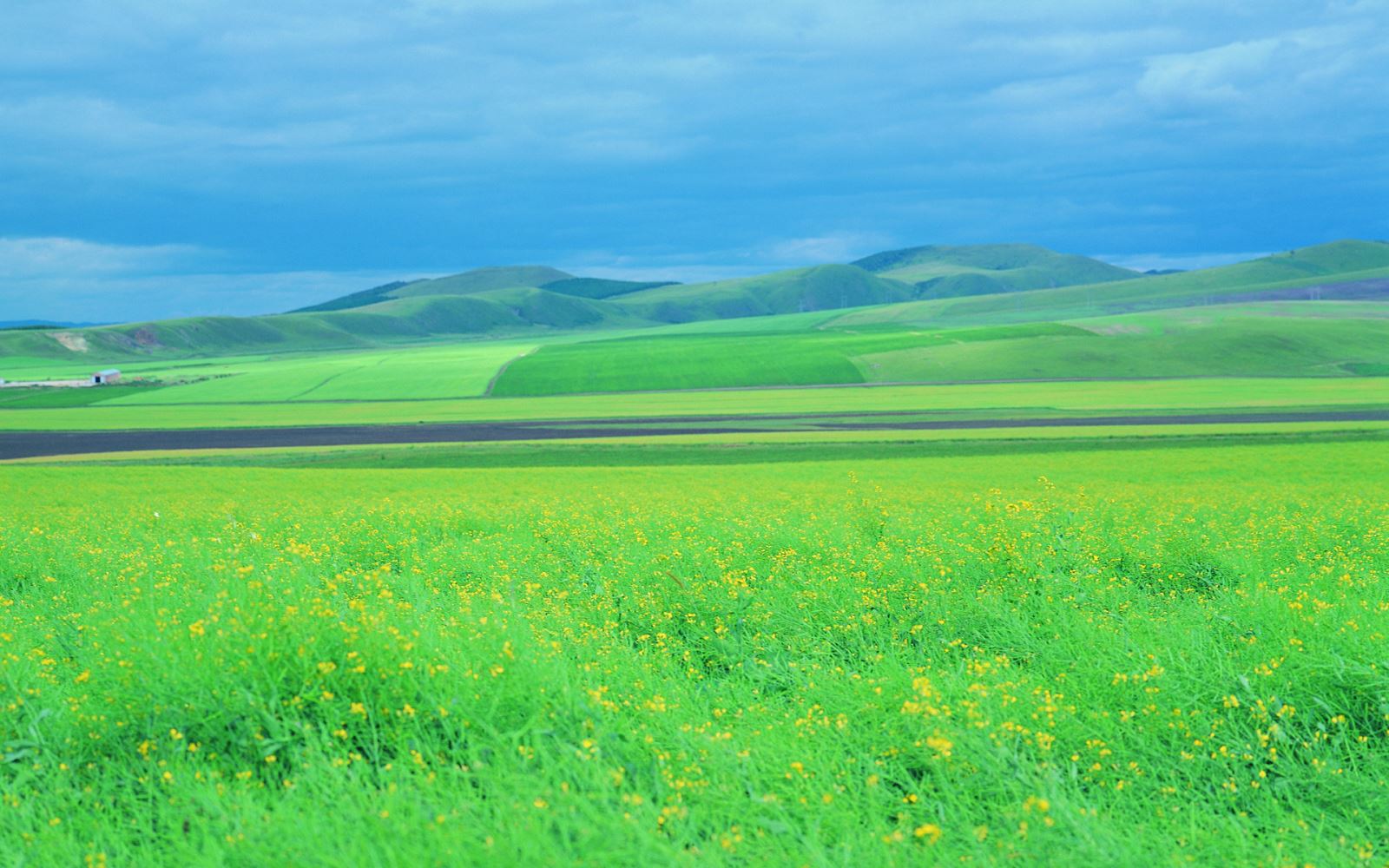 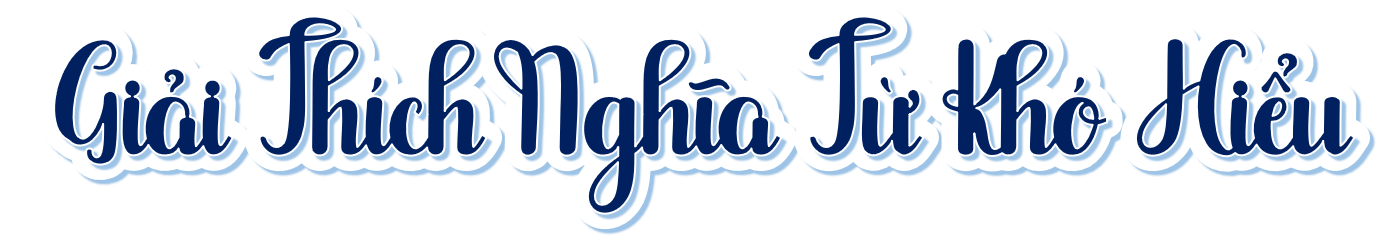 I-xức-kun: hồ nước nằm ở phía đông Ca-dắc-xtan thuộc vùng Trung Á.
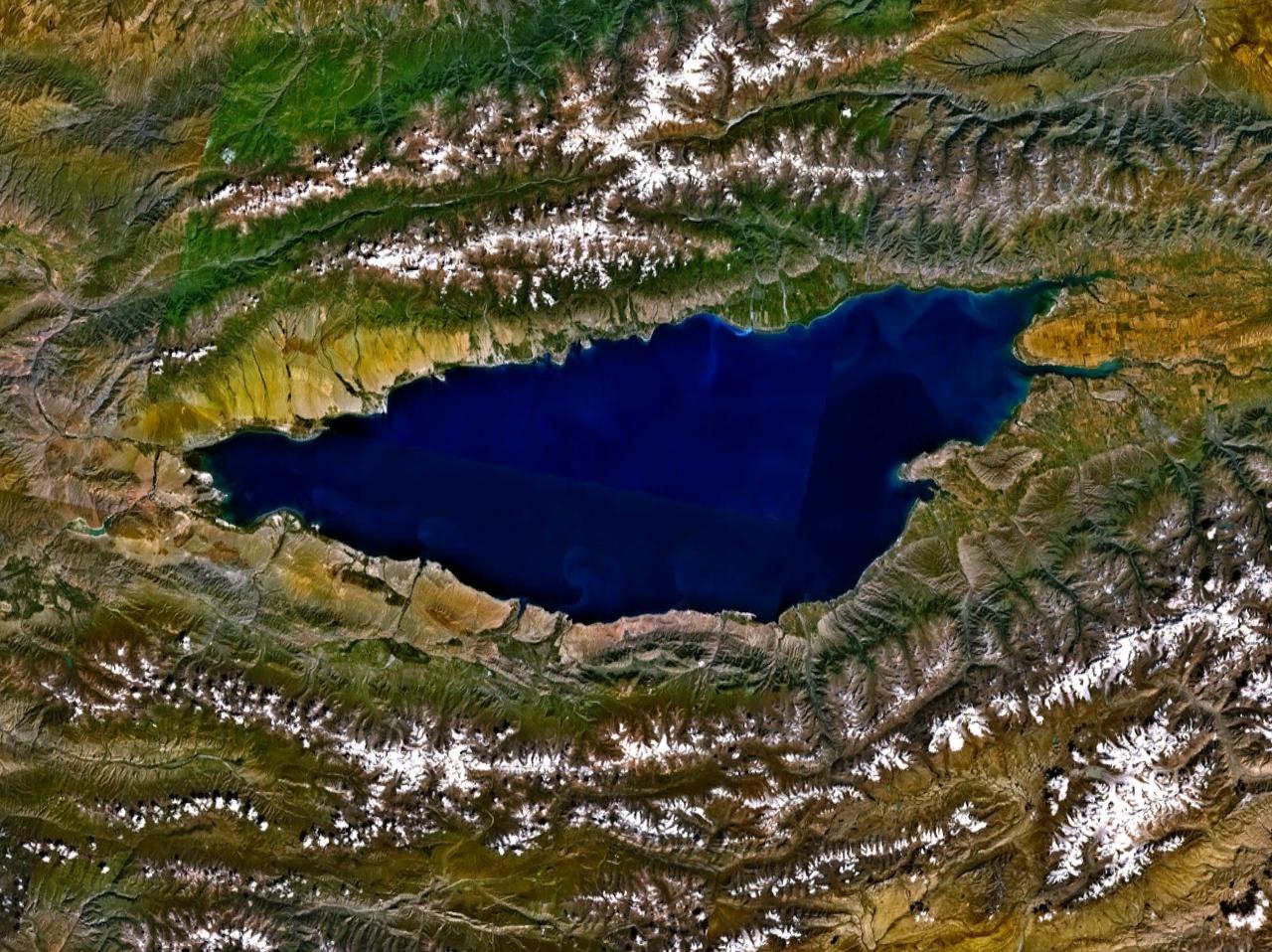 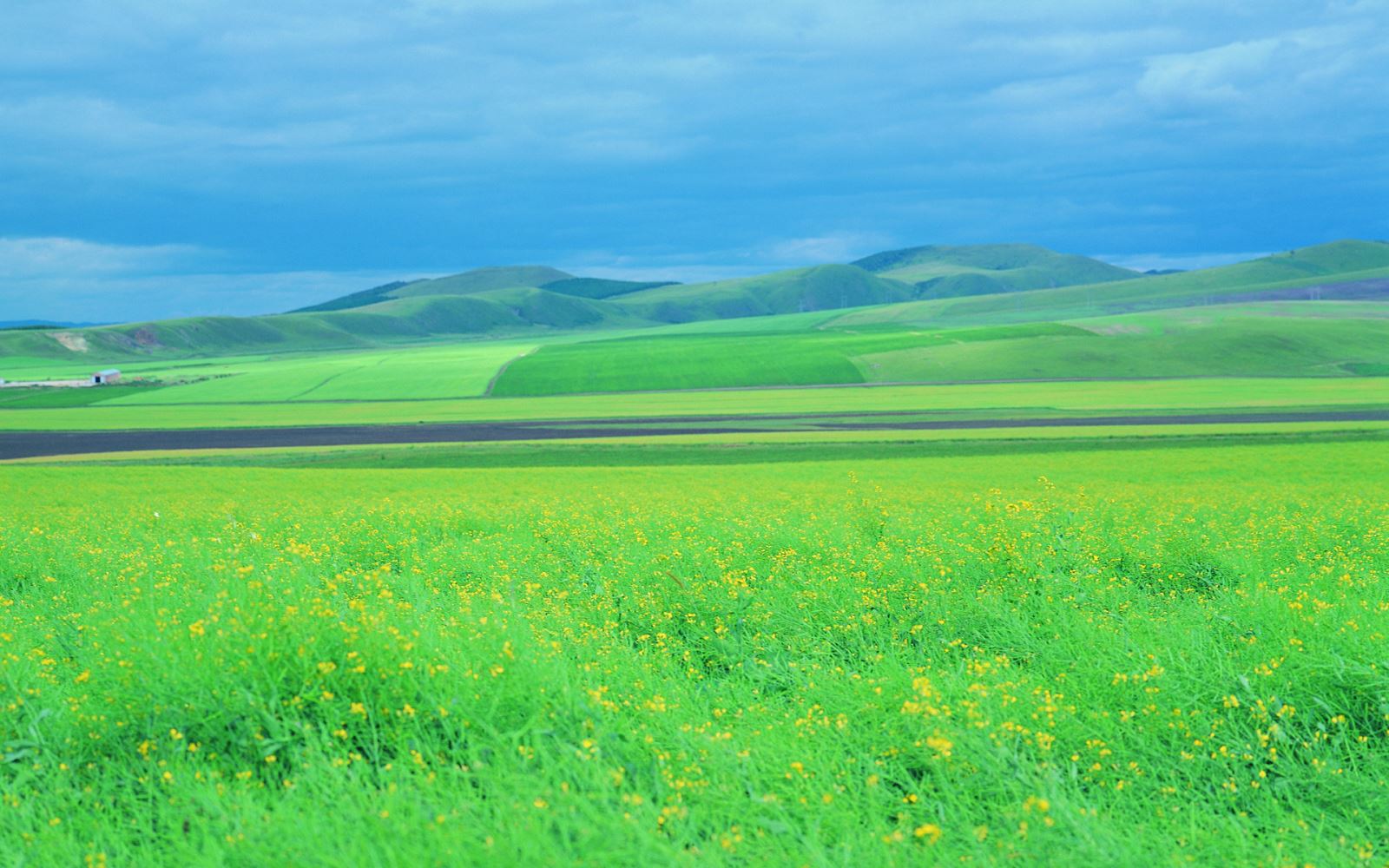 1. Hình ảnh “thảo nguyên chạy dài từ các dãy núi xuống tận chân trời” nói lên điều gì?
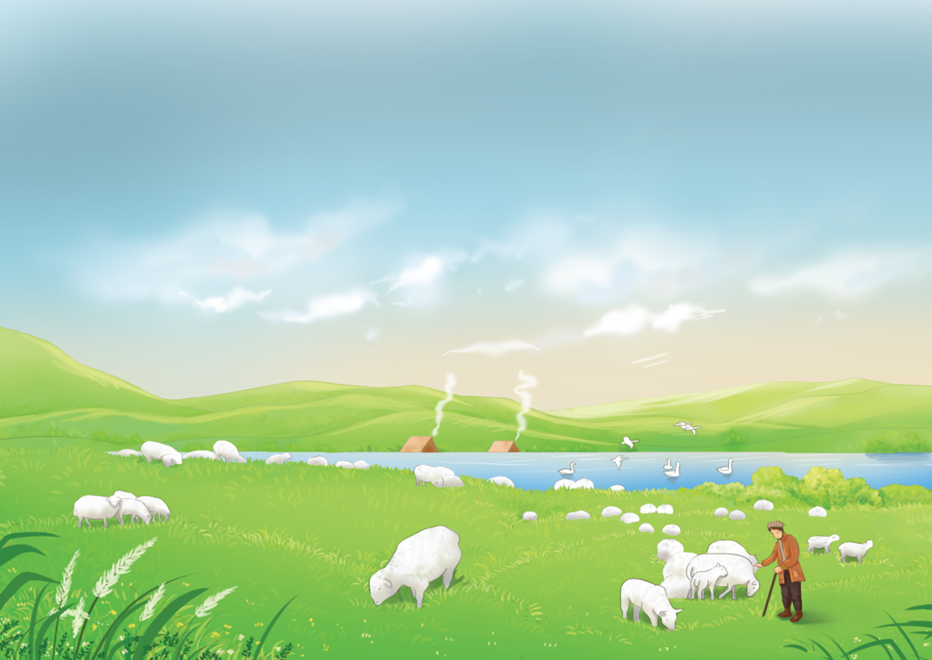 Cho thấy thảo nguyên vô cùng bao la, rộng lớn.
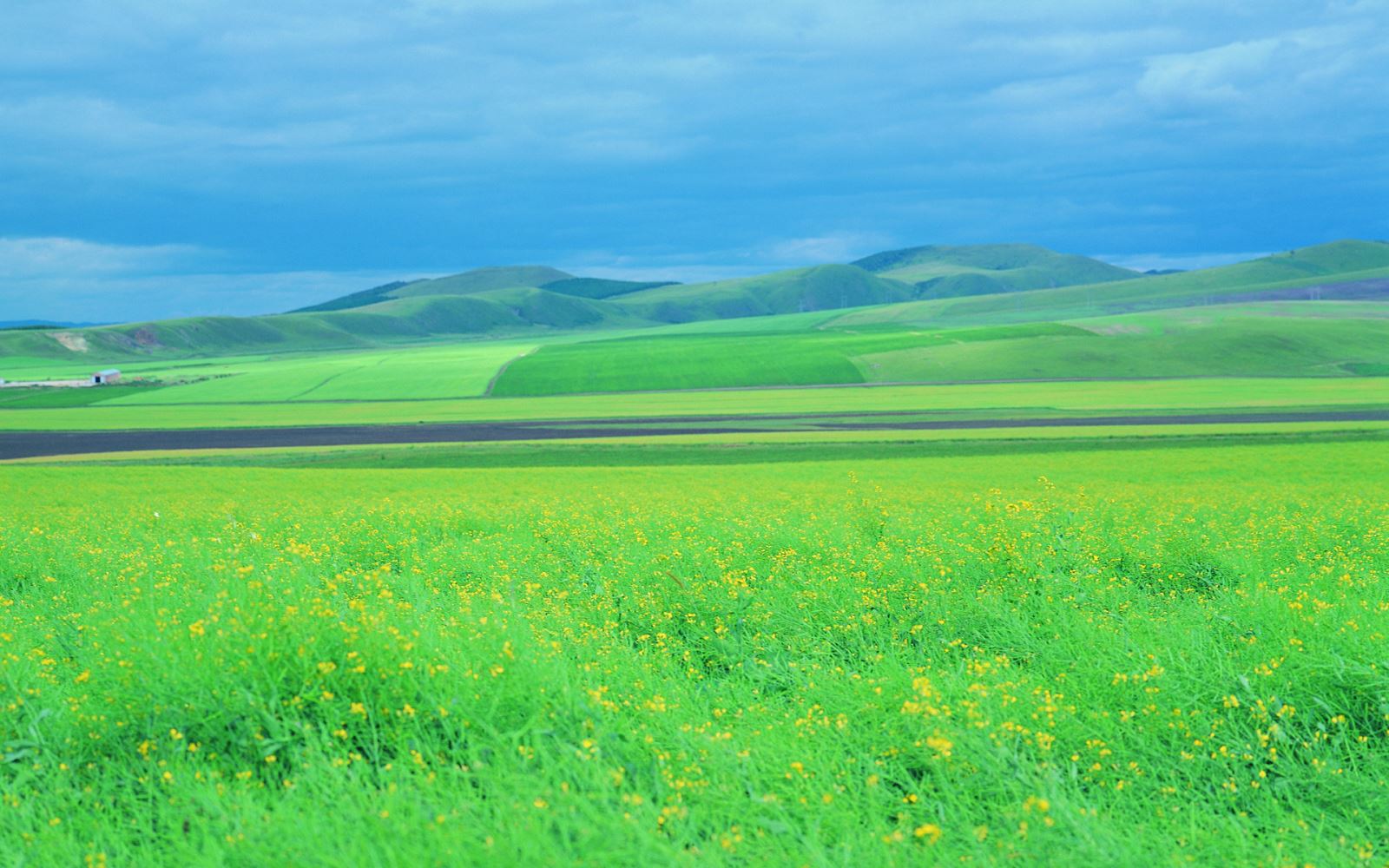 2. Những hình ảnh nào ở đoạn 1 báo hiệu mùa xuân đã về trên thảo nguyên?
- Mặt đất sạch hết tuyết, trơ trụi, ẩm ướt.
- Tiếng máy kéo xình xịch trên cánh đồng cày xuân.
- Những người chăn súc vật đã ra các đồng cỏ mùa xuân.
- Tiếng ngựa hí xốn xang.
- Bầy cừu đi quanh quẩn cạnh bên đường.
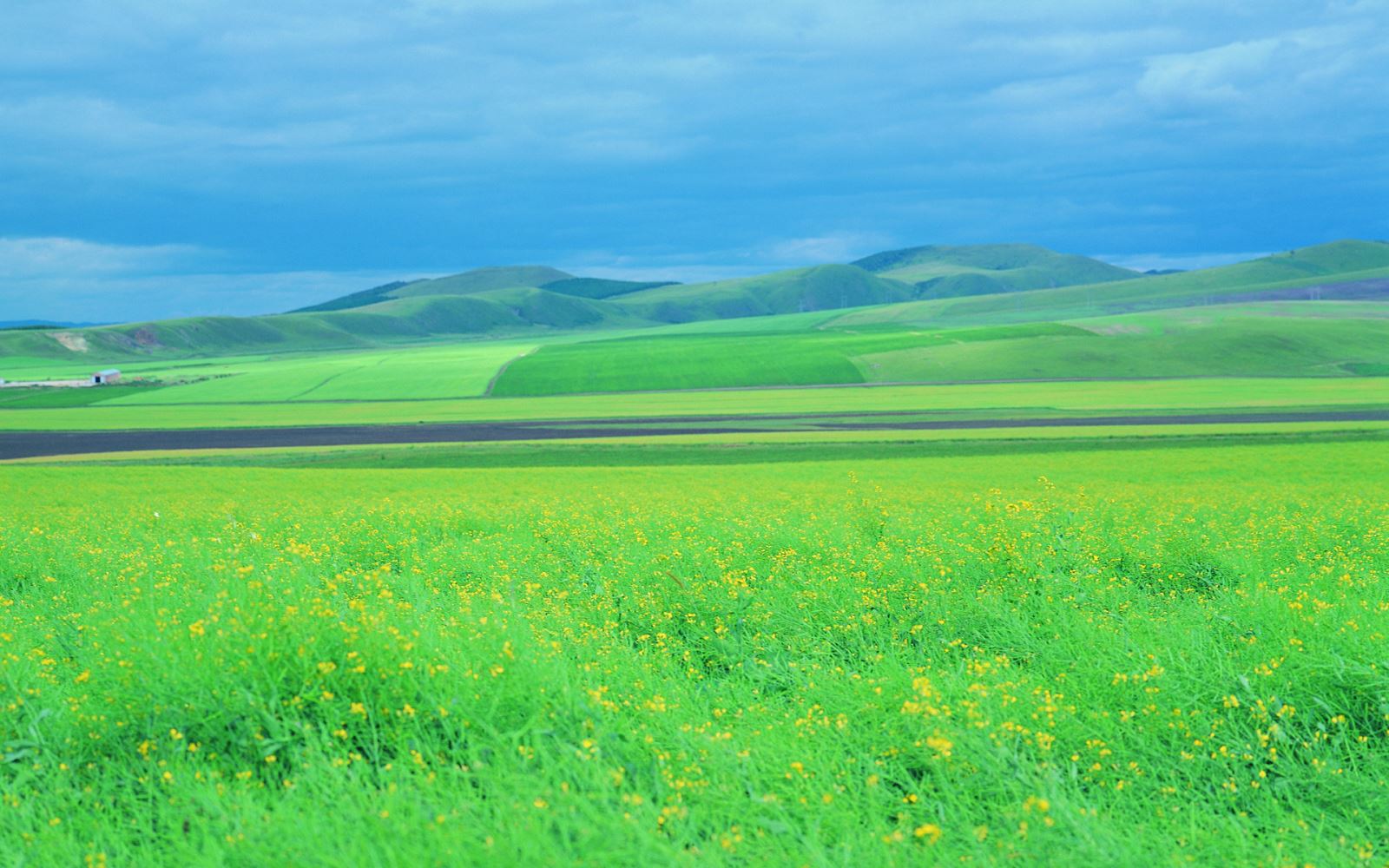 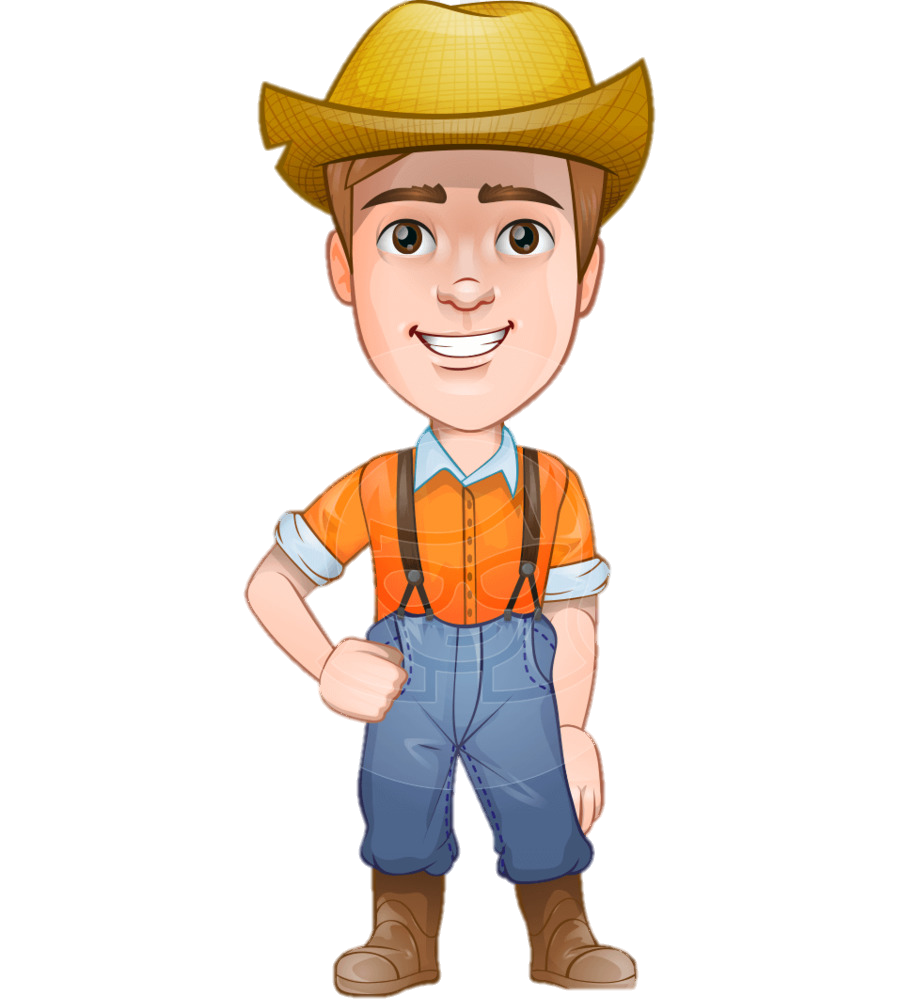 Ý chính của đoạn 1:
Ý chính của đoạn 1:
Khung cảnh thảo nguyên vào mùa xuân.
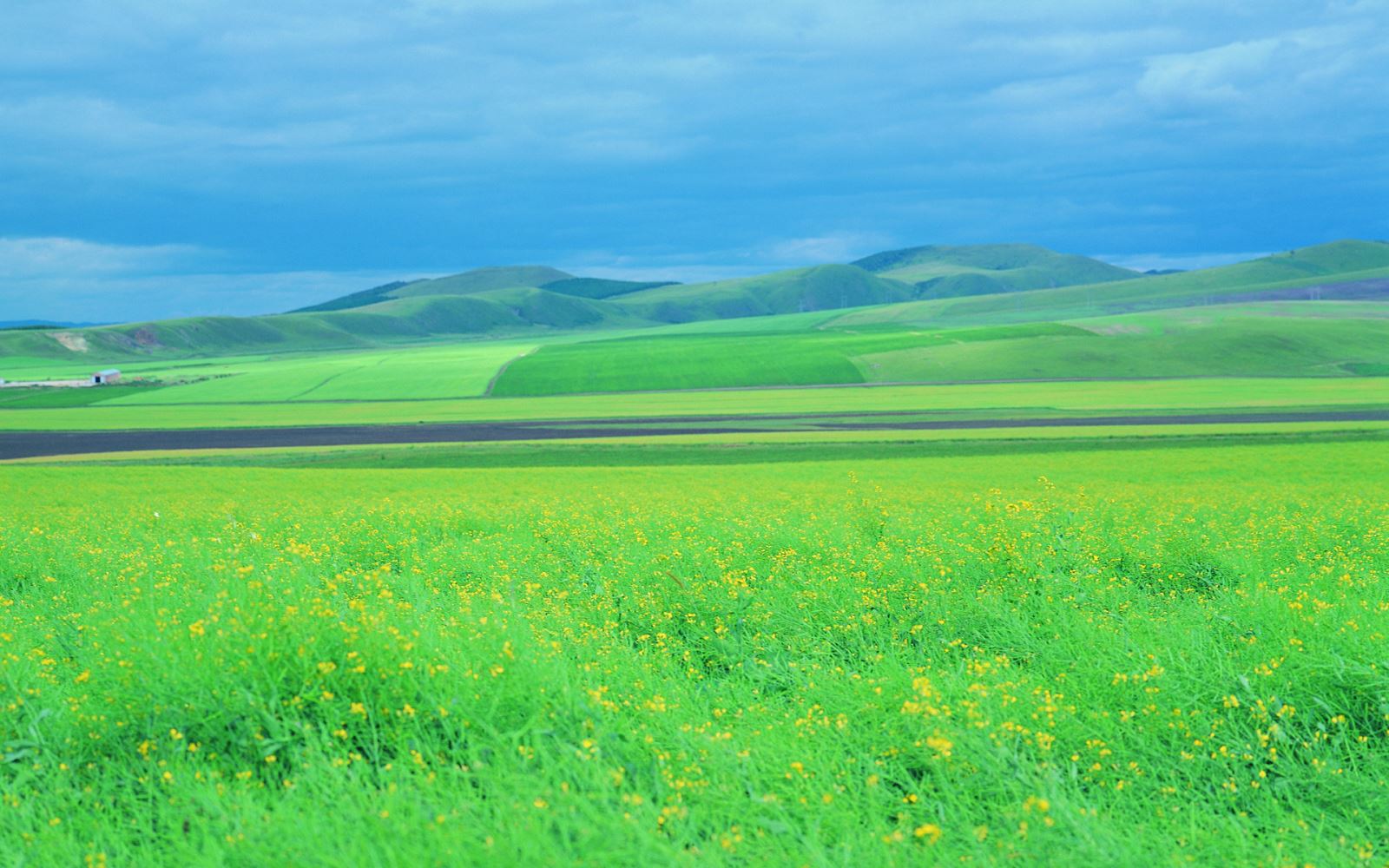 3. Tìm từ ngữ, hình ảnh miêu tả: 
Bầy thiên nga. Hồ I-xức-kun.
Bầy thiên nga: trắng, lượn vòng, lượn đi lượn lại, tiếng kêu rộn rã thảng thốt, bay vút lên cao, dang rộng đôi cánh vun vút lao xuống.
Hồ I-xức-kun: mặt hồ xanh biếc, sóng xanh bạc đầu, bờ cát vàng, khoảng nước phía xa như nhuộm hồng.
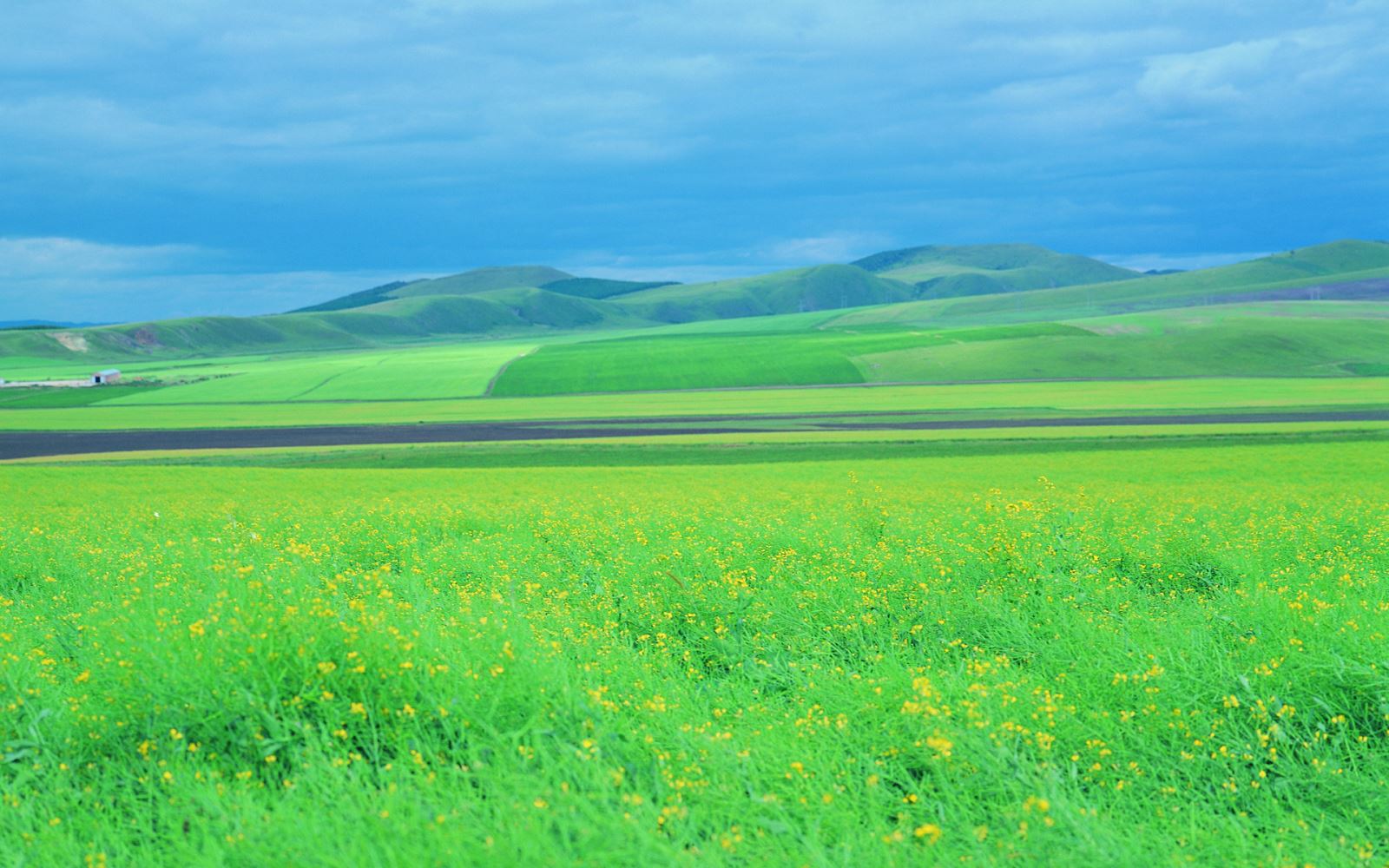 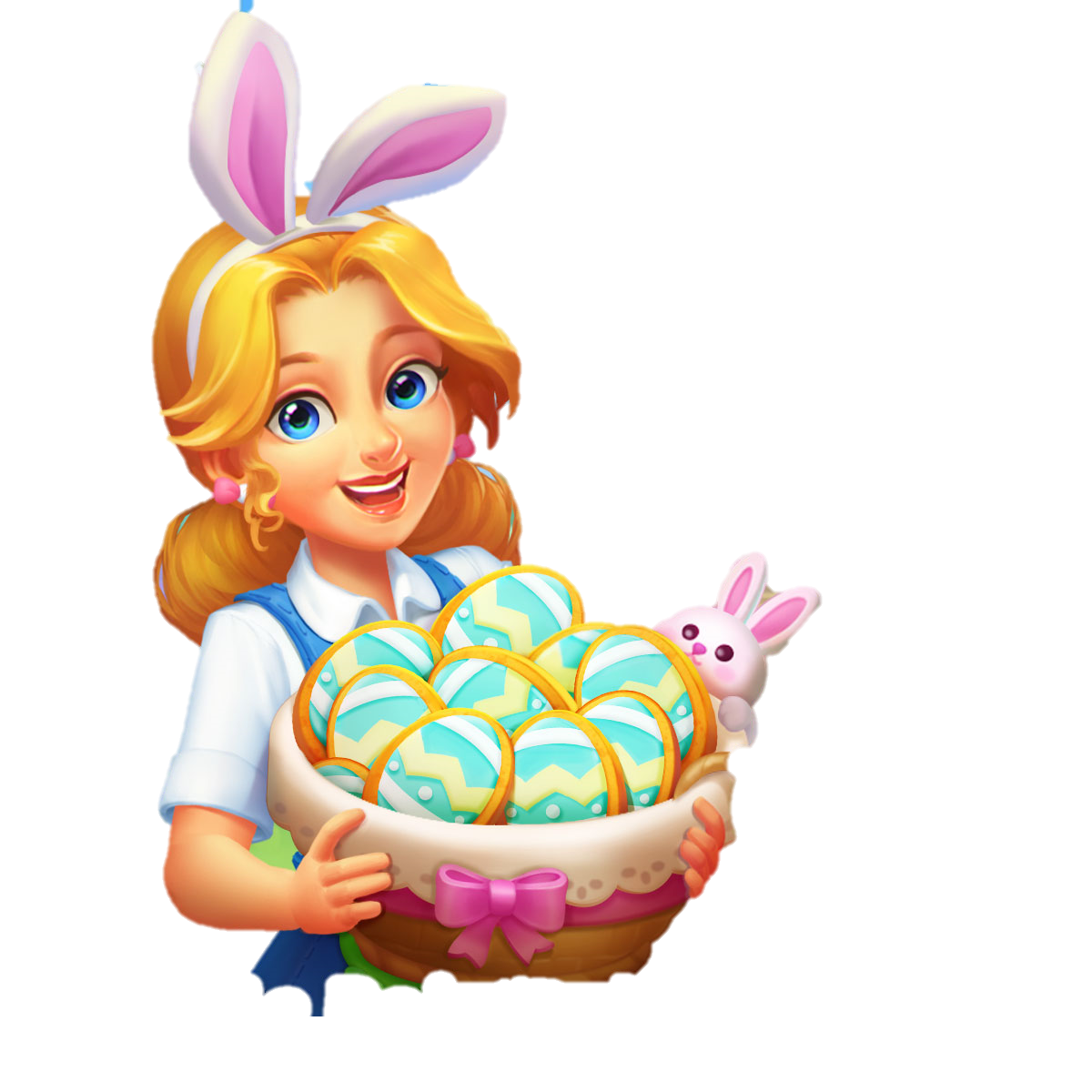 Ý chính của đoạn 2:
Ý chính của đoạn 1:
Hình ảnh bầy thiên nga trên hồ I-xức-kun.
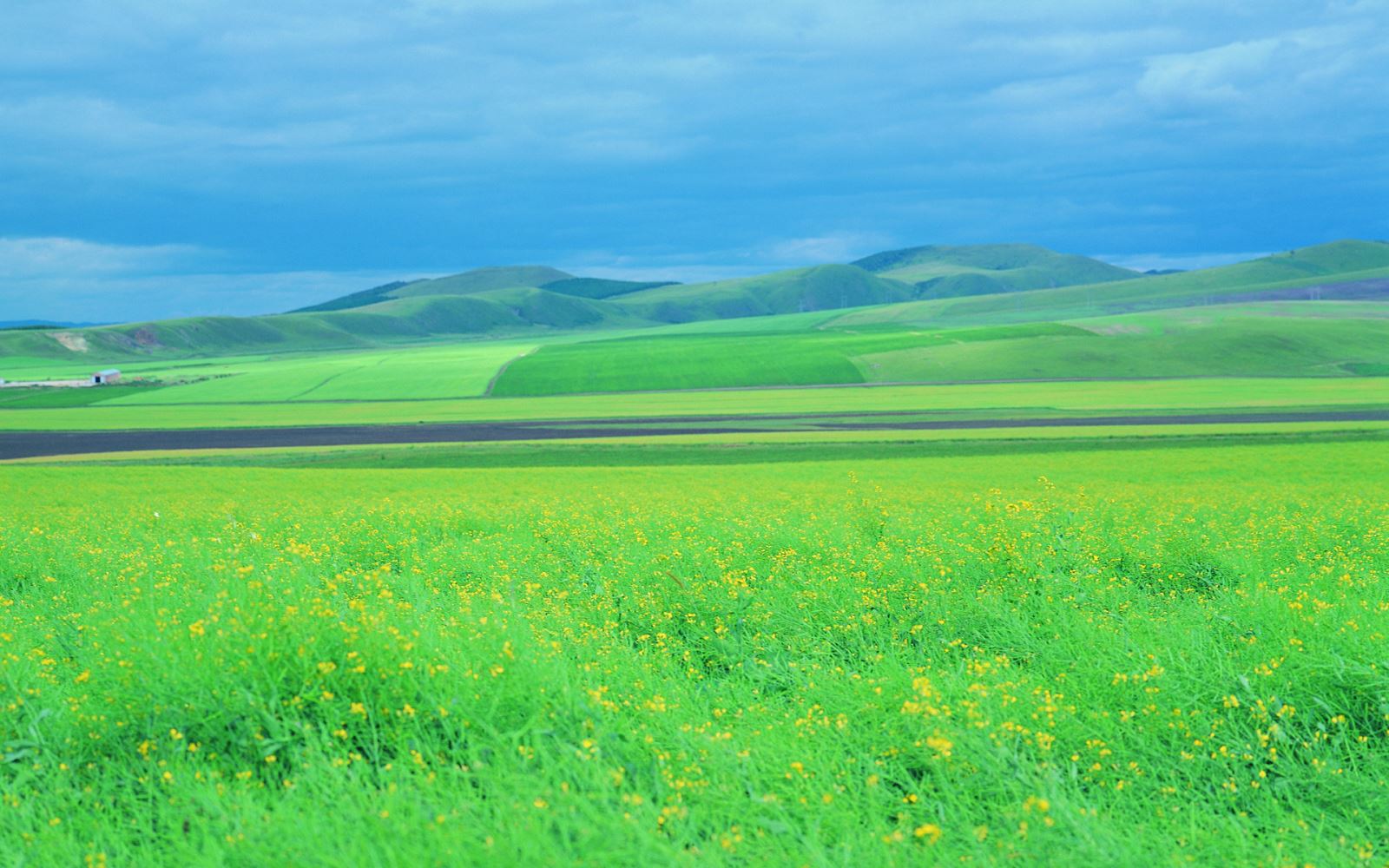 4. Em ấn tượng về những từ ngữ gợi tả âm thanh nào trong bài? Vì sao?
Ví dụ: "Ngọn gió đưa lại tiếng ngựa hí xốn xang": Hình ảnh gợi tả giúp người đọc hình dung ra những tiếng hí ngựa đi cùng với cơn gió mùa xuân.
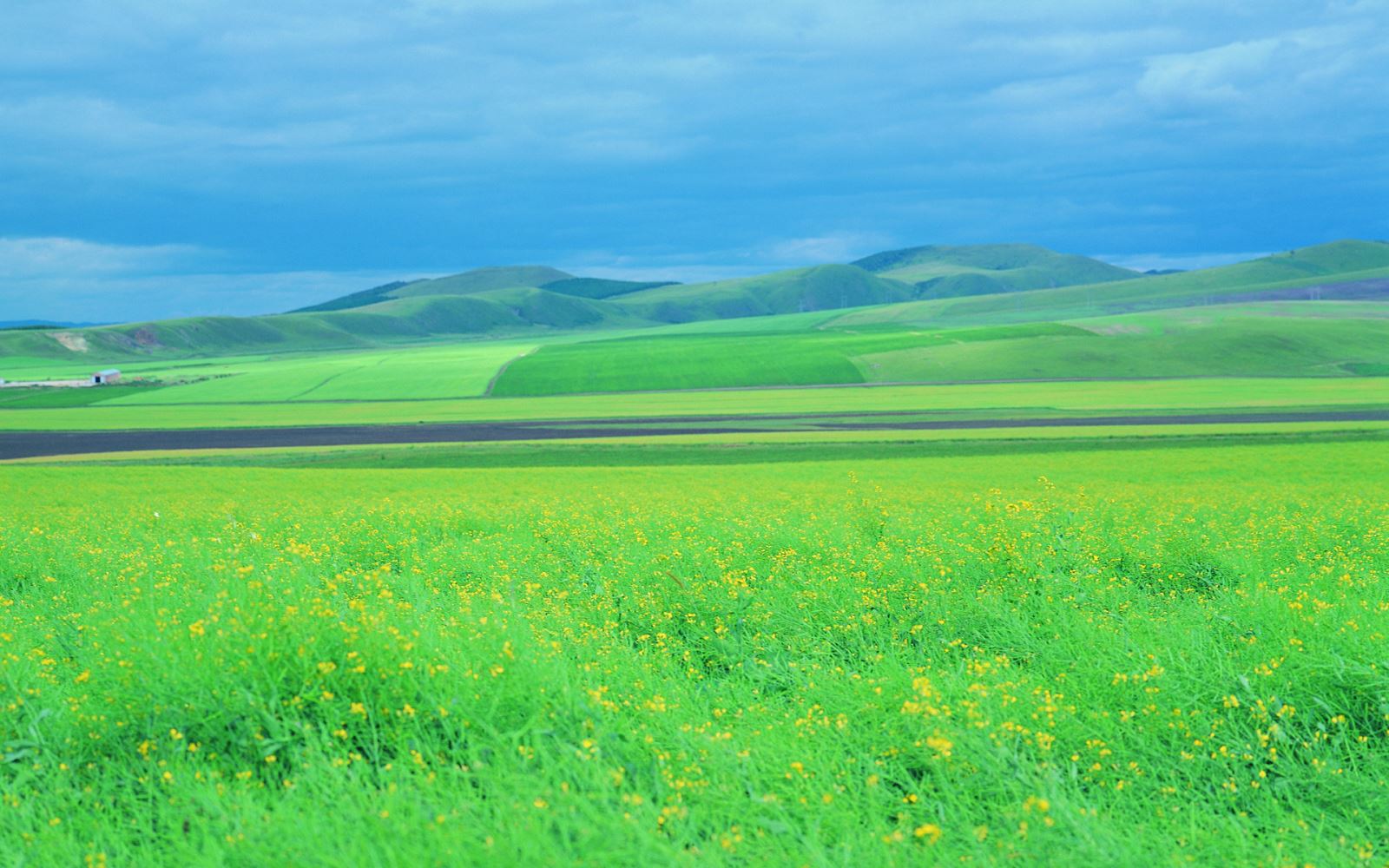 5. Em chọn tên nào sau đây để đặt cho bài đọc? Vì sao? 
		+ Thiên nga trở về  
                      + Mùa xuân trên thảo nguyên
                      + Thiên nga mùa xuân  
                      + Mùa xuân đã về
Nội dung bài đọc nói về mùa xuân trên thảo nguyên với những dấu hiệu của mùa xuân.
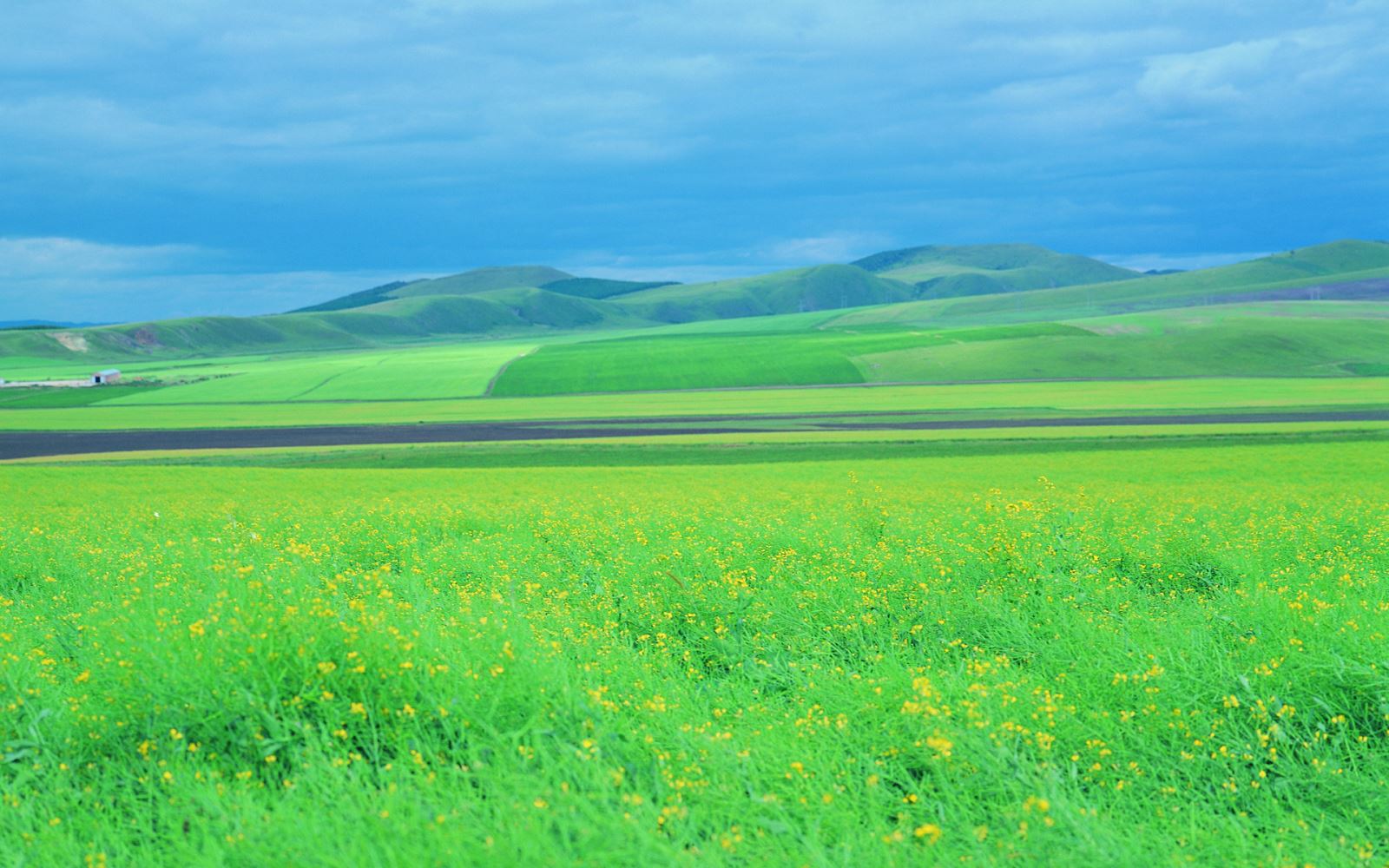 NỘI DUNG
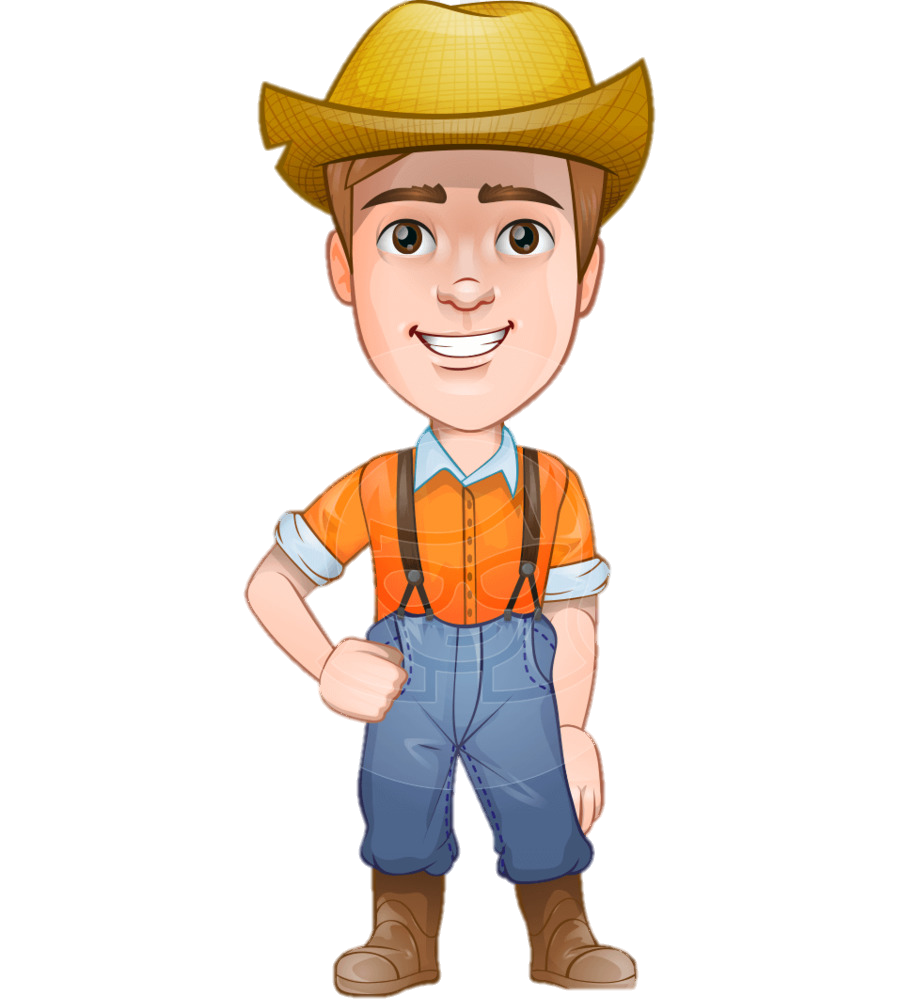 Vẻ đẹp của thiên nhiên và cuộc sống trên thảo nguyên bao la.
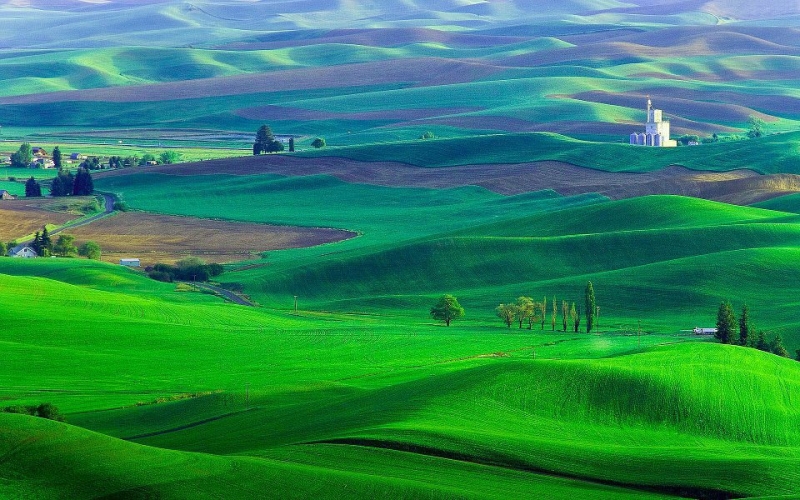 Hoạt  Động
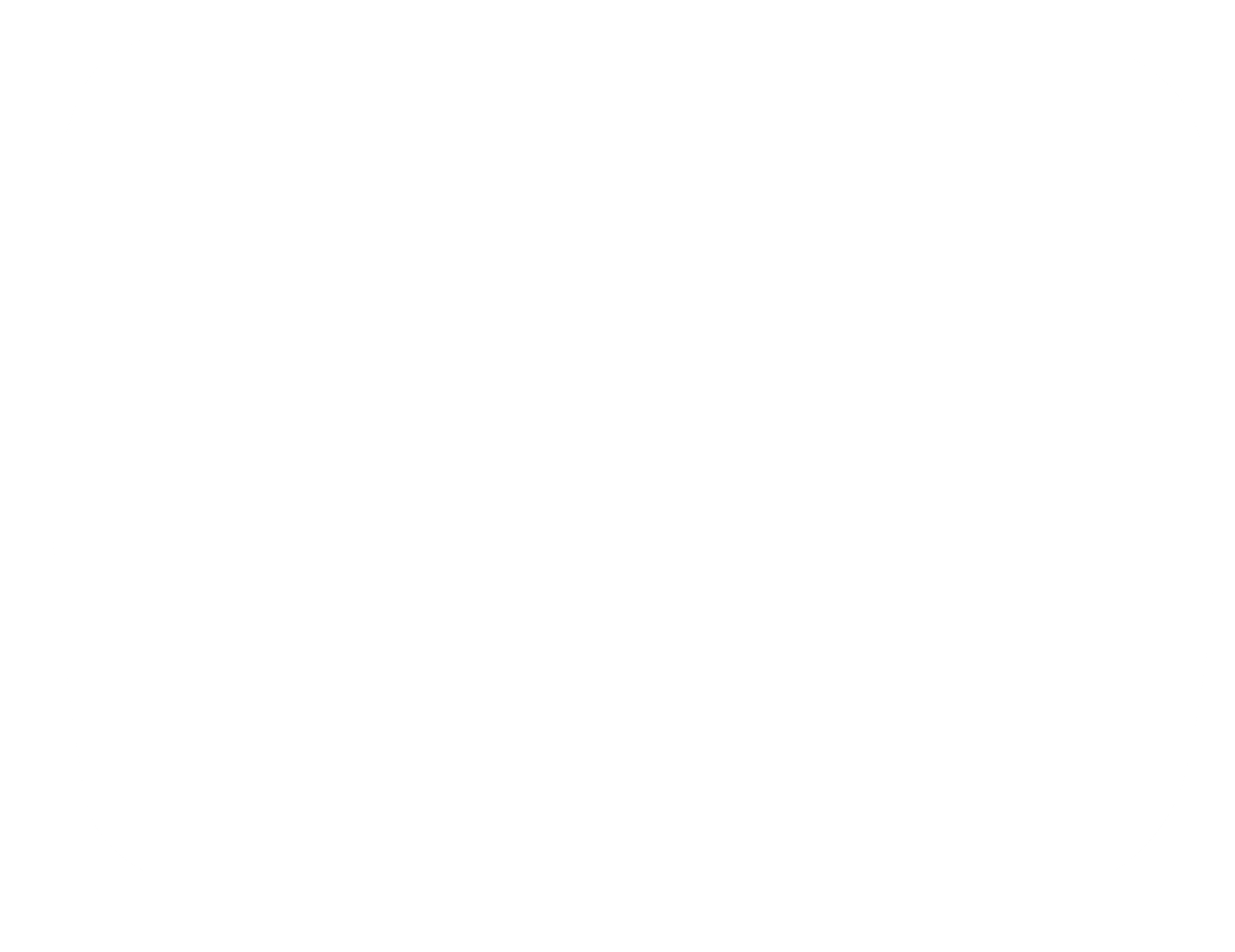 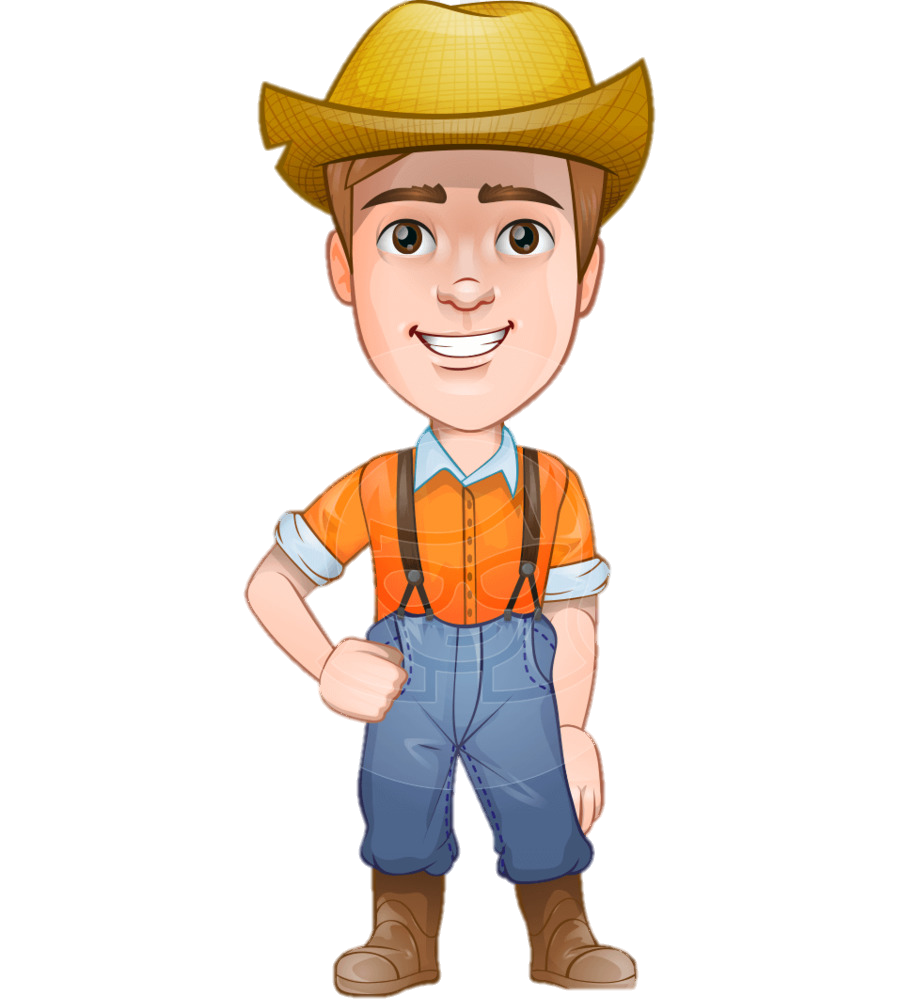 LUYỆN ĐỌC LẠI
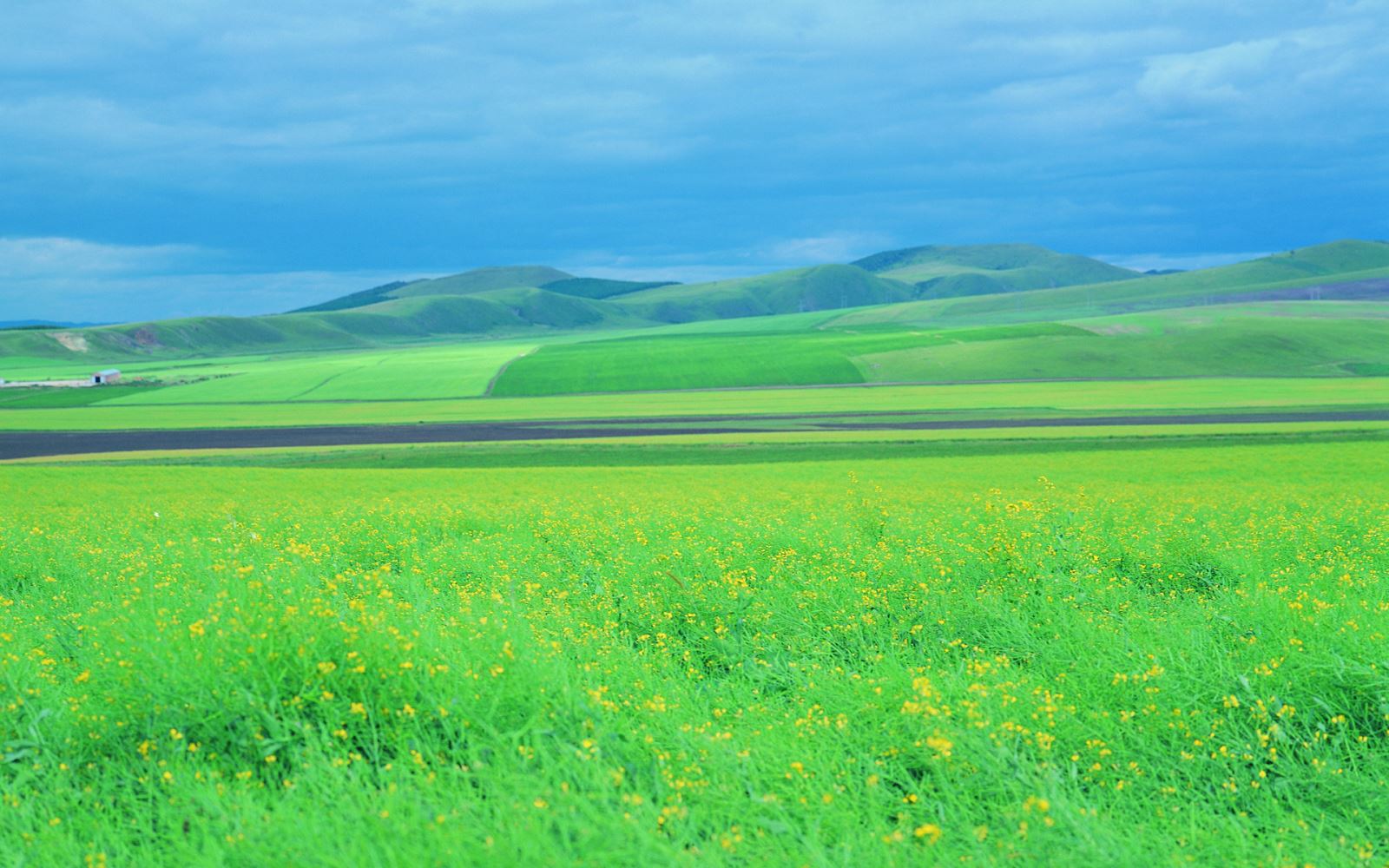 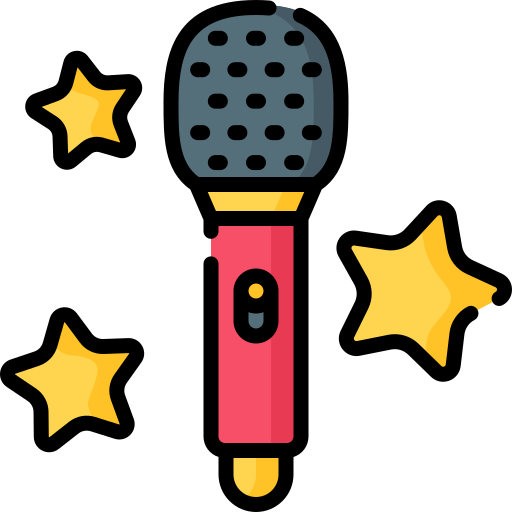 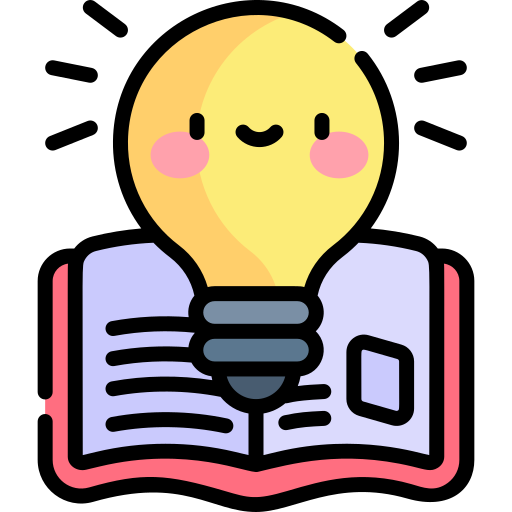 GIỌNG ĐỌC CỦA ĐOẠN
GIỌNG ĐỌC CỦA ĐOẠN
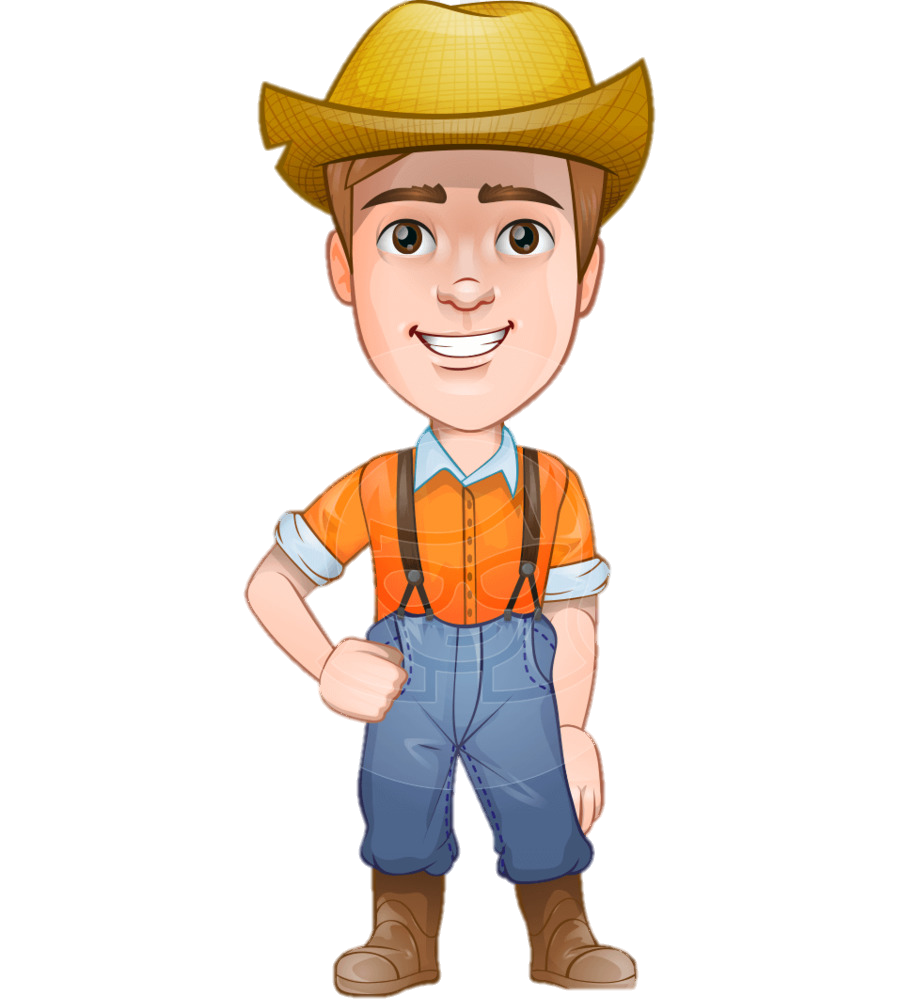 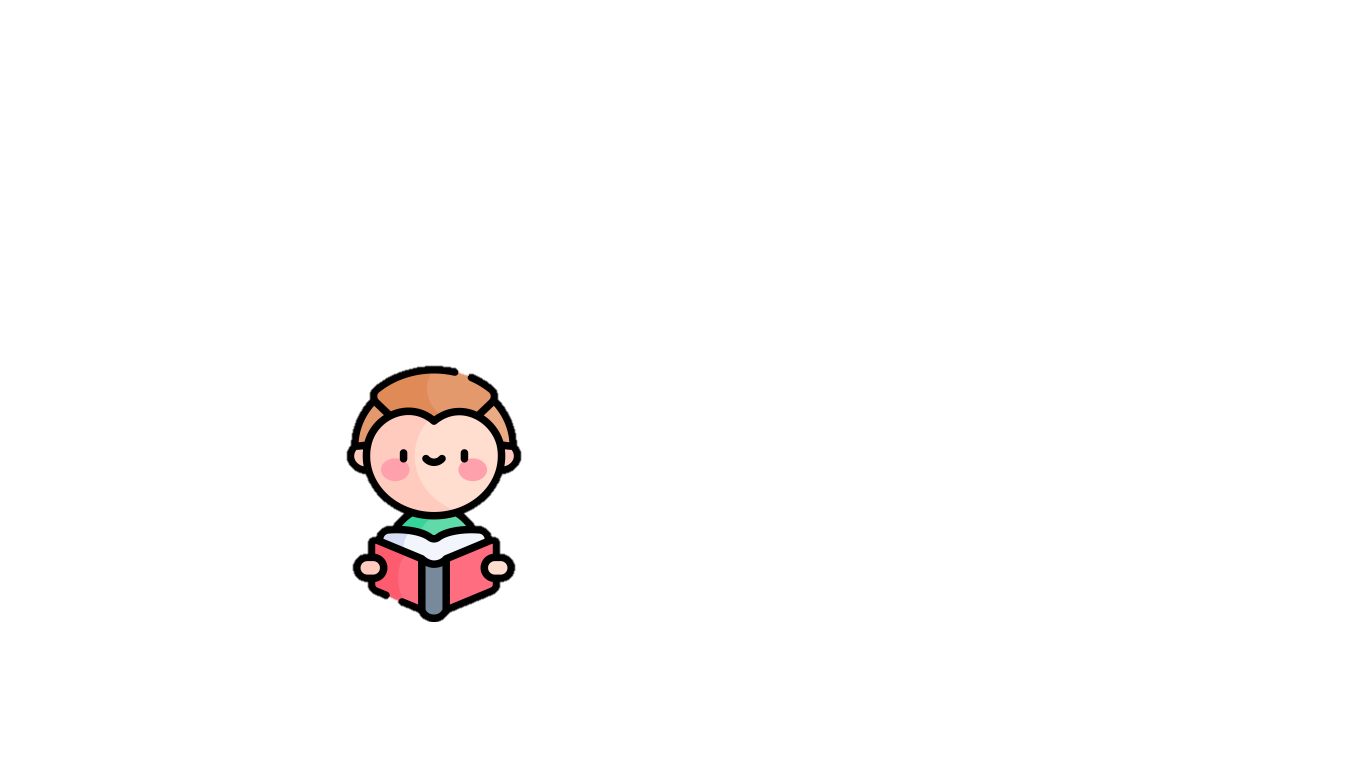 Giọng đọc nhẹ nhàng, tha thiết; nhấn giọng ở những từ ngữ chỉ hoạt động, đặc điểm cảnh vật,
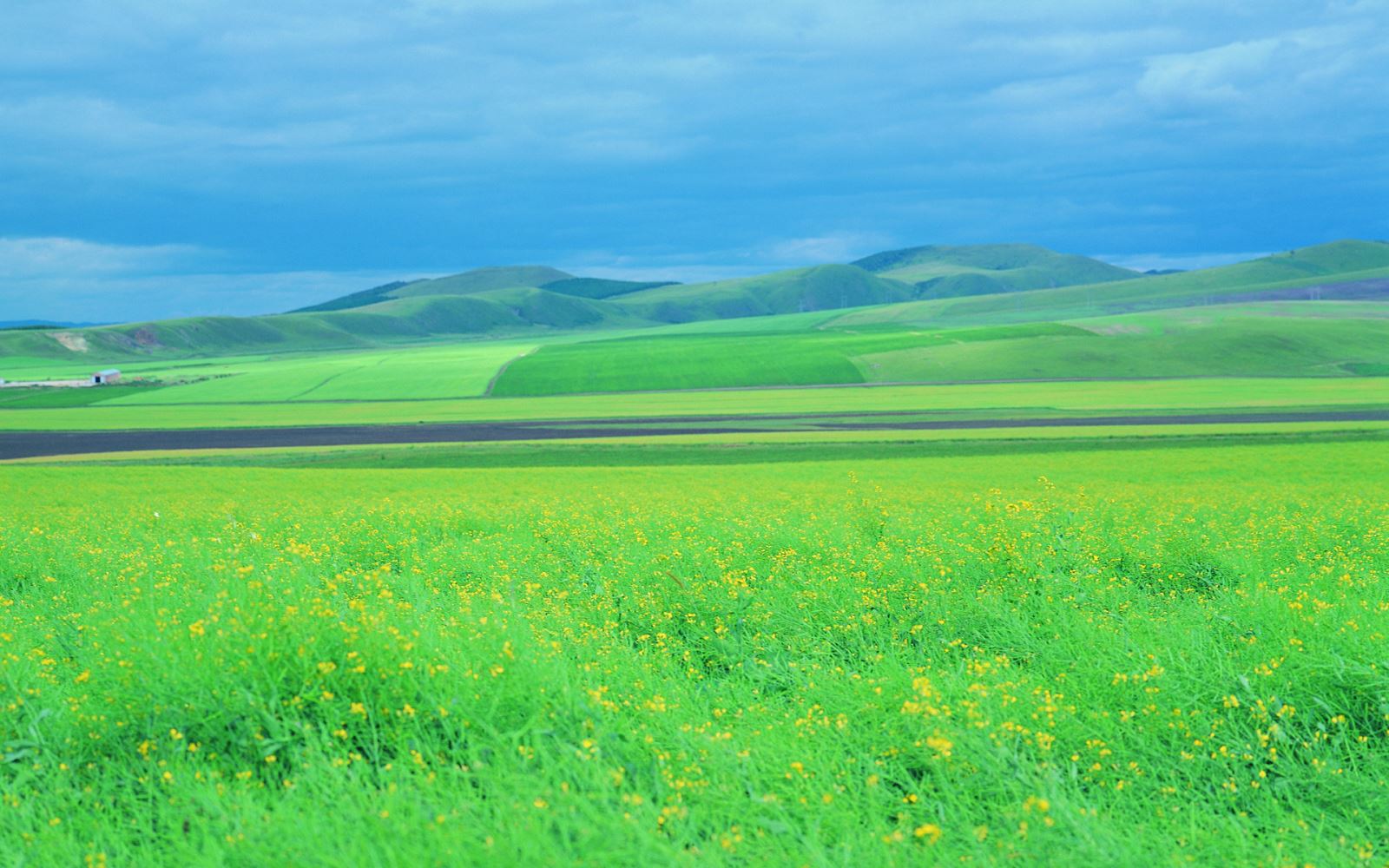 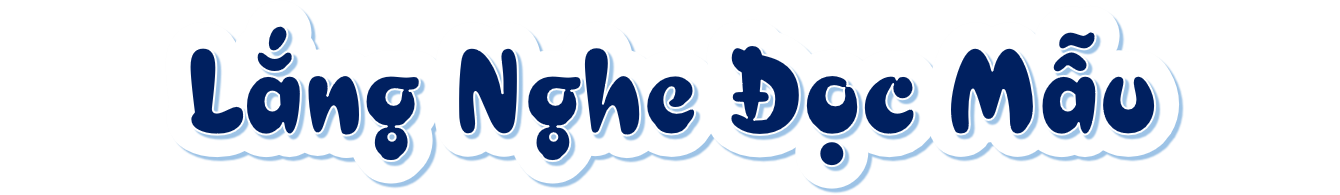 Những đợt sóng xanh bạc đầu/ như thể nắm tay nhau/ chạy từng hàng lên bờ cát vàng.// Mặt trời đang khuất dần sau rặng núi,/ và những khoảng nước phía xa như nhuộm hồng.// Bầy thiên nga đang lượn đi/ lượn lại,/ cất tiếng kêu rộn rã/ thảng thốt.// Chúng bay vút lên cao,/ dang rộng đôi cánh/ vun vút chao xuống nước/ làm loang ra những vòng rộng sủi bọt.//
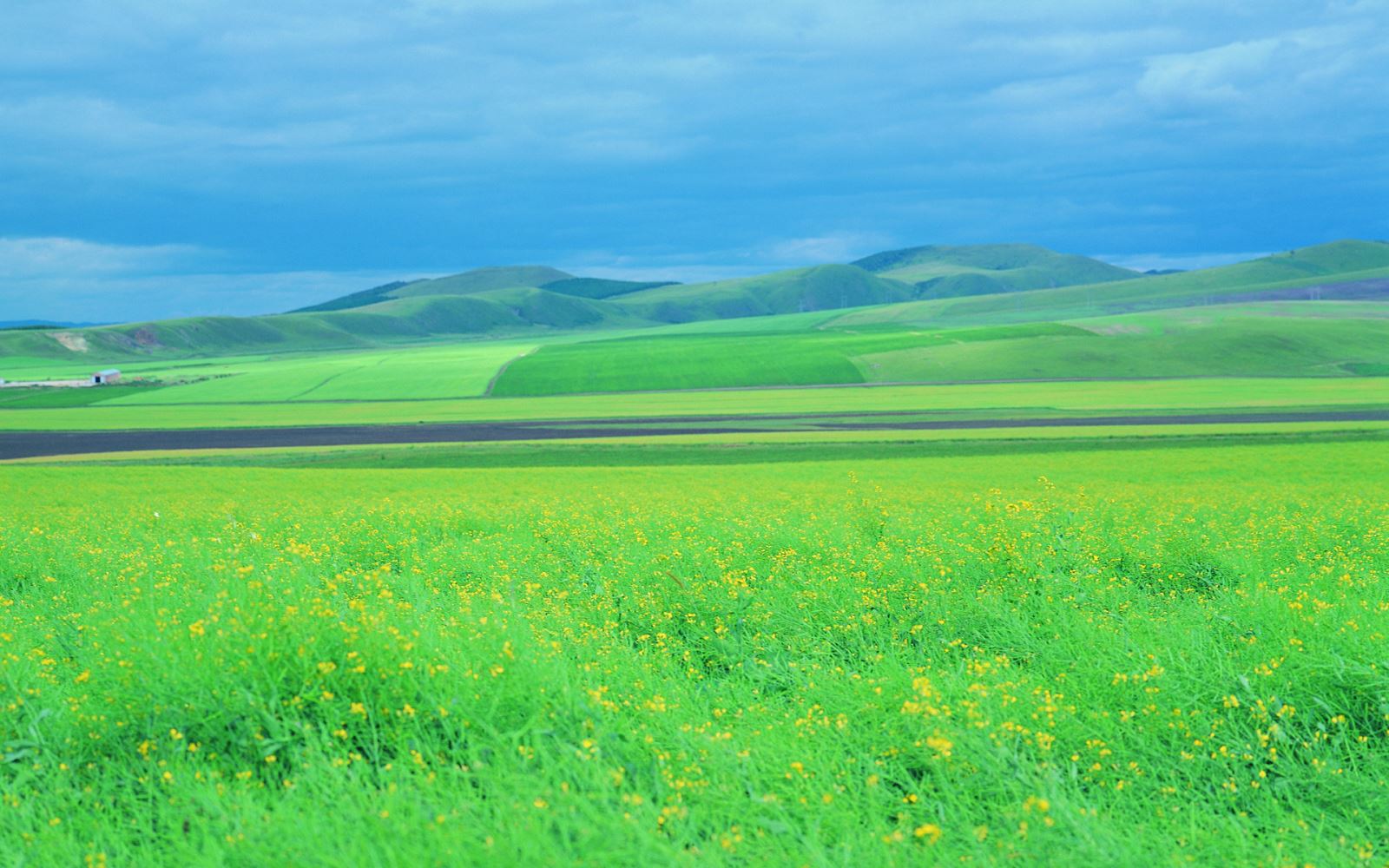 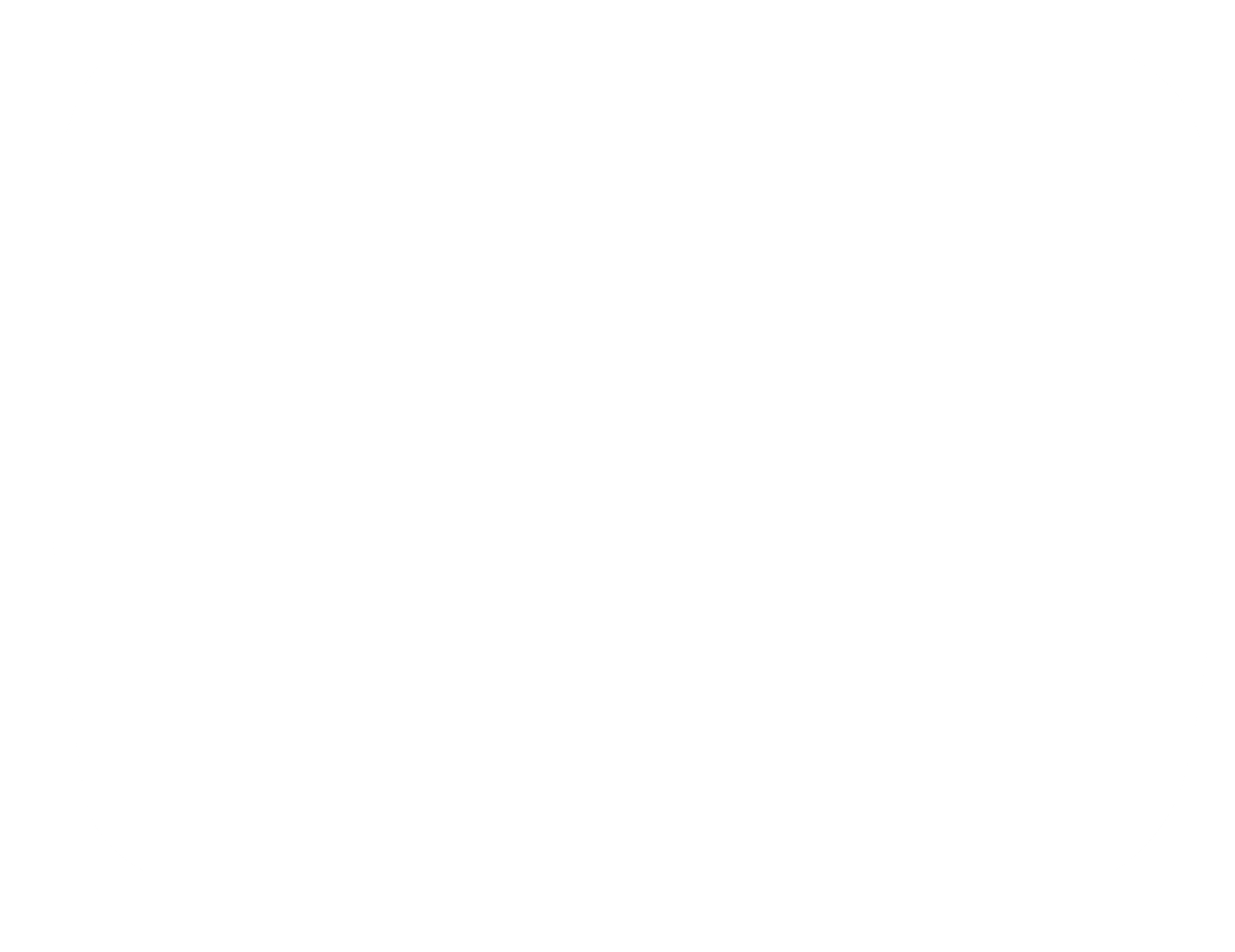 LUYỆN ĐỌC 
TRONG NHÓM
Tiêu chí đánh giá
Yêu Cầu
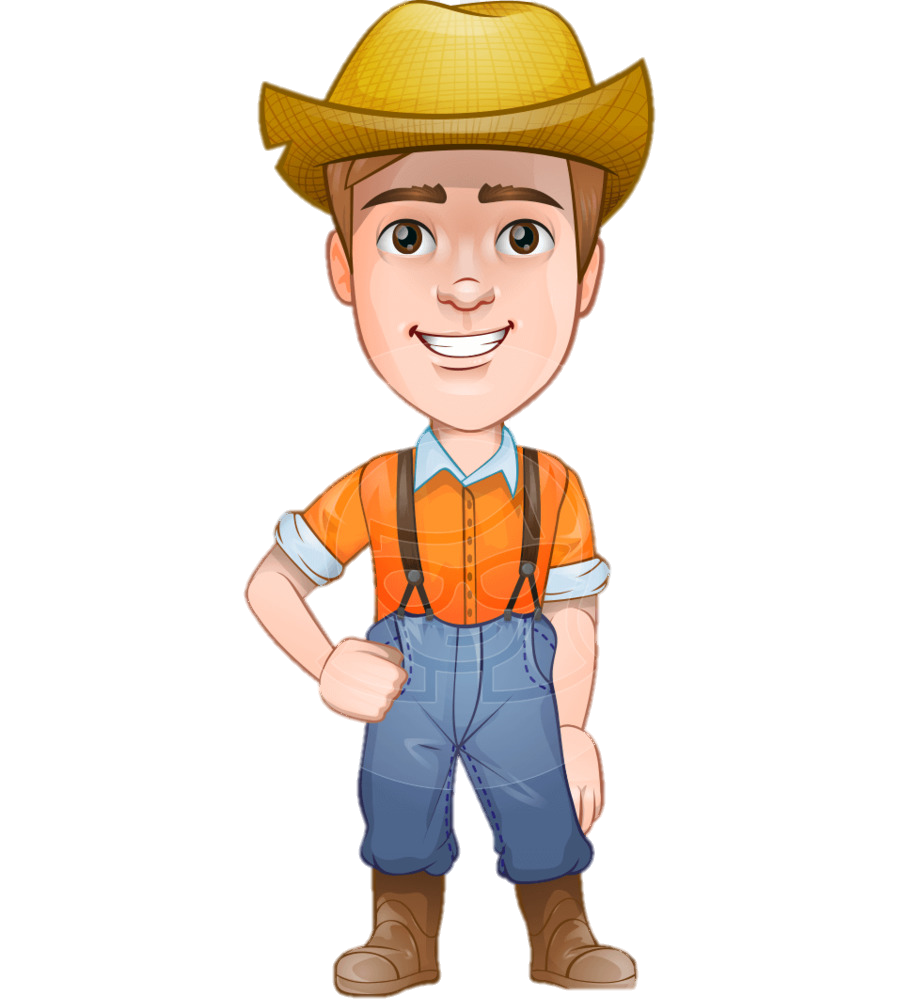 Phân công đọc theo đoạn.
Tất cả thành viên đều đọc.
Giải nghĩa từ cùng nhau.
1. Đọc đúng.
2. Đọc to, rõ.
3. Đọc ngắt, nghỉ đúng chỗ.
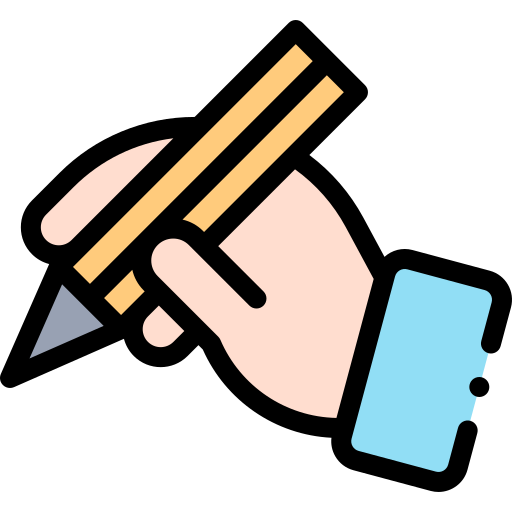 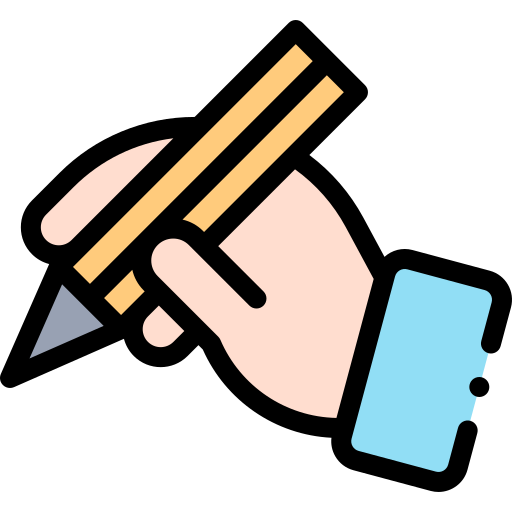 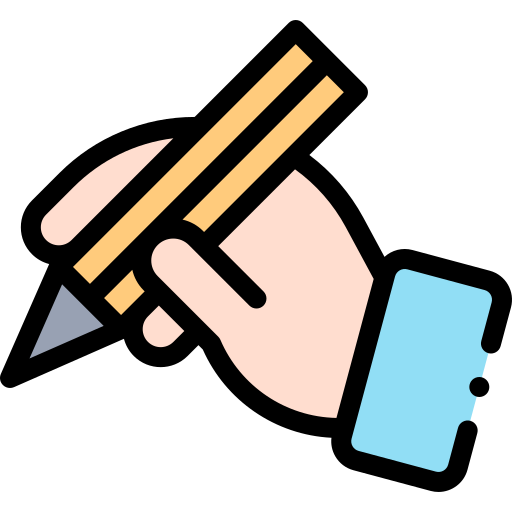 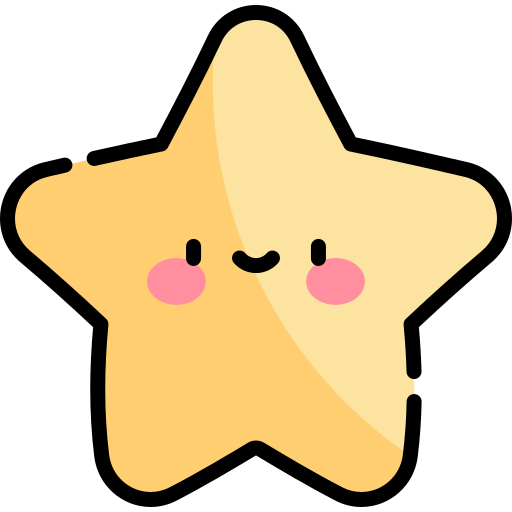 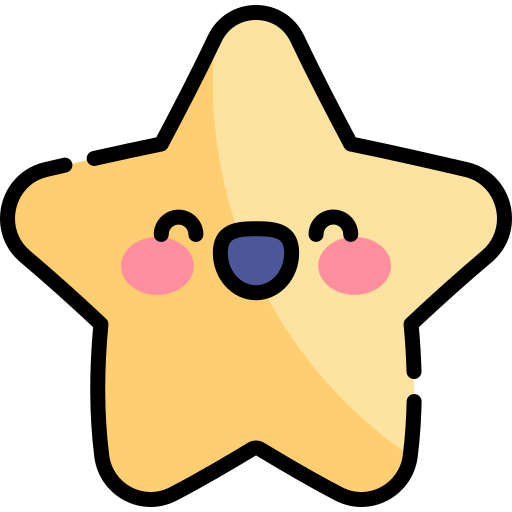 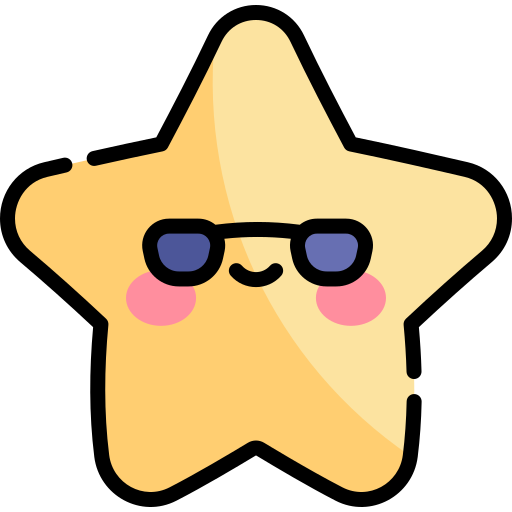 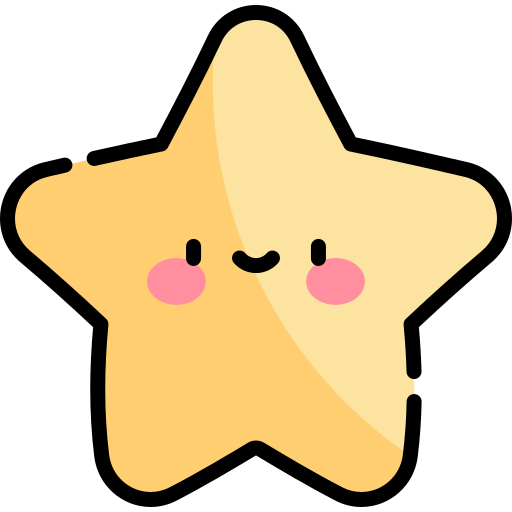 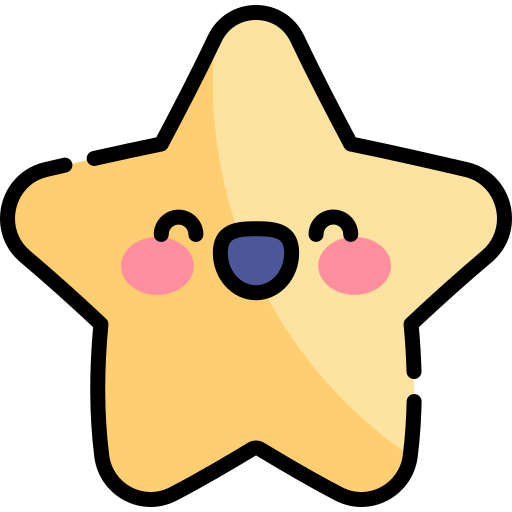 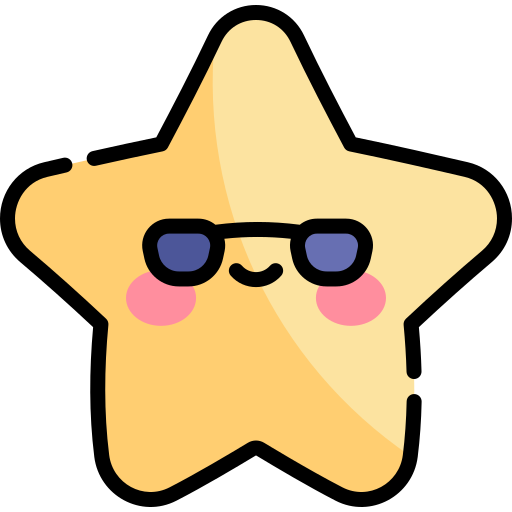 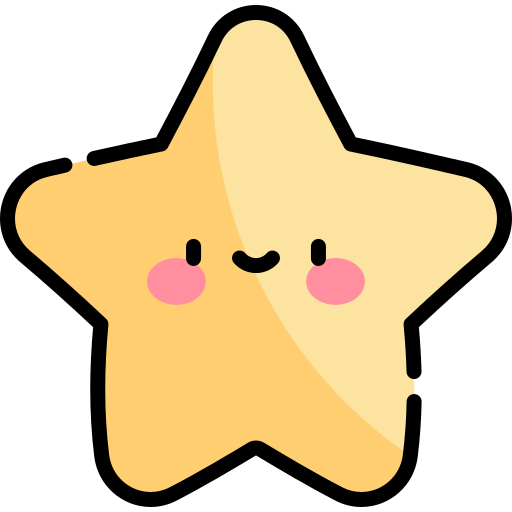 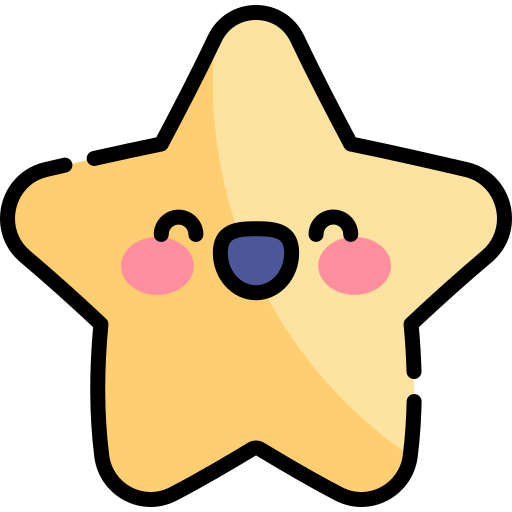 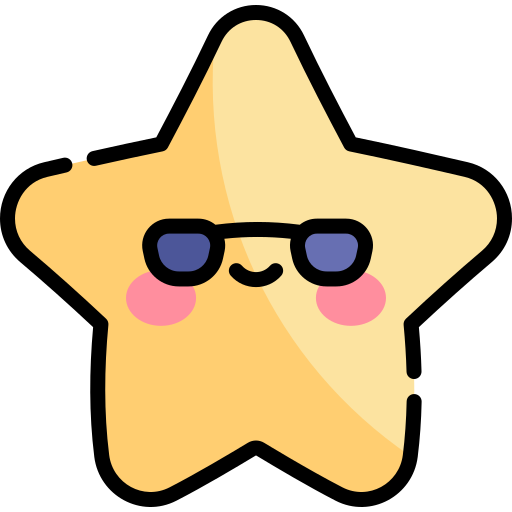 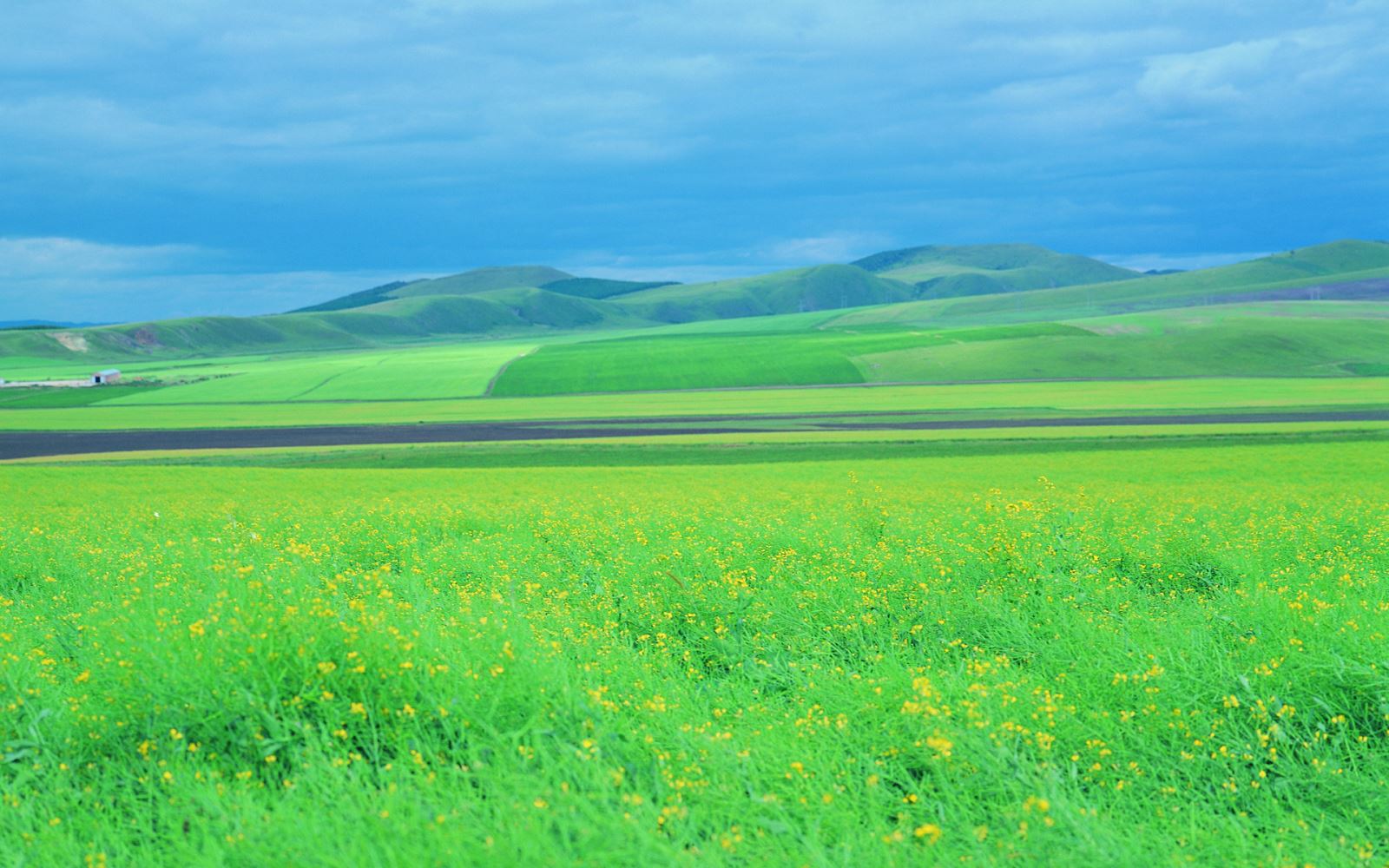 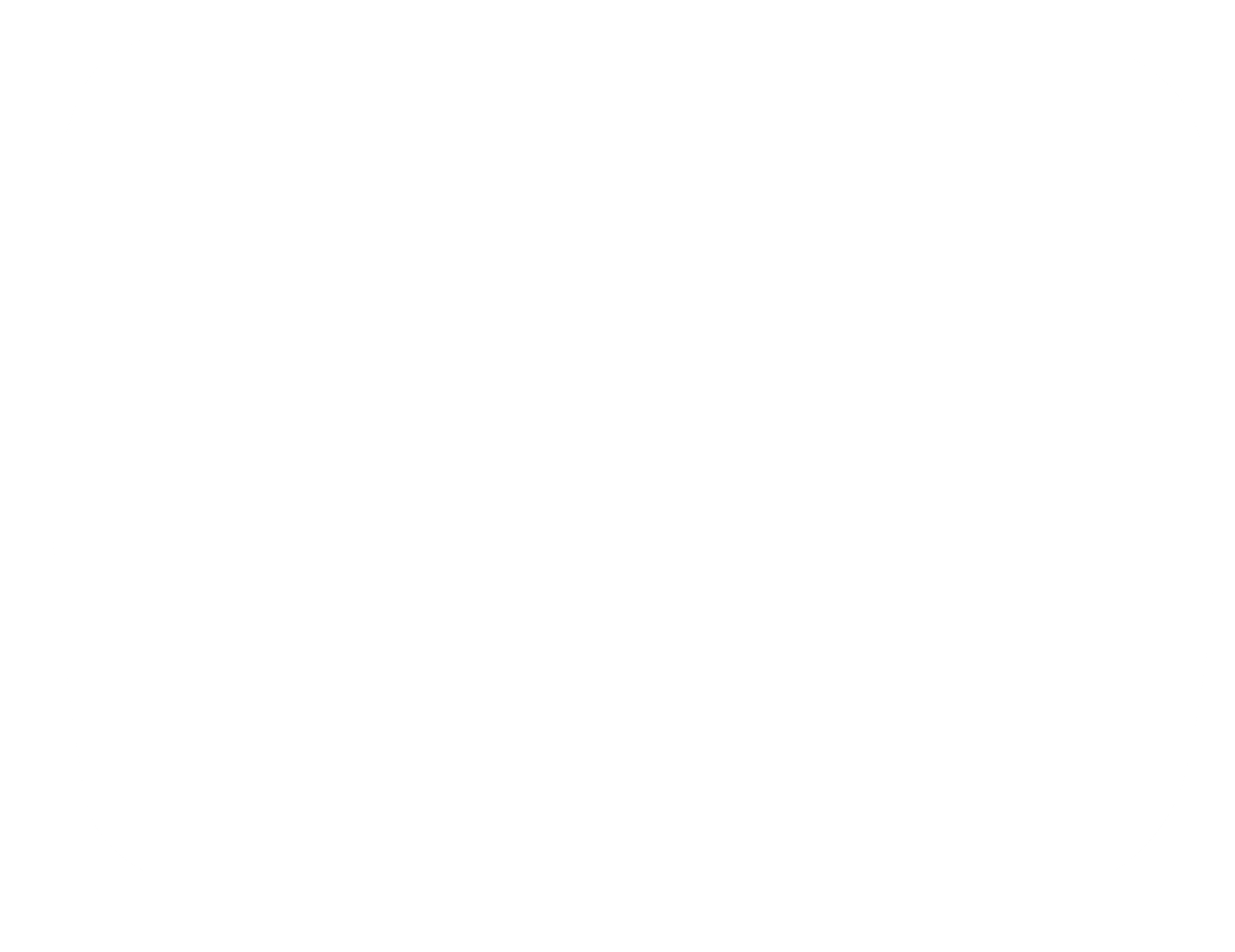 LUYỆN ĐỌC TRƯỚC LỚP
Tiêu chí đánh giá
1. Đọc đúng.
2. Đọc to, rõ.
3. Đọc ngắt, nghỉ đúng chỗ.
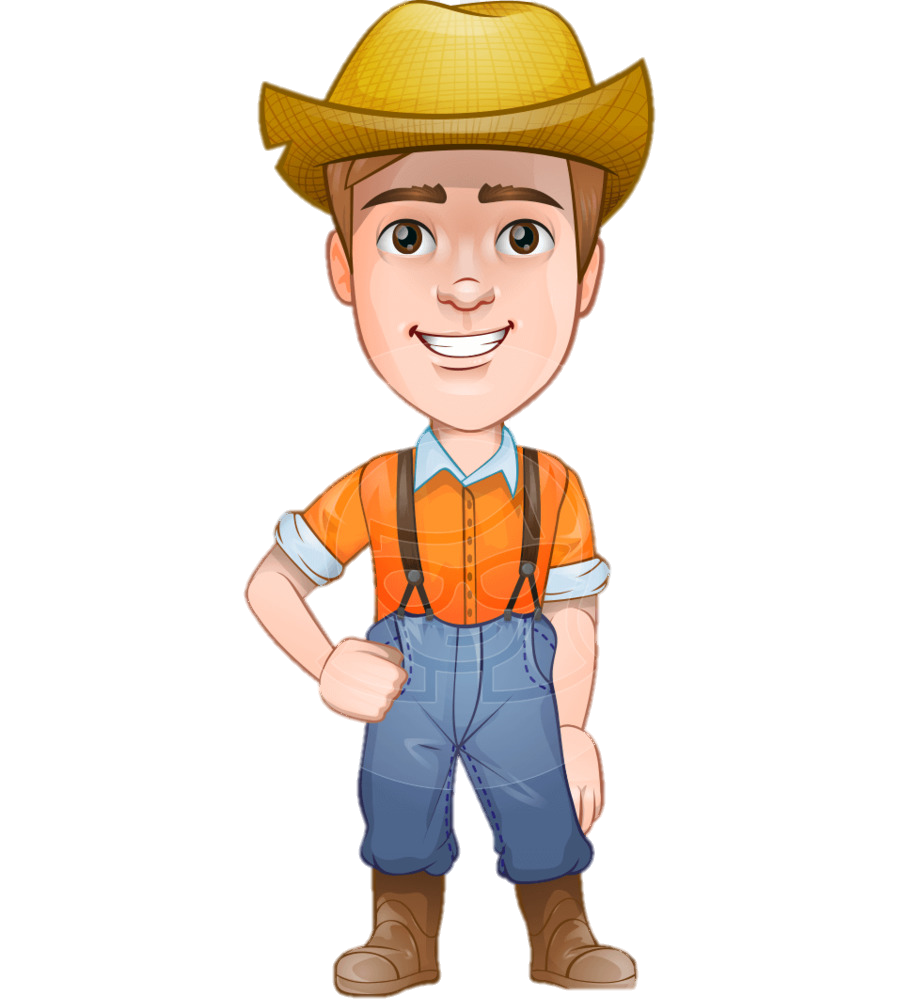 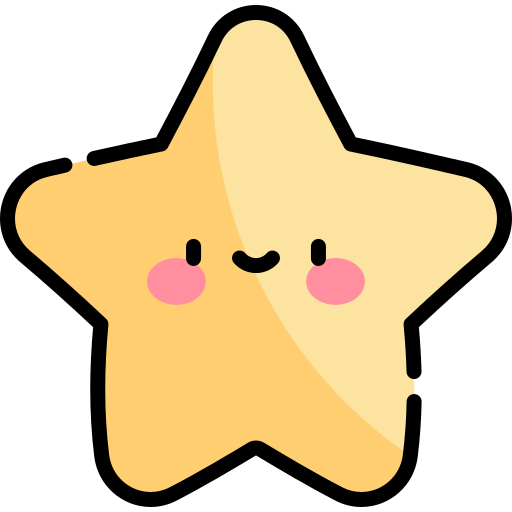 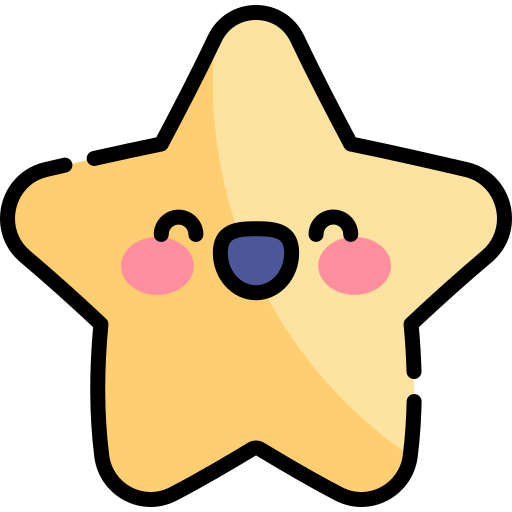 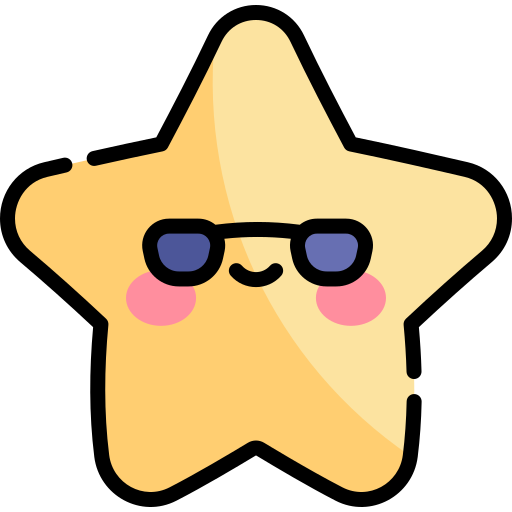 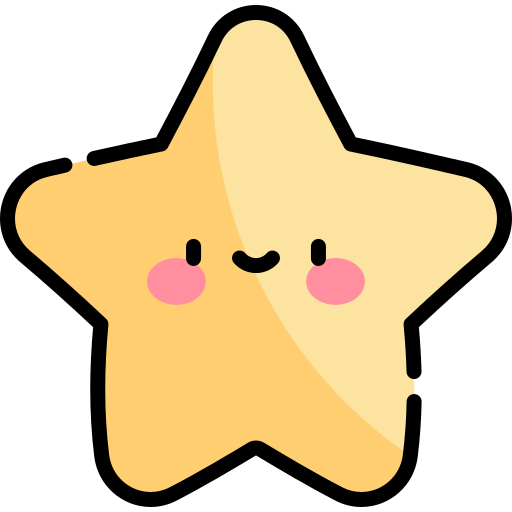 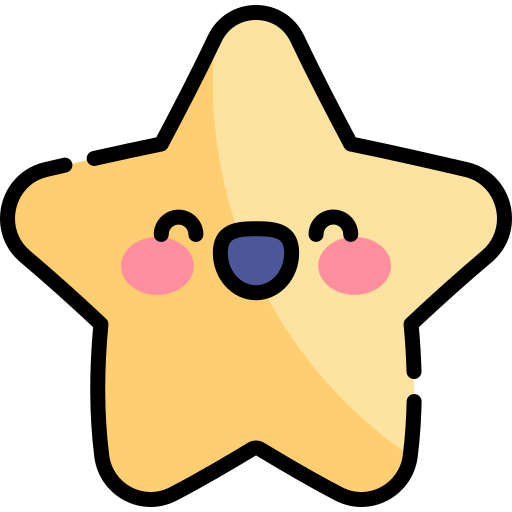 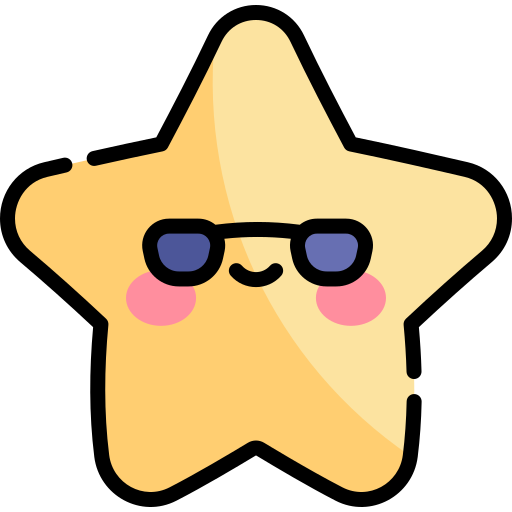 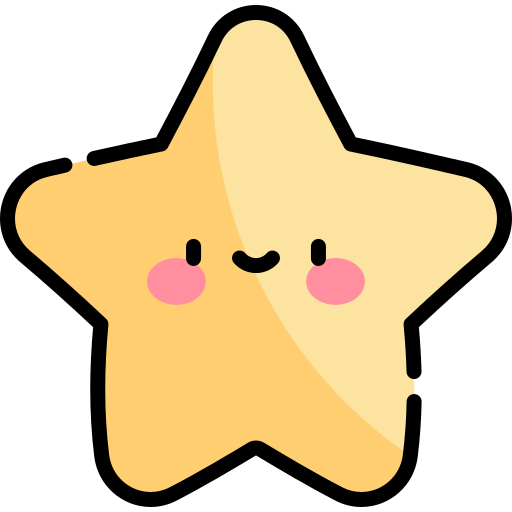 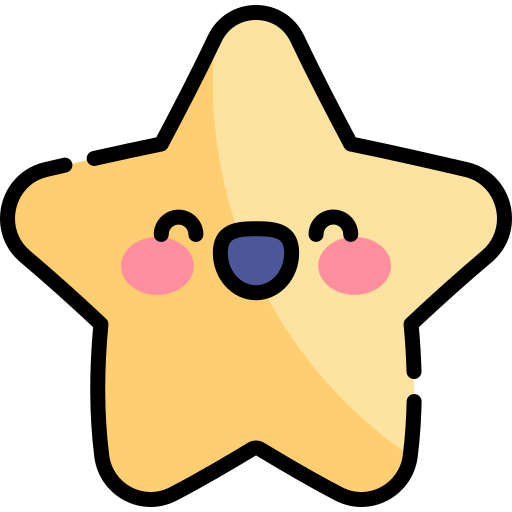 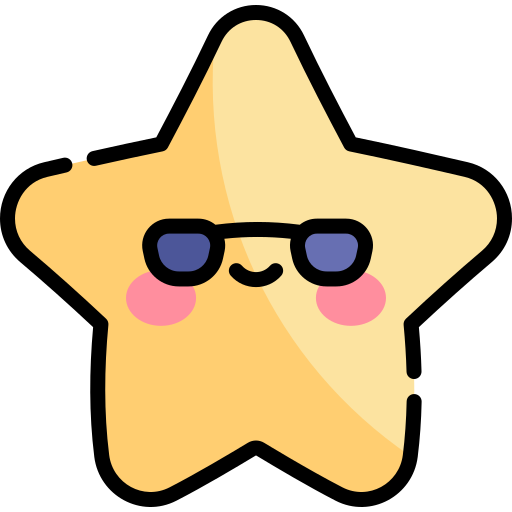 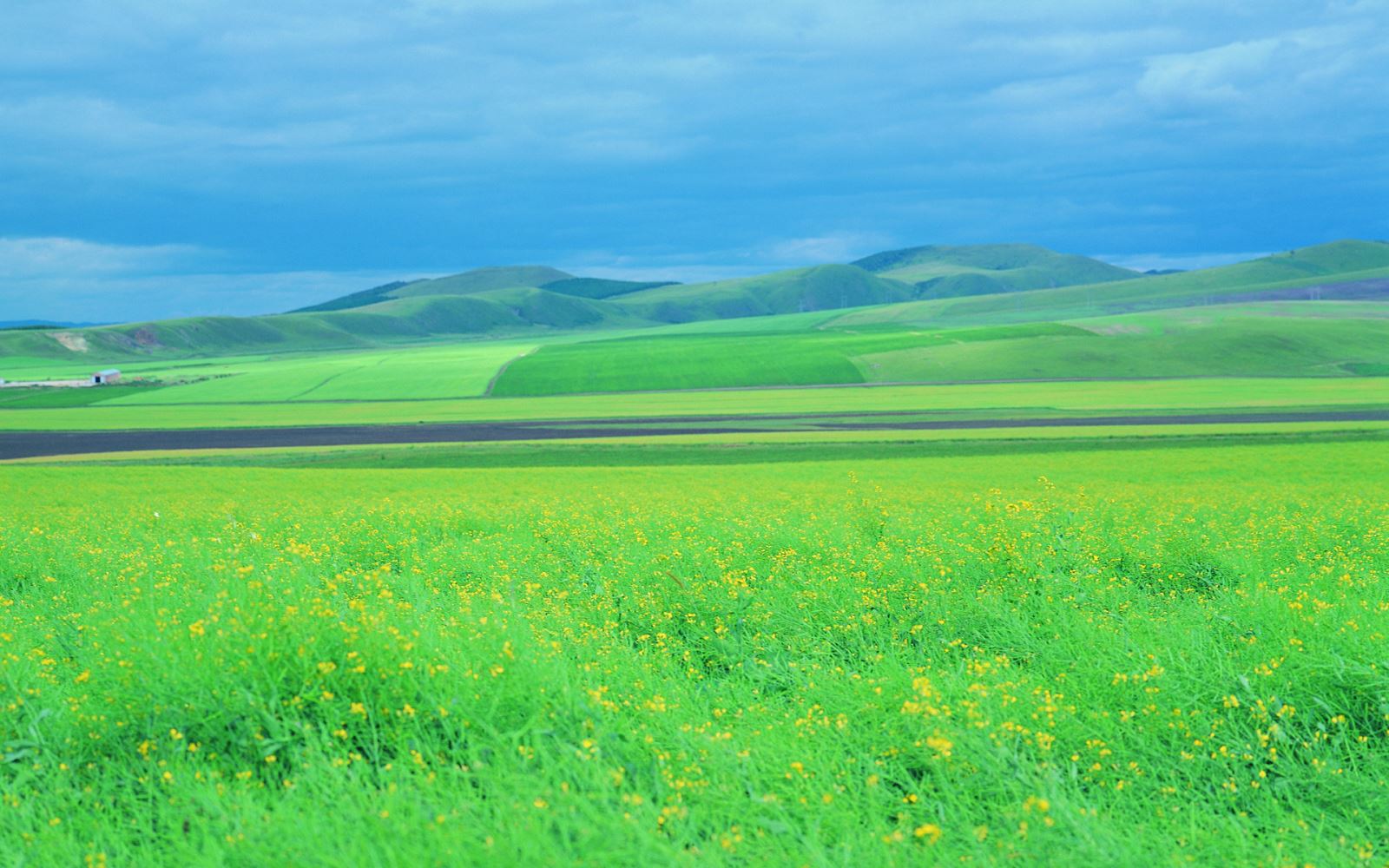 DẶN DÒ
DẶN DÒ
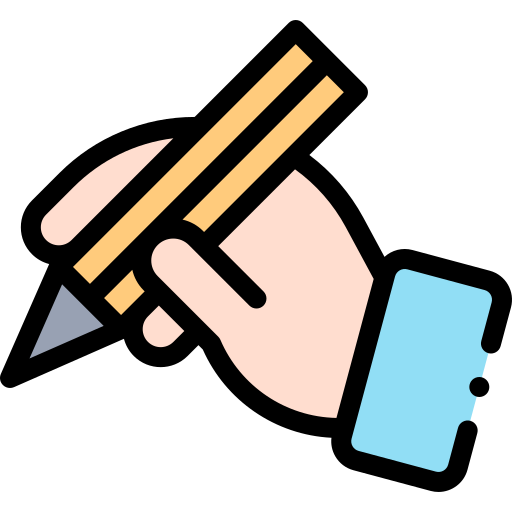 GV ĐIỀN VÀO ĐÂY
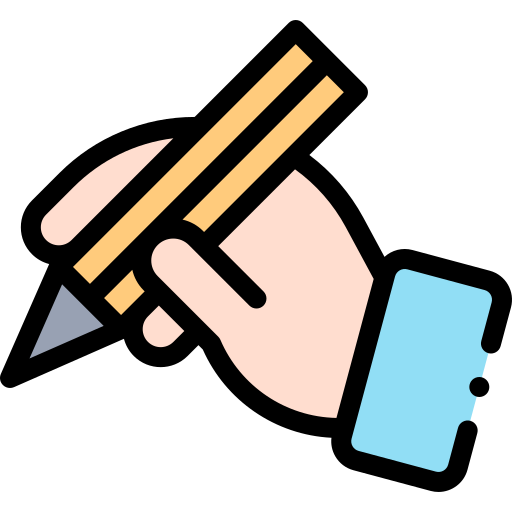 GV ĐIỀN VÀO ĐÂY
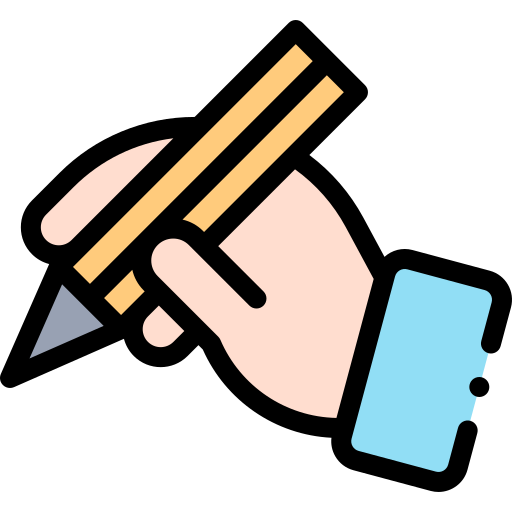 GV ĐIỀN VÀO ĐÂY
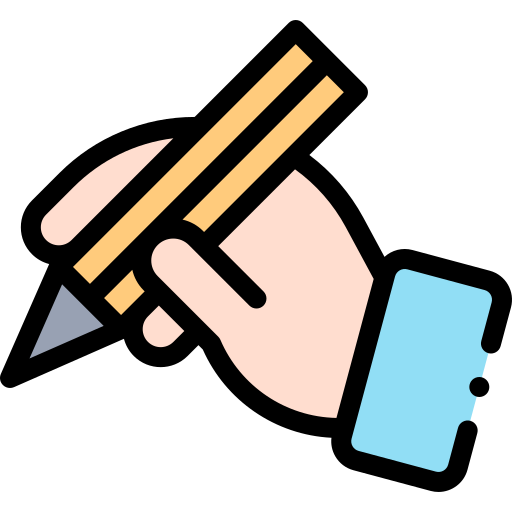 GV ĐIỀN VÀO ĐÂY
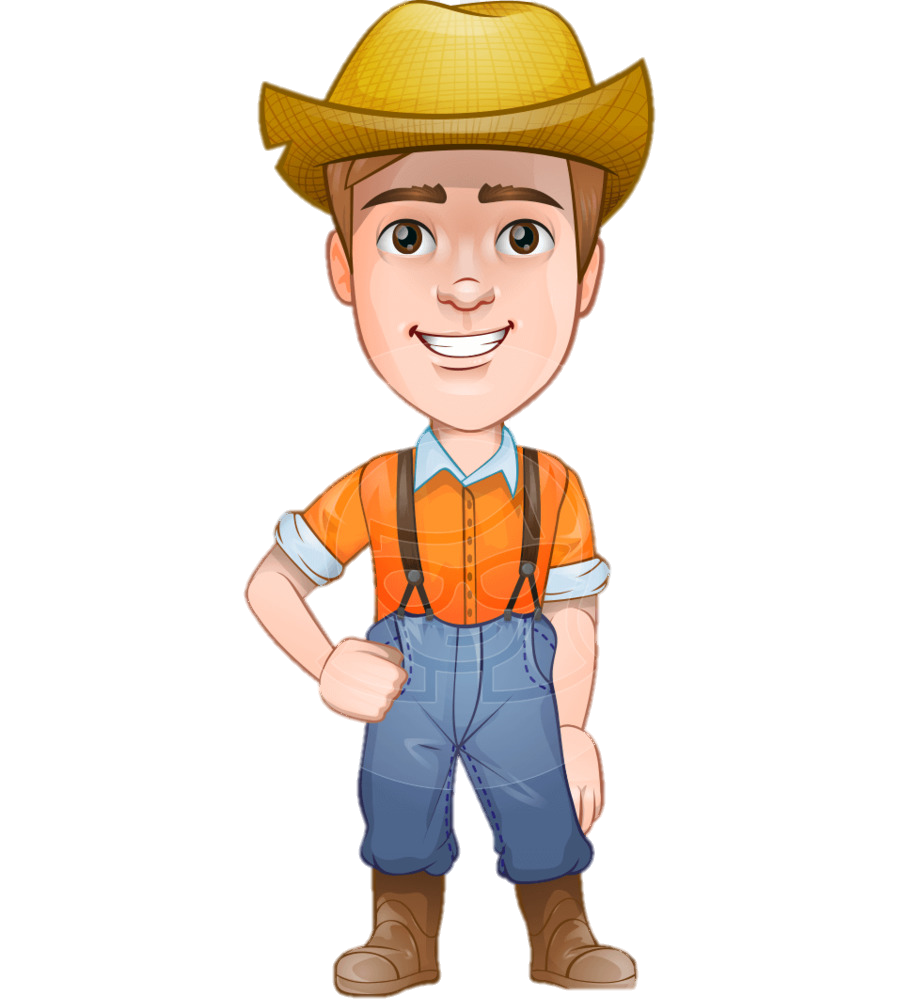 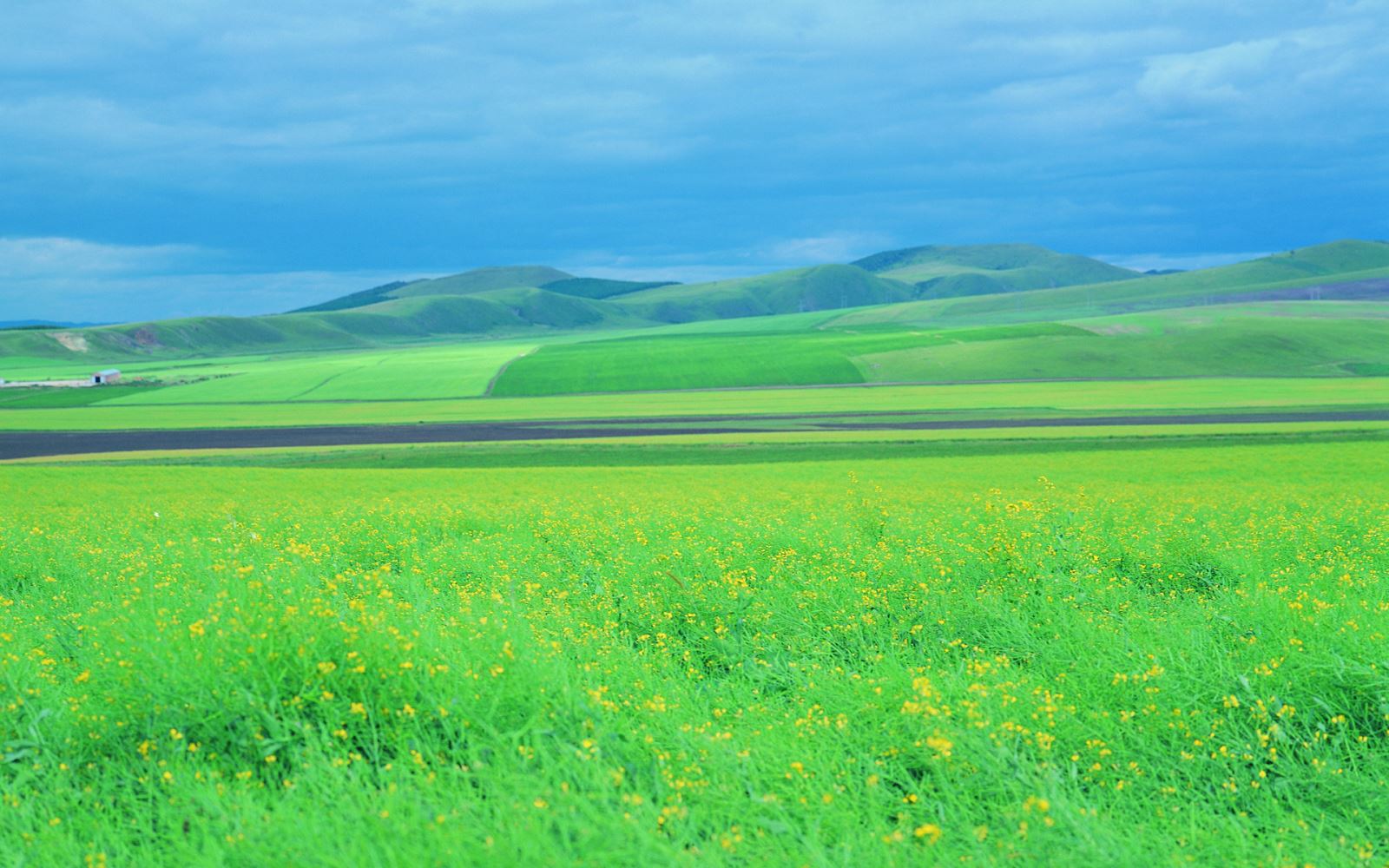 TẠM BIỆT VÀ 
HẸN GẶP LẠI